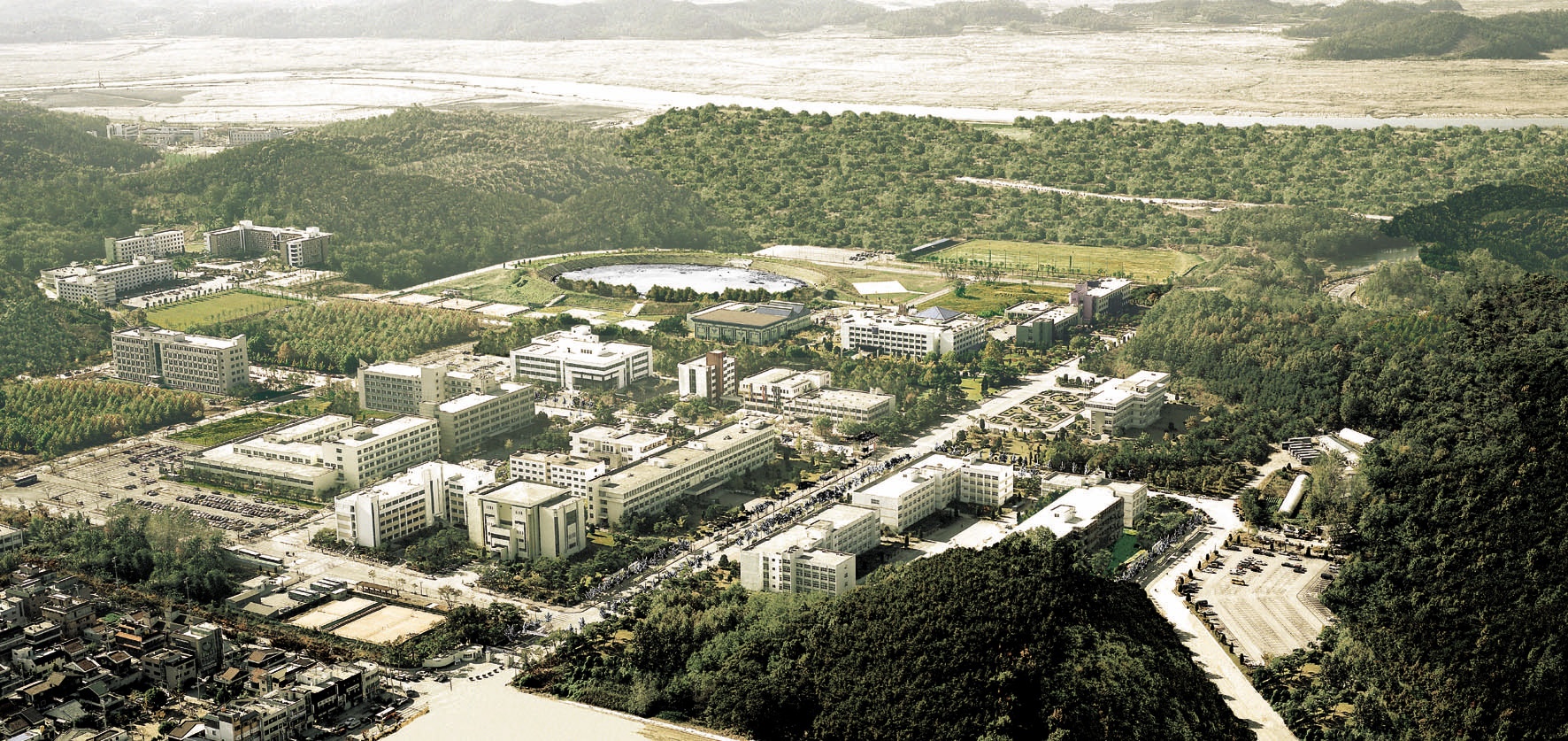 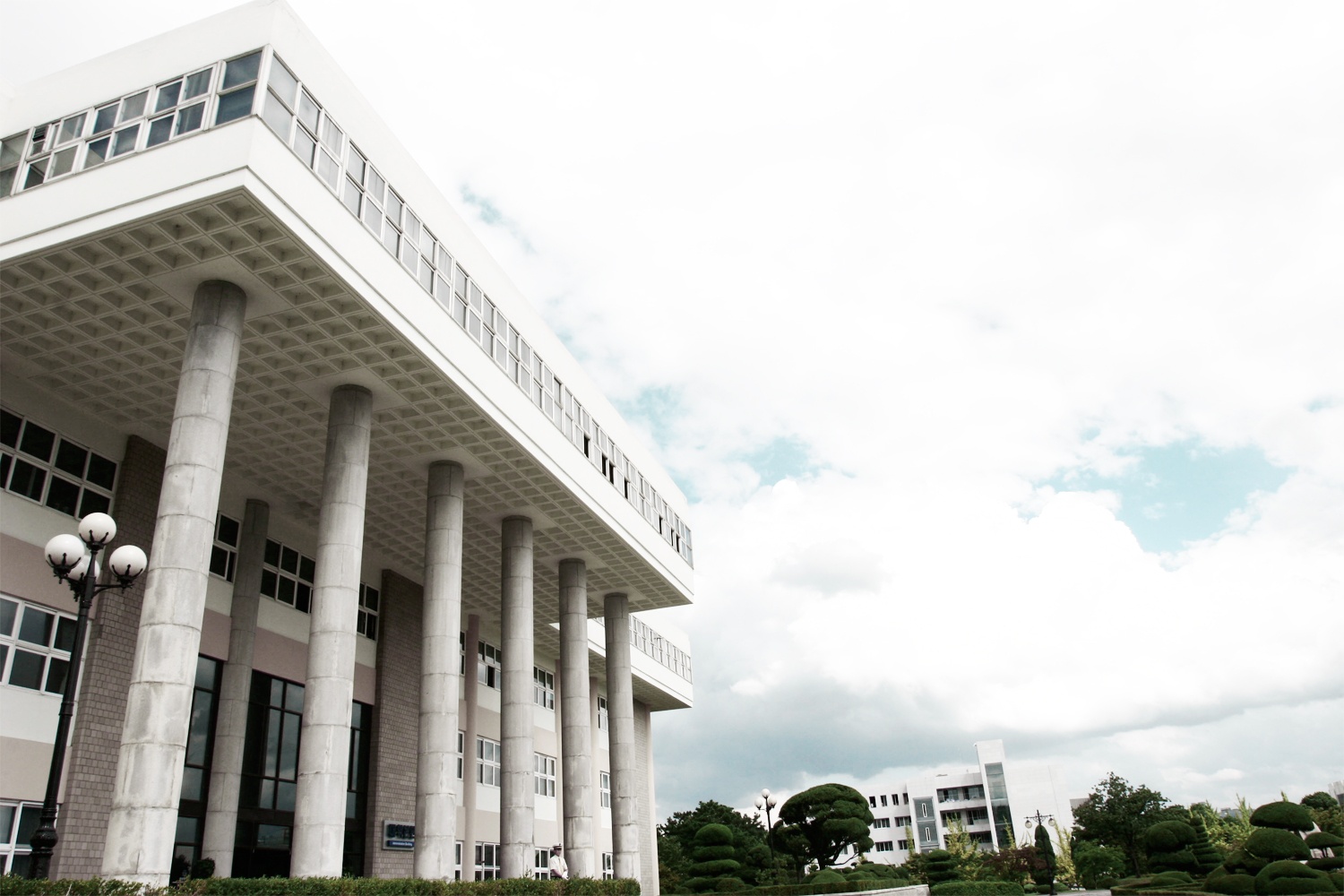 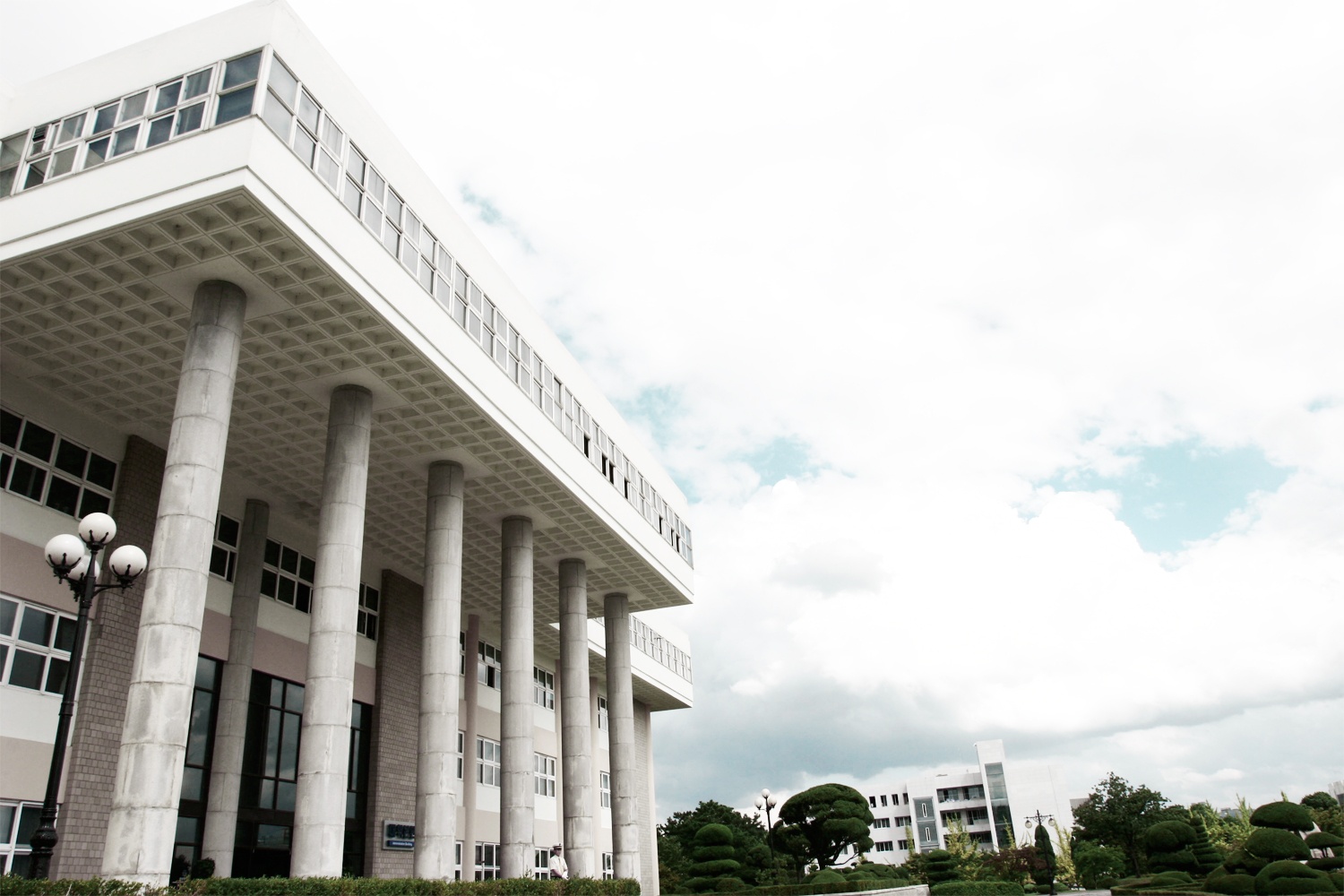 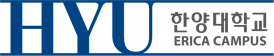 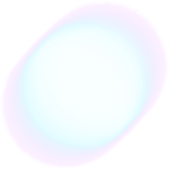 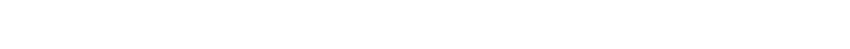 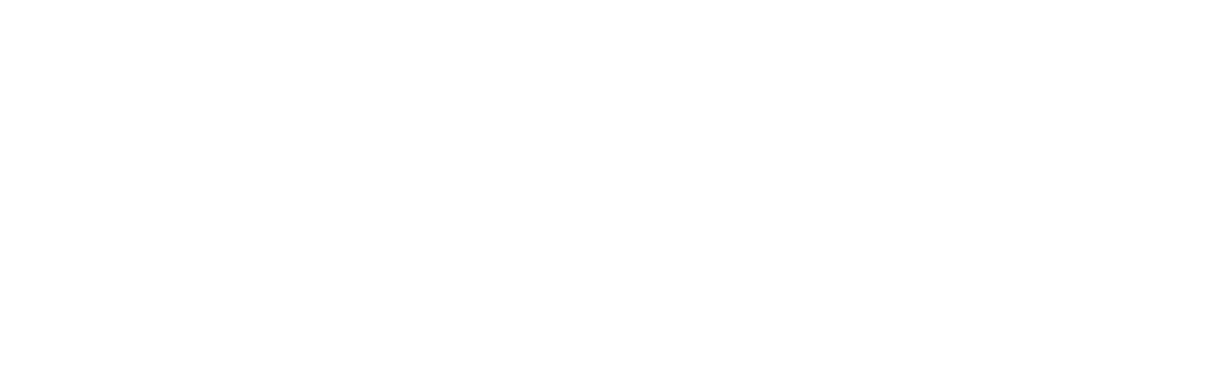 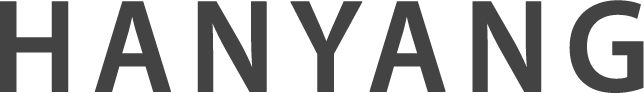 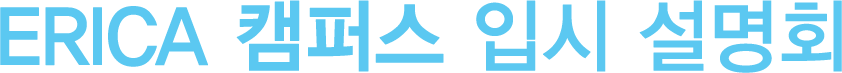 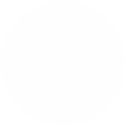 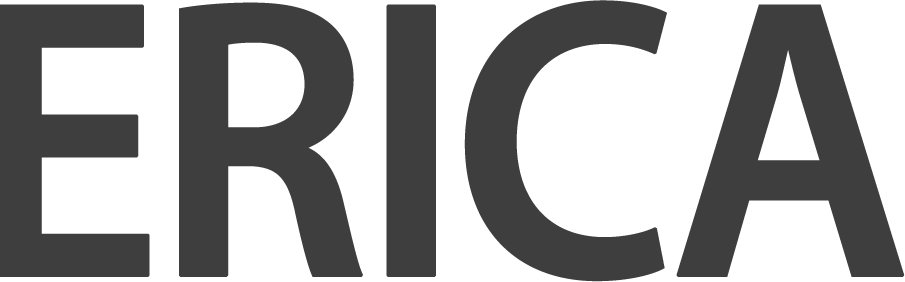 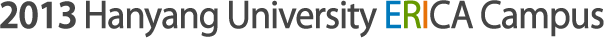 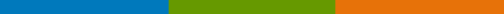 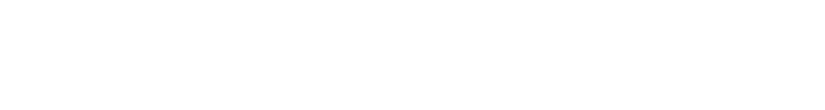 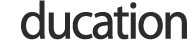 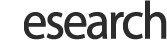 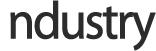 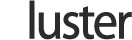 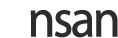 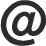 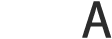 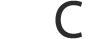 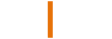 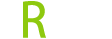 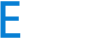 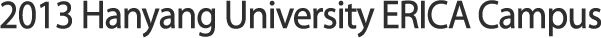 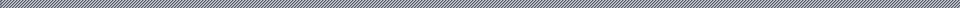 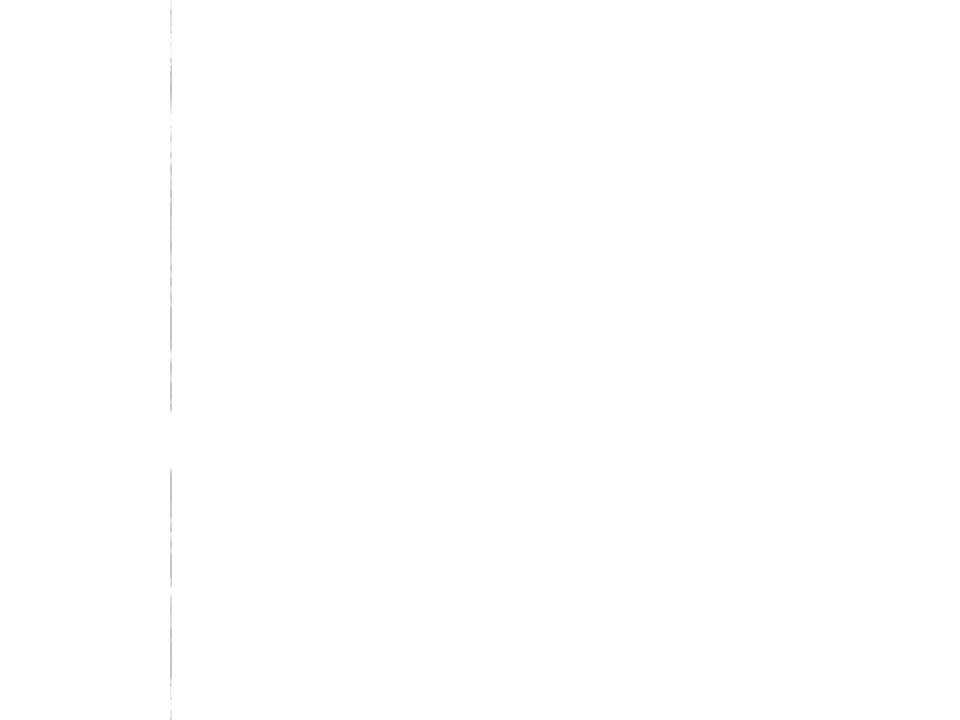 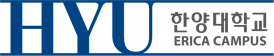 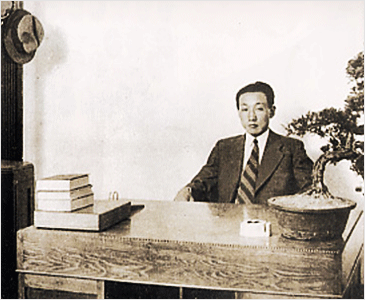 1939년 한양대학교
공과대학 ?
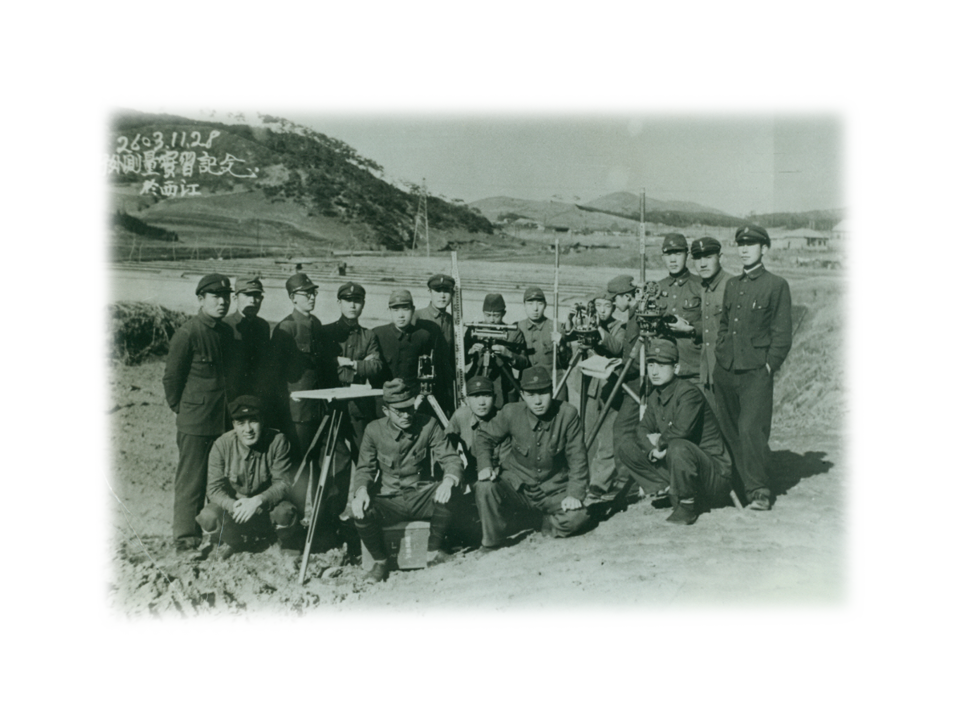 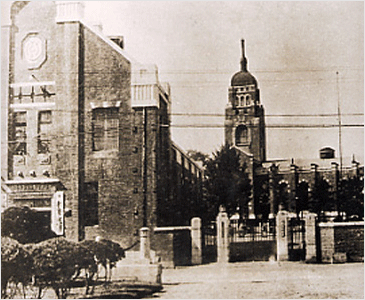 지식은 소유하는 것이 아니라... 미래를  열어가는 힘
first mover
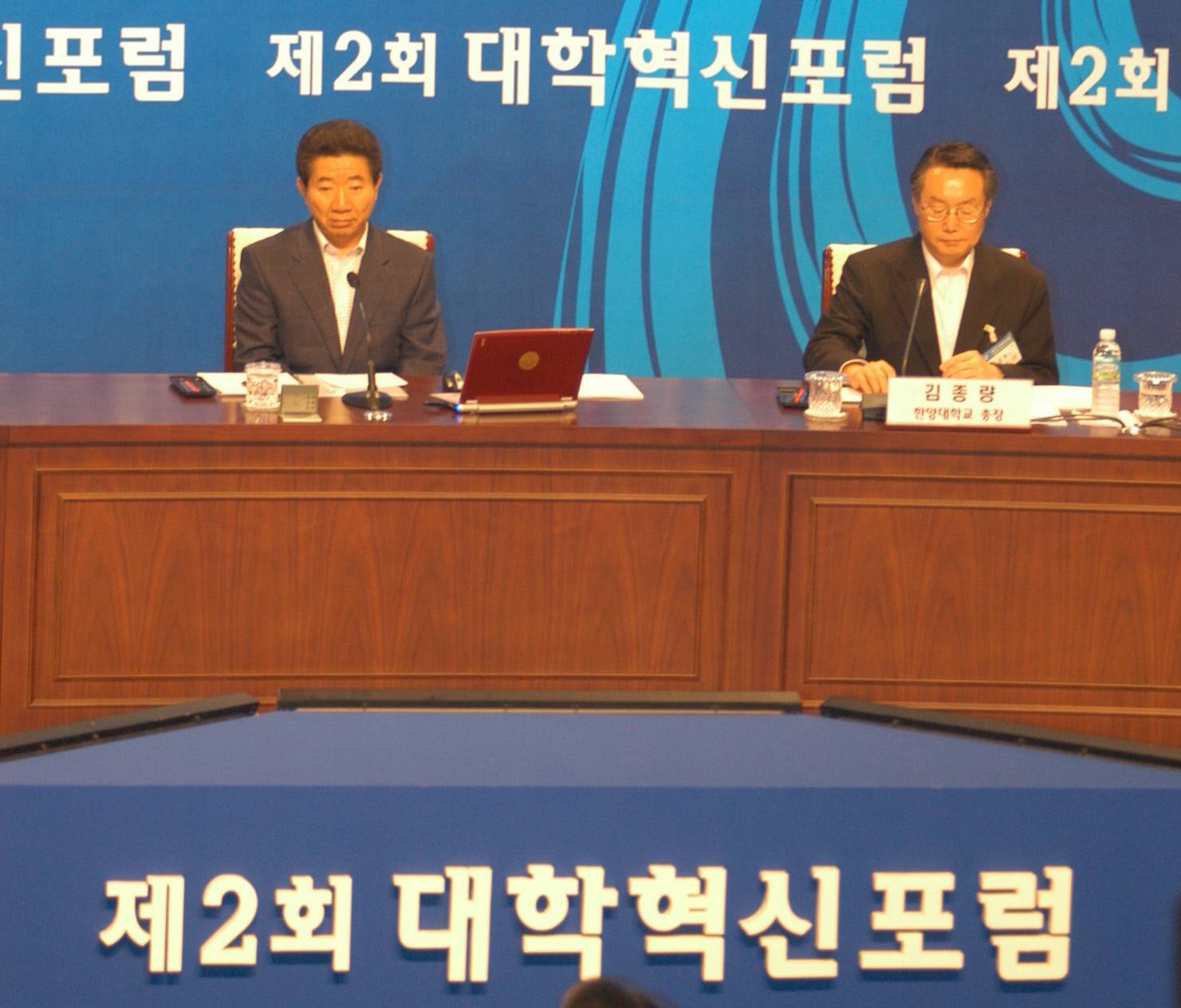 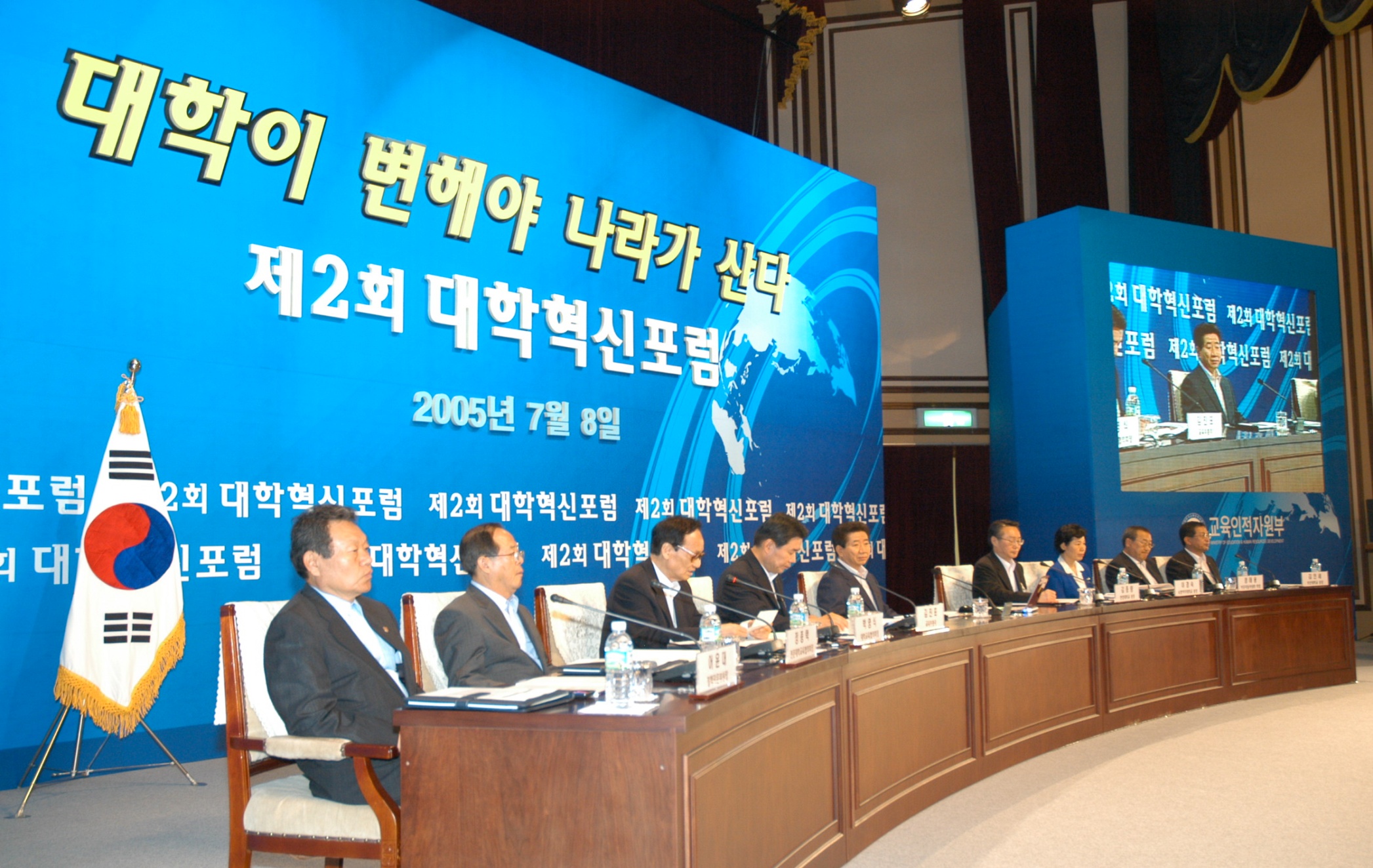 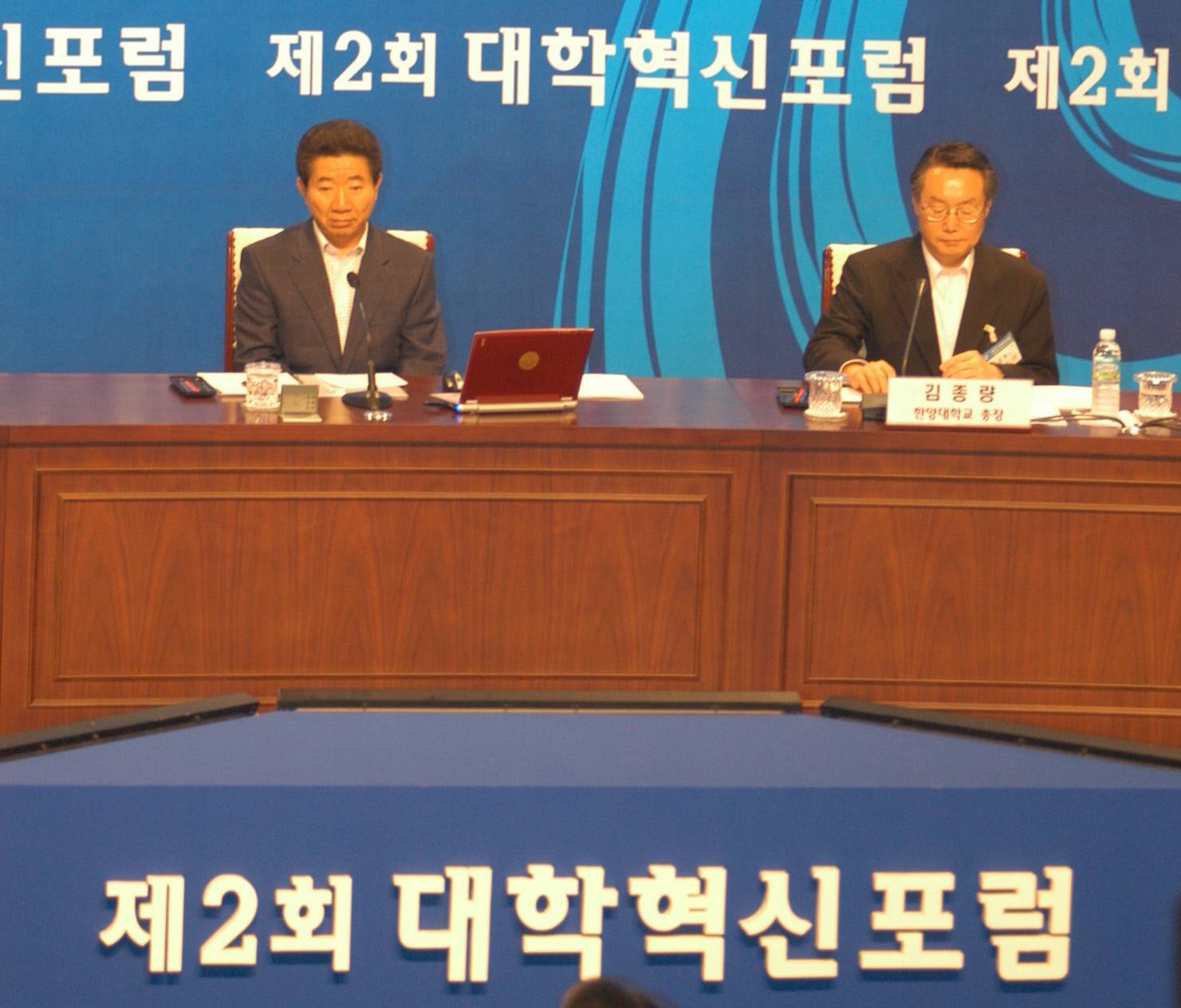 “한양대 ERICA캠퍼스가  그 모델”
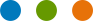 ERICA의 오늘은 
미래 대학의 새로운 혁신 모델
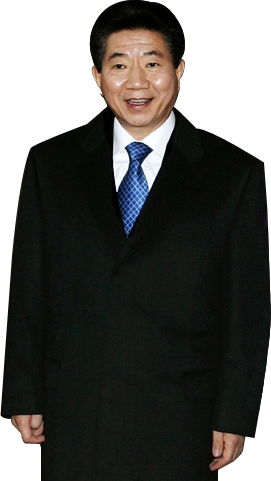 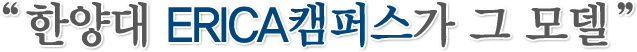 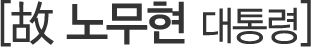 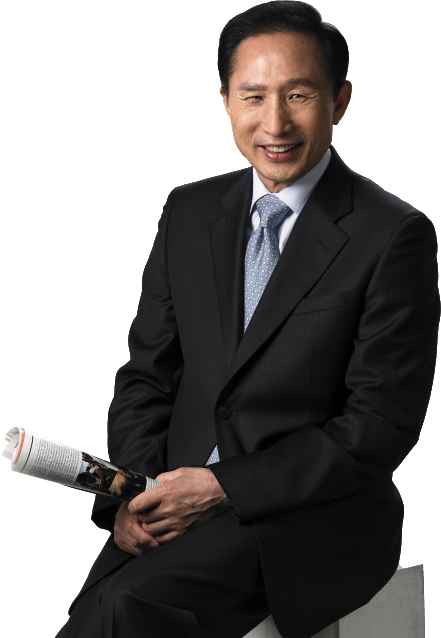 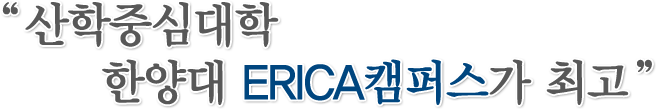 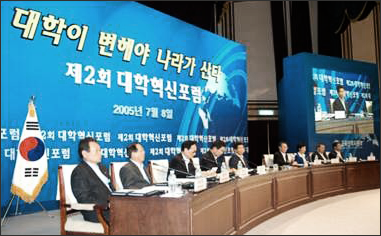 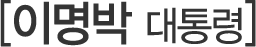 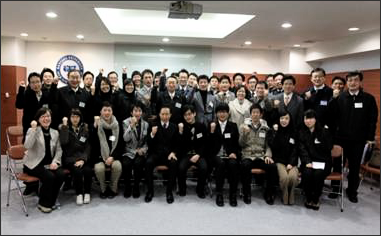 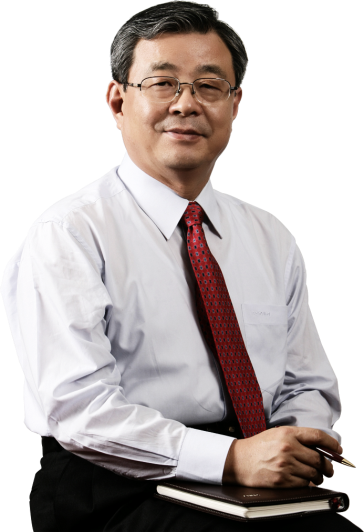 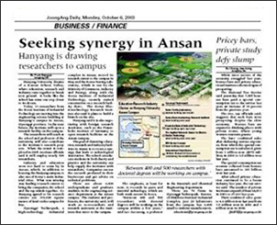 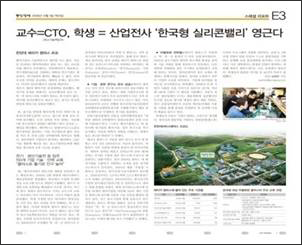 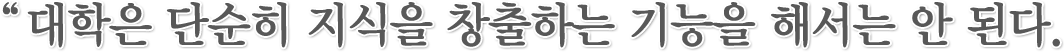 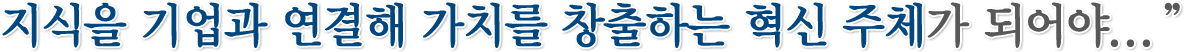 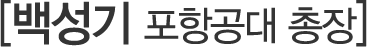 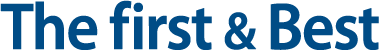 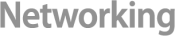 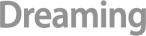 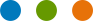 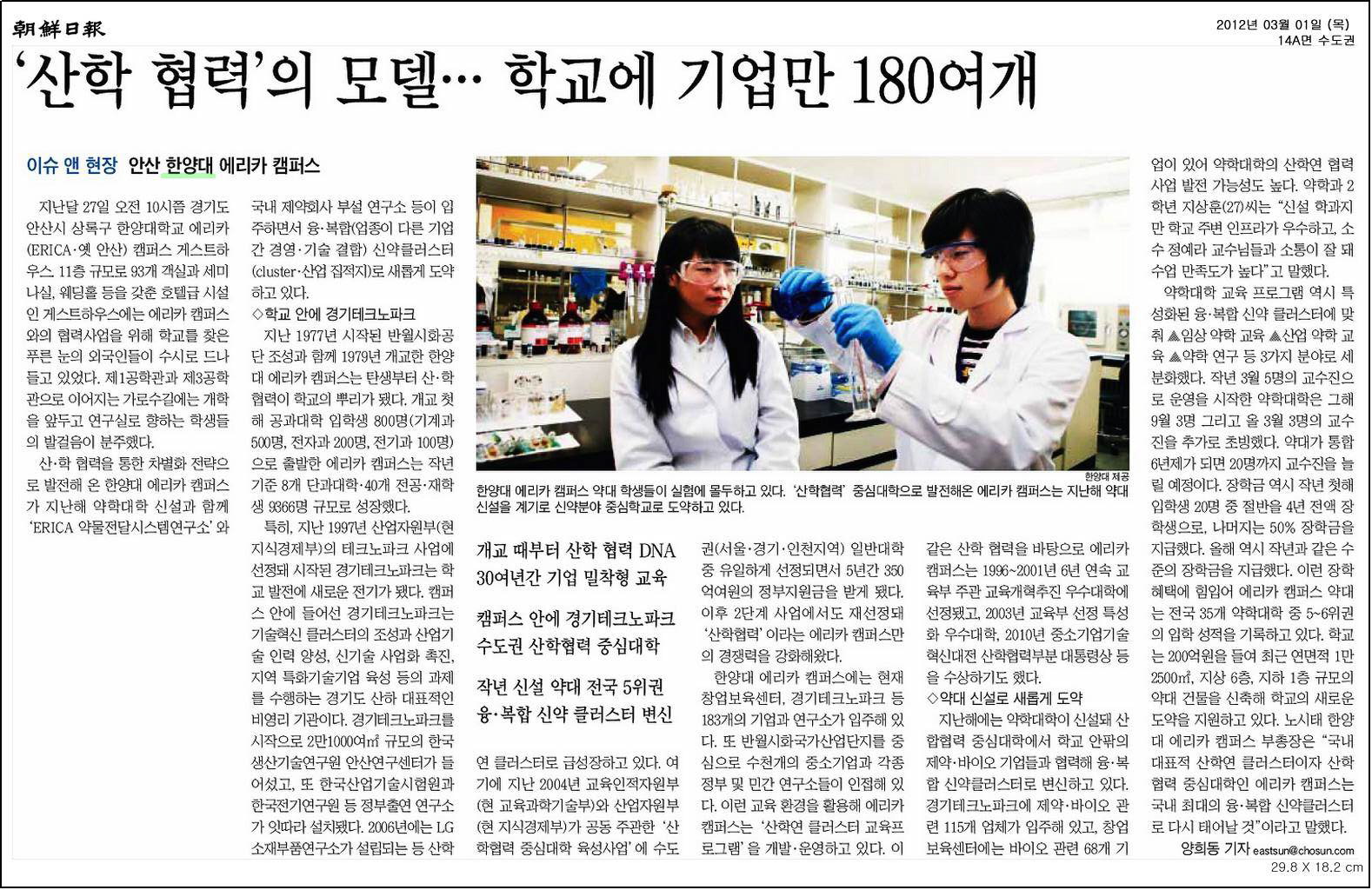 대학의 혁신 모델  학-연-산 클러스터
ERICA 캠퍼스 모델
기존대학 모델
제1∙2과학기술관,
제1∙2∙3∙4∙5공학관,
국제문화관, 언론정보관,
경상관, 디자인연구관,
체육관, 학술정보관 등
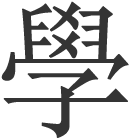 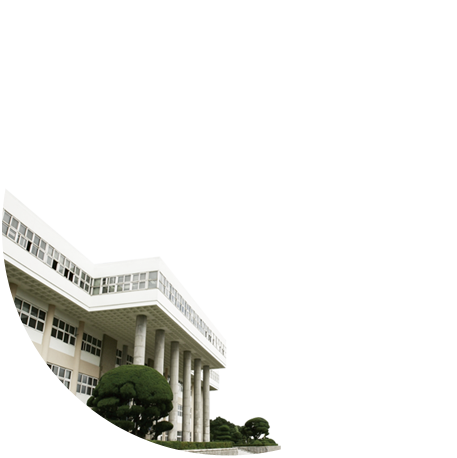 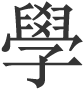 지식 가치 창출
한국생산기술연구원, 
ERICA연구센터, 
한국전기연구원, 
전기시험연구소, 
한국산업기술시험원, 
ERICA 분원 등
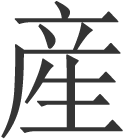 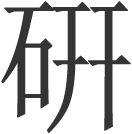 경기테크노파크, 
LG 마이크론/
이노텍 중앙연구소 등
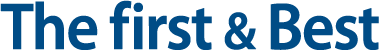 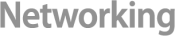 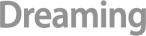 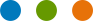 대한민국 대표 학-연-산 클러스터
한국전기연구원
한국생산기술연구원
산업기술시험원
경기테크노파크
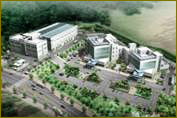 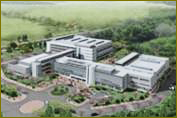 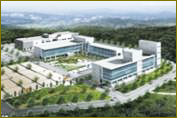 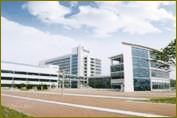 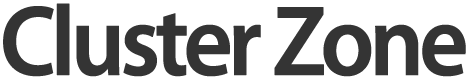 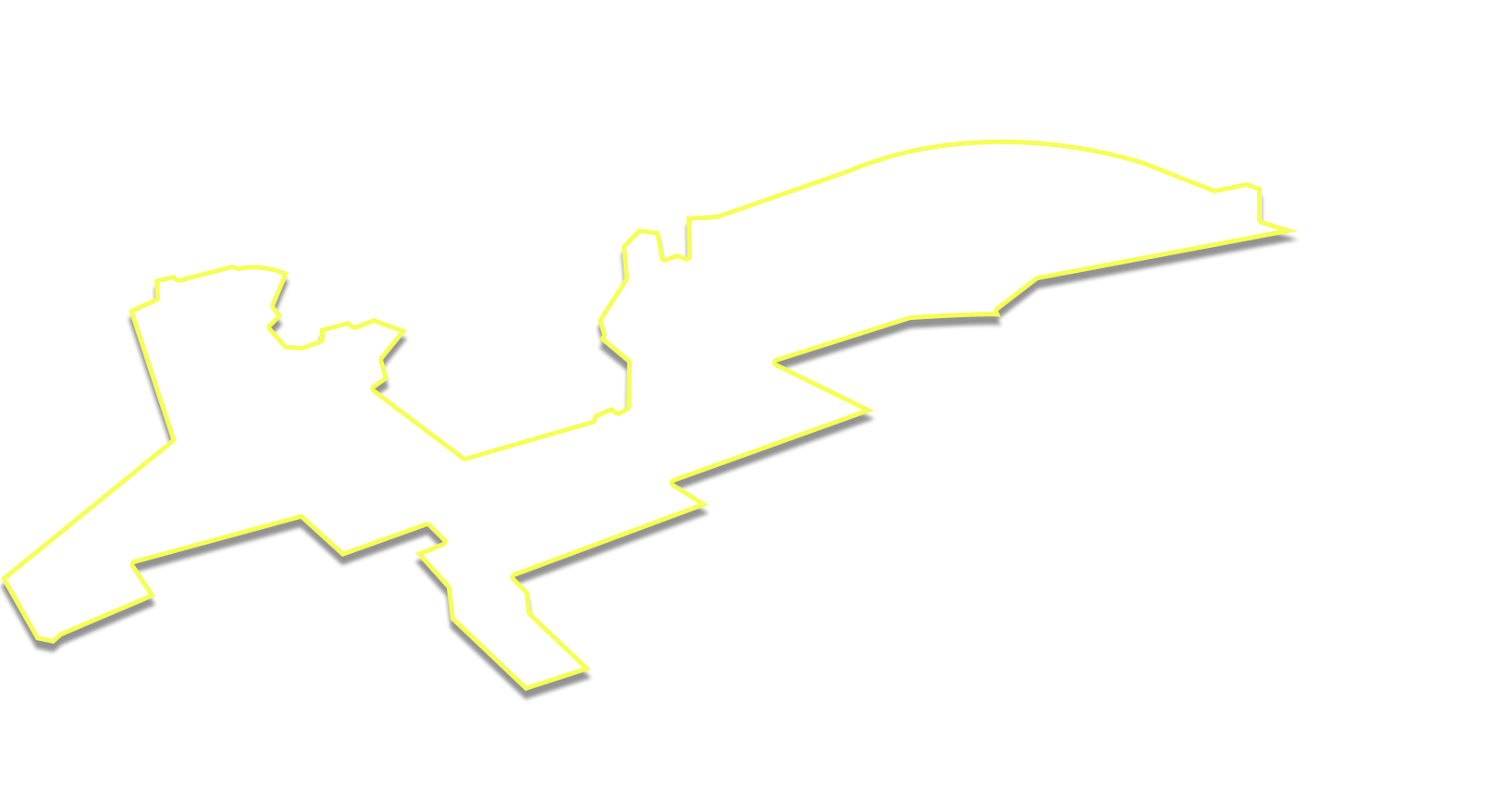 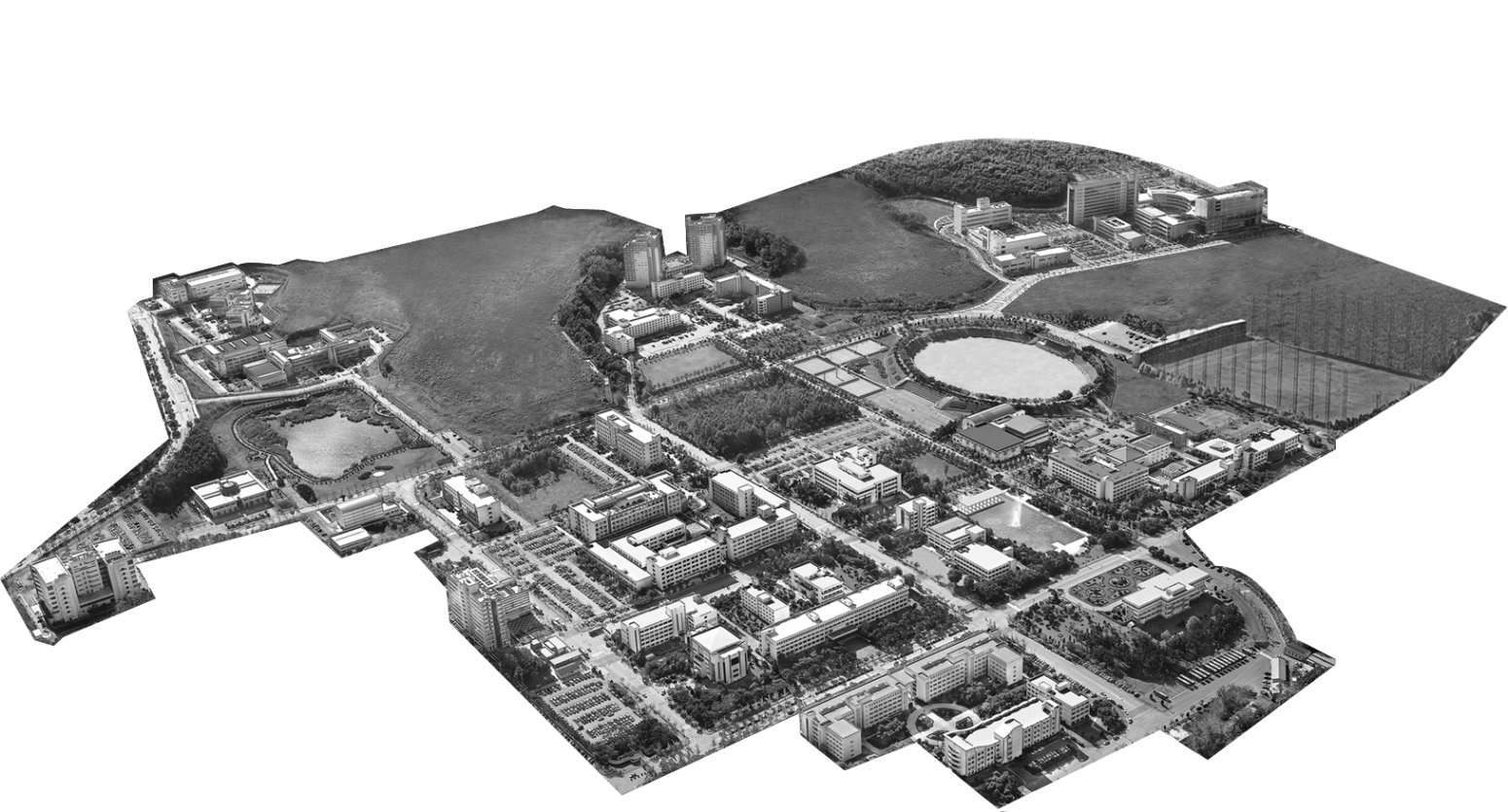 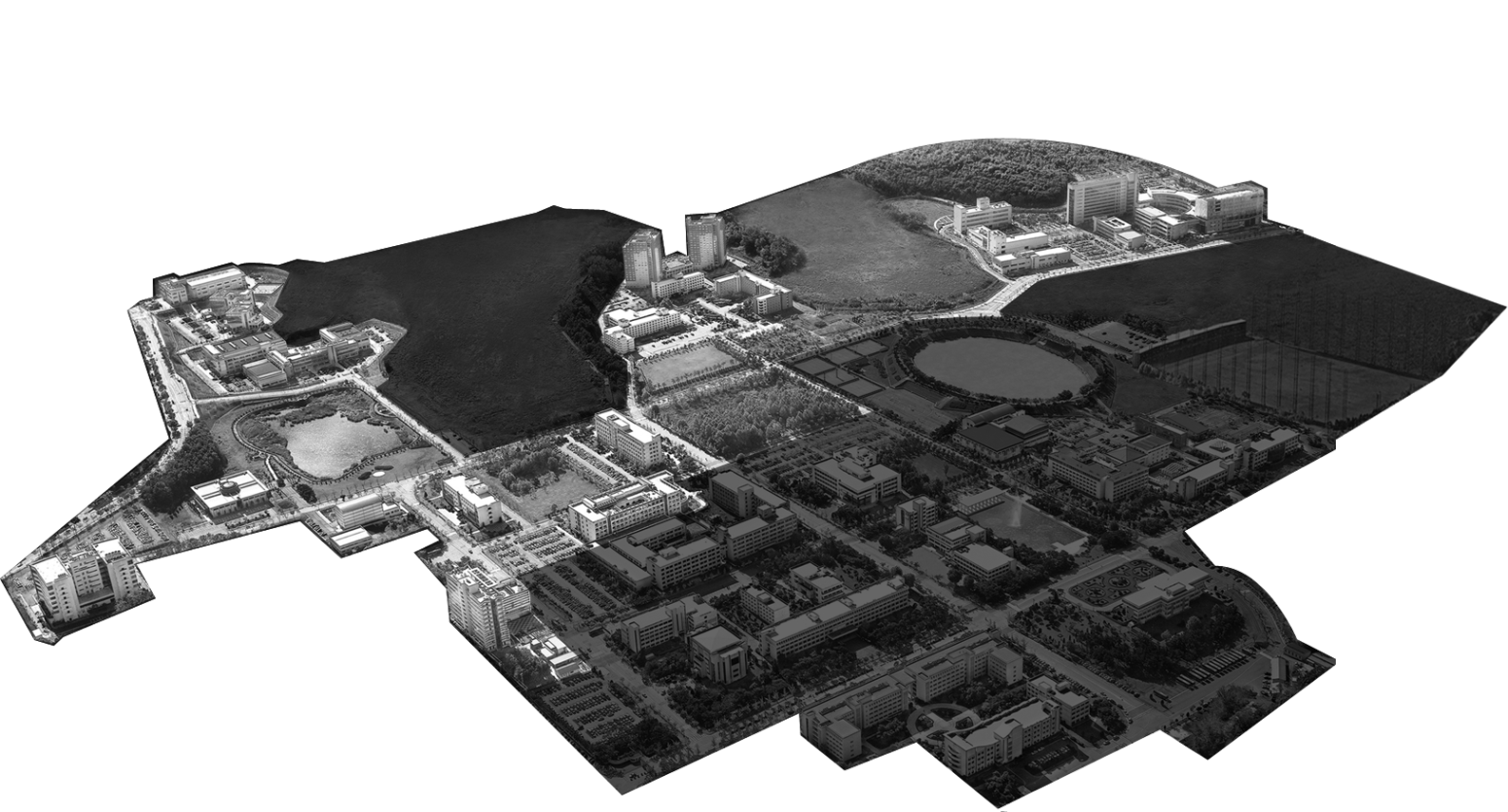 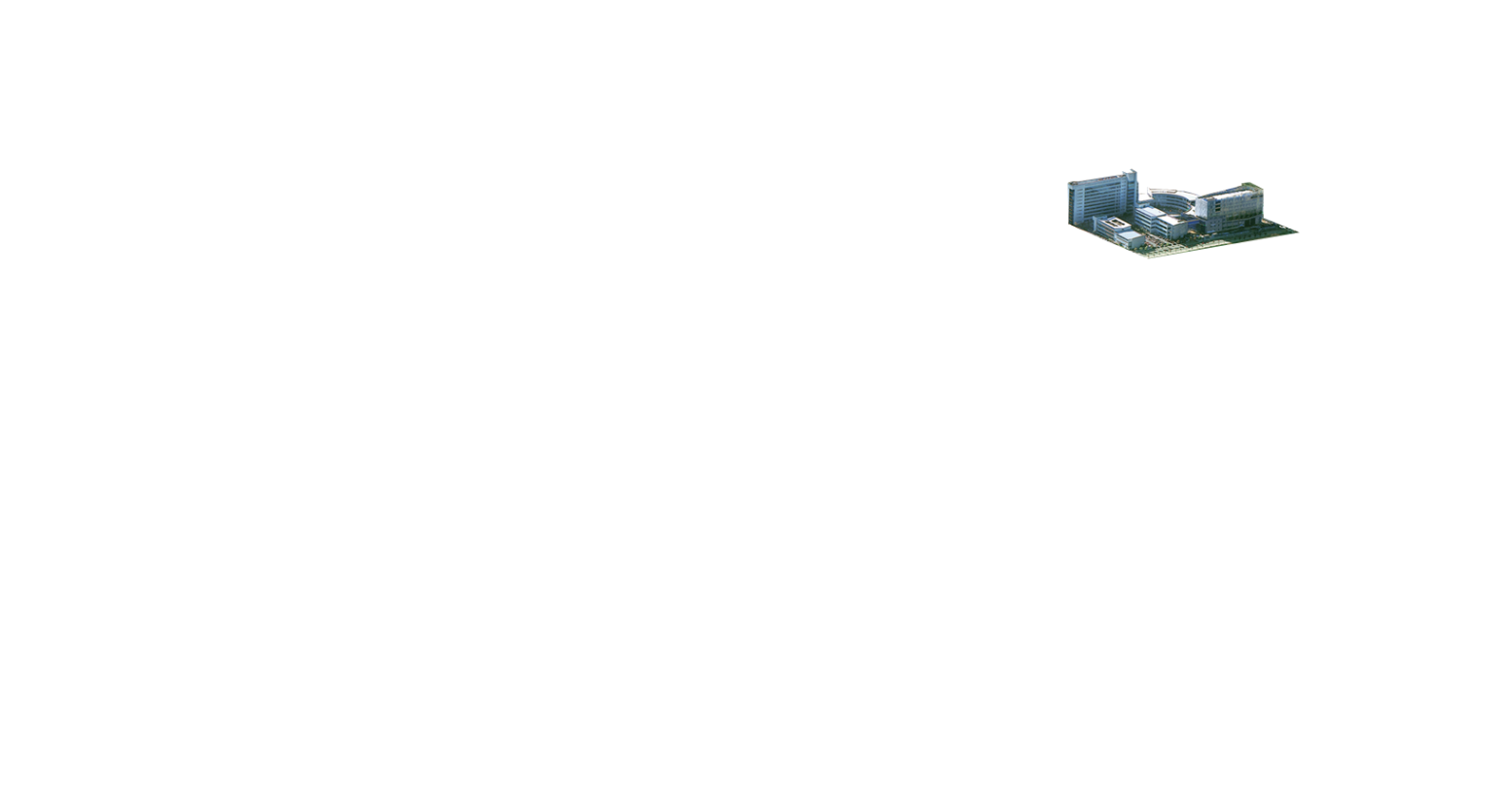 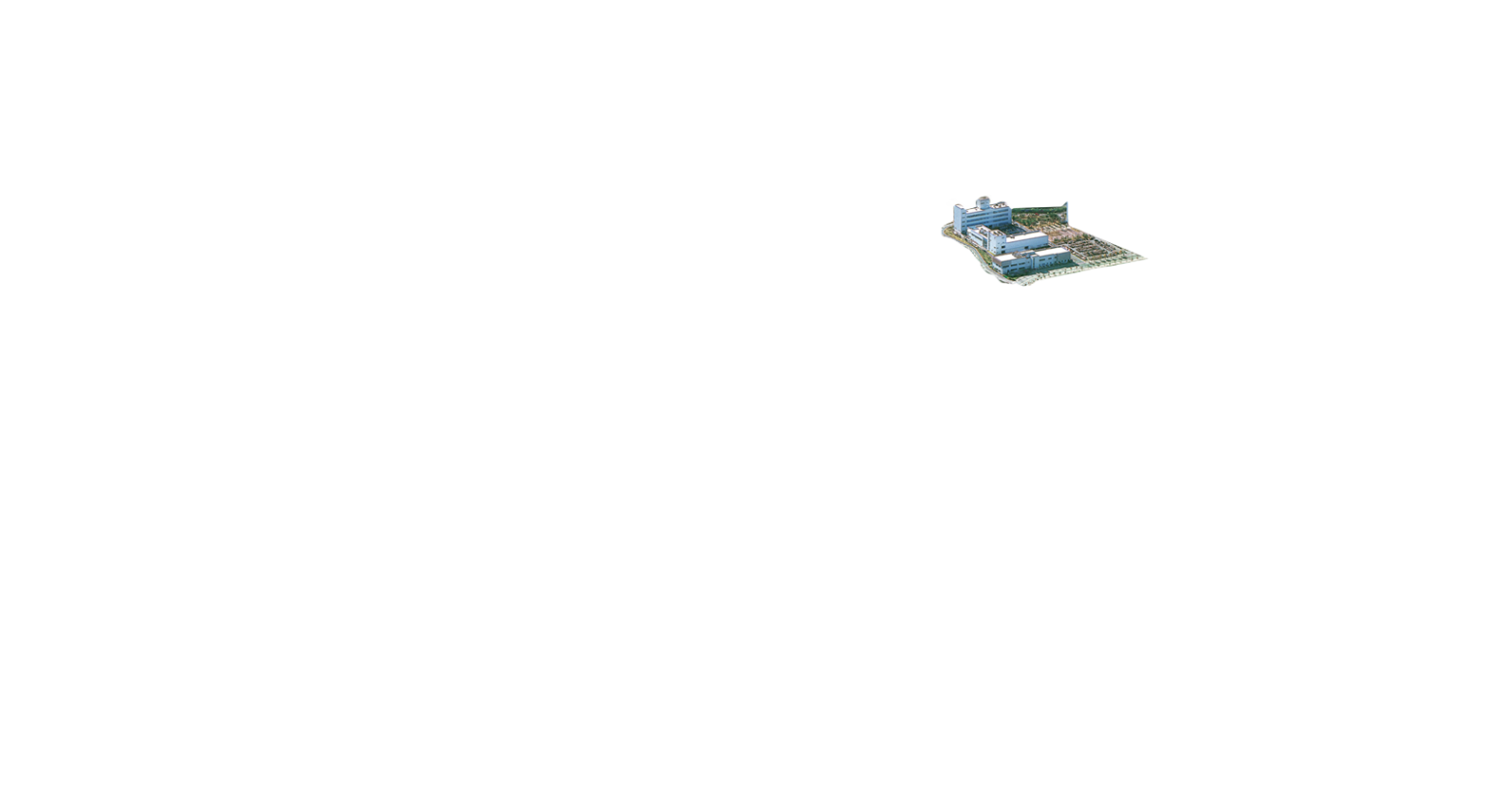 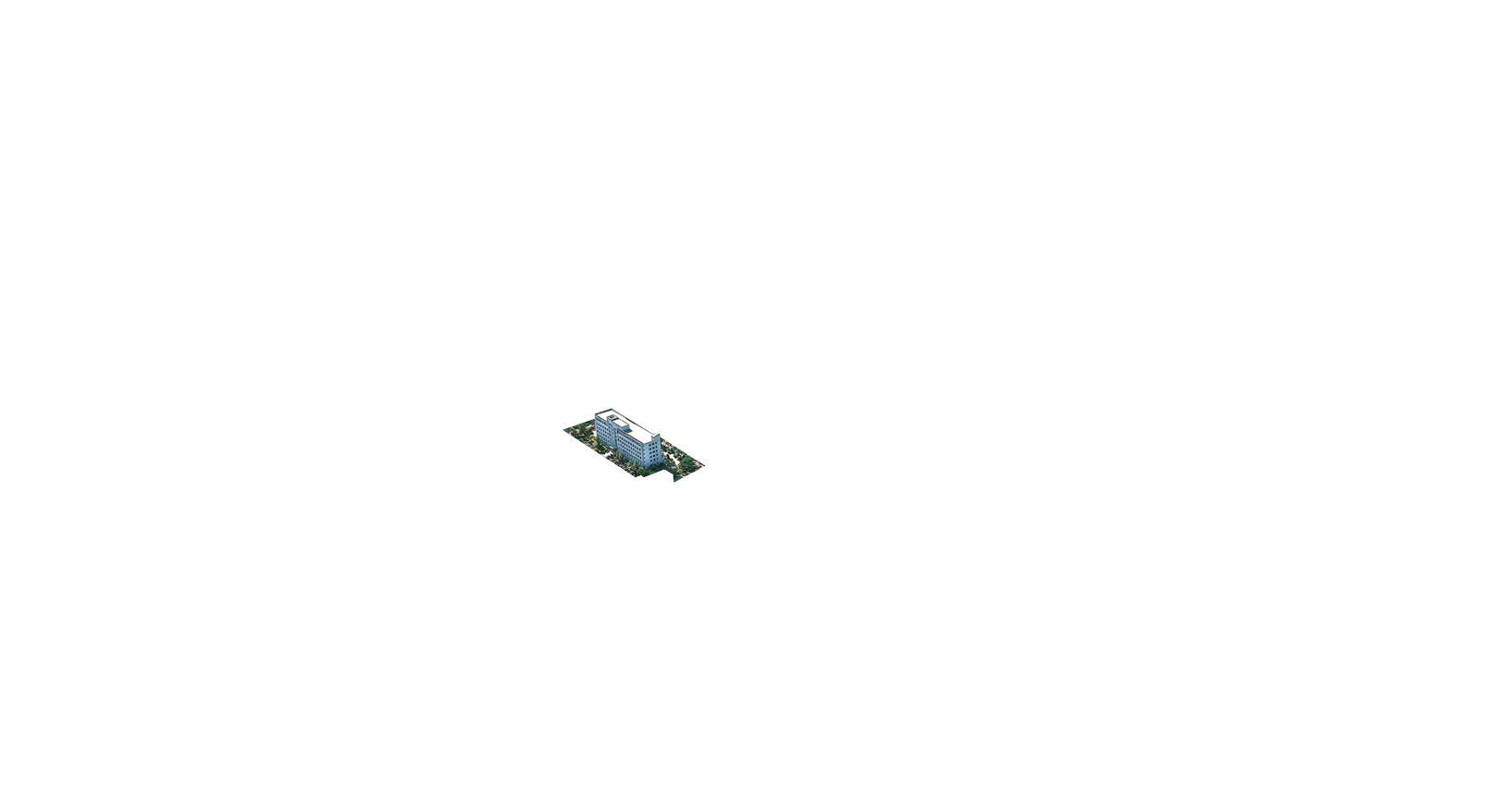 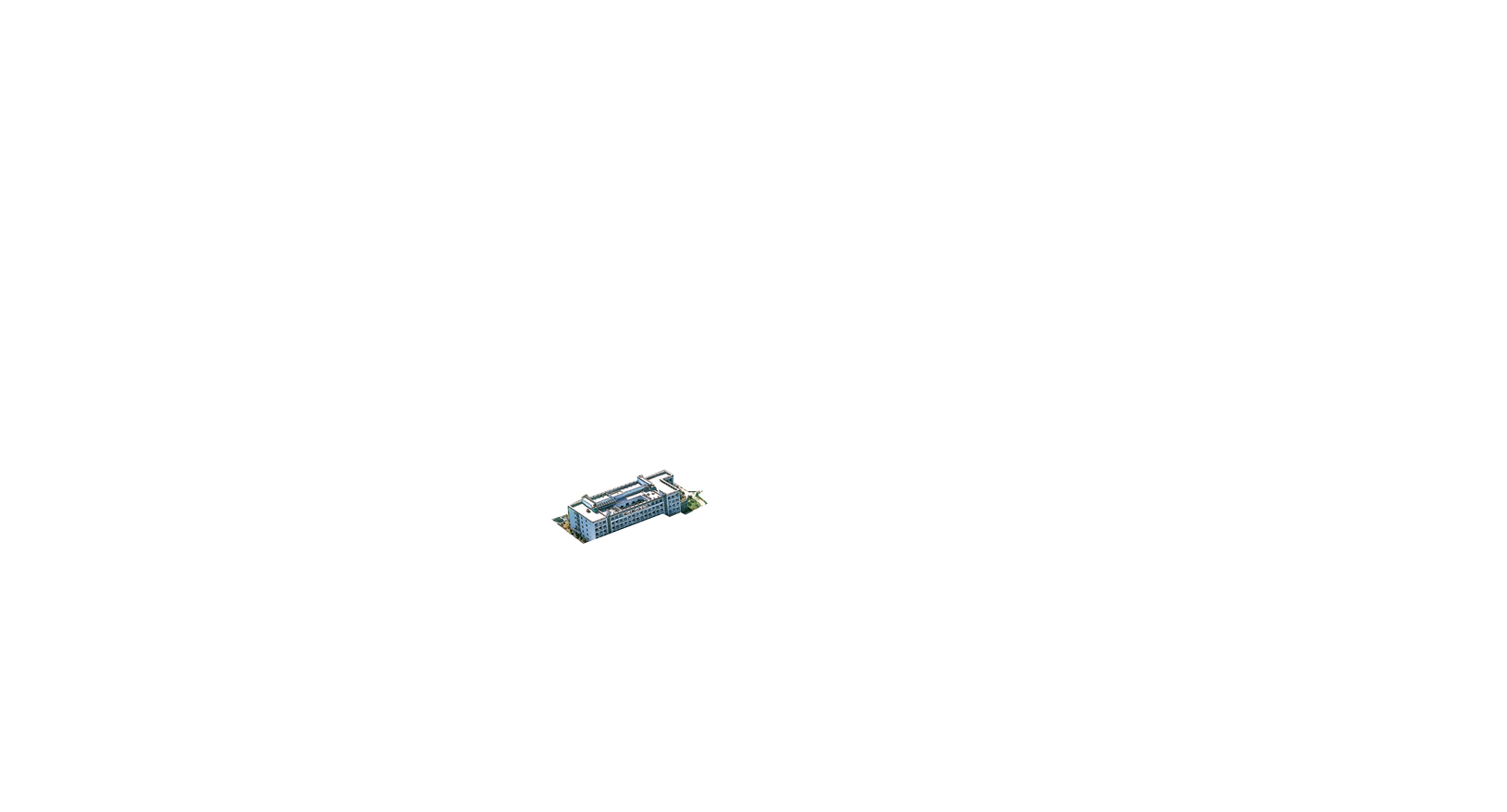 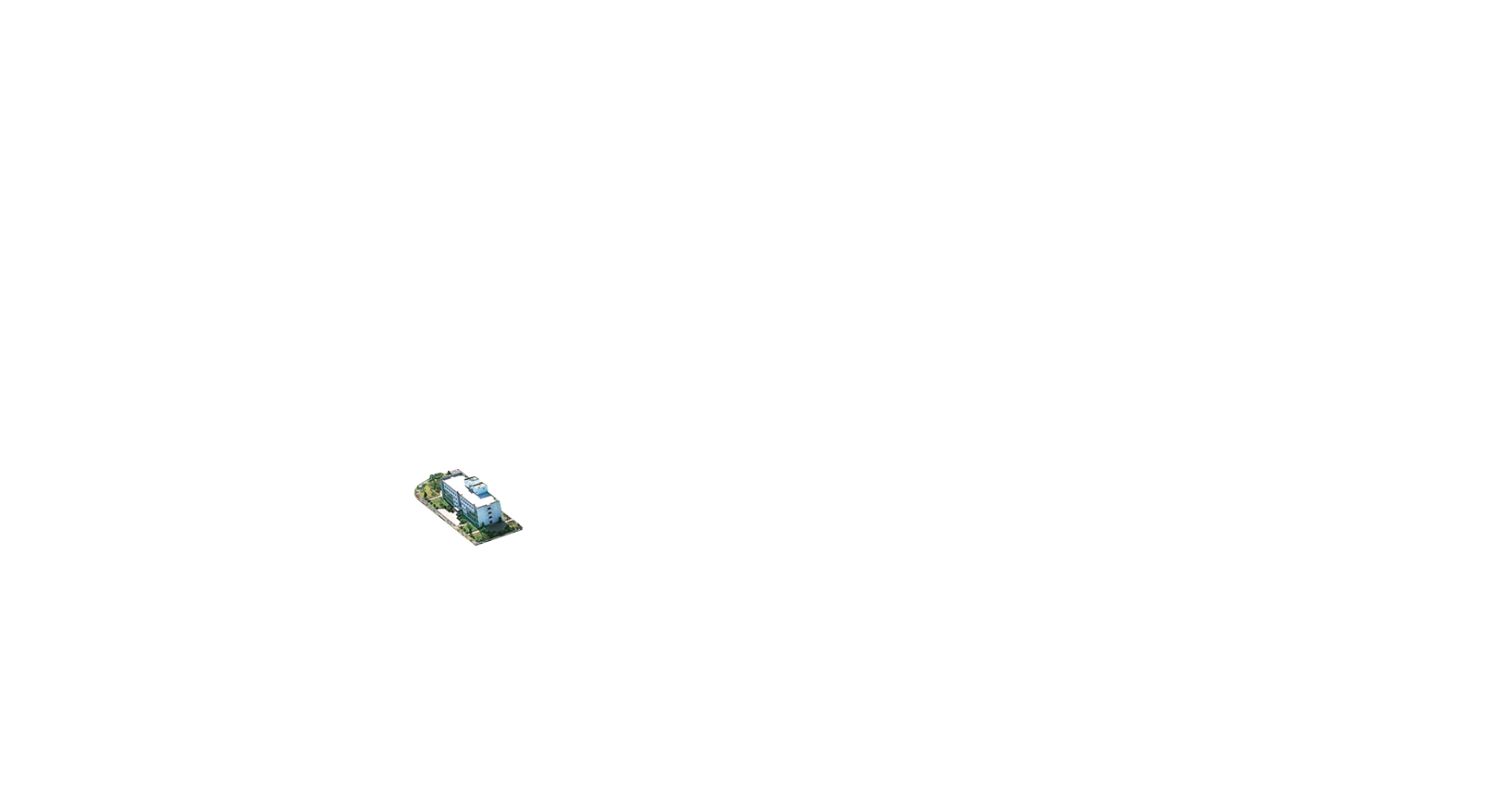 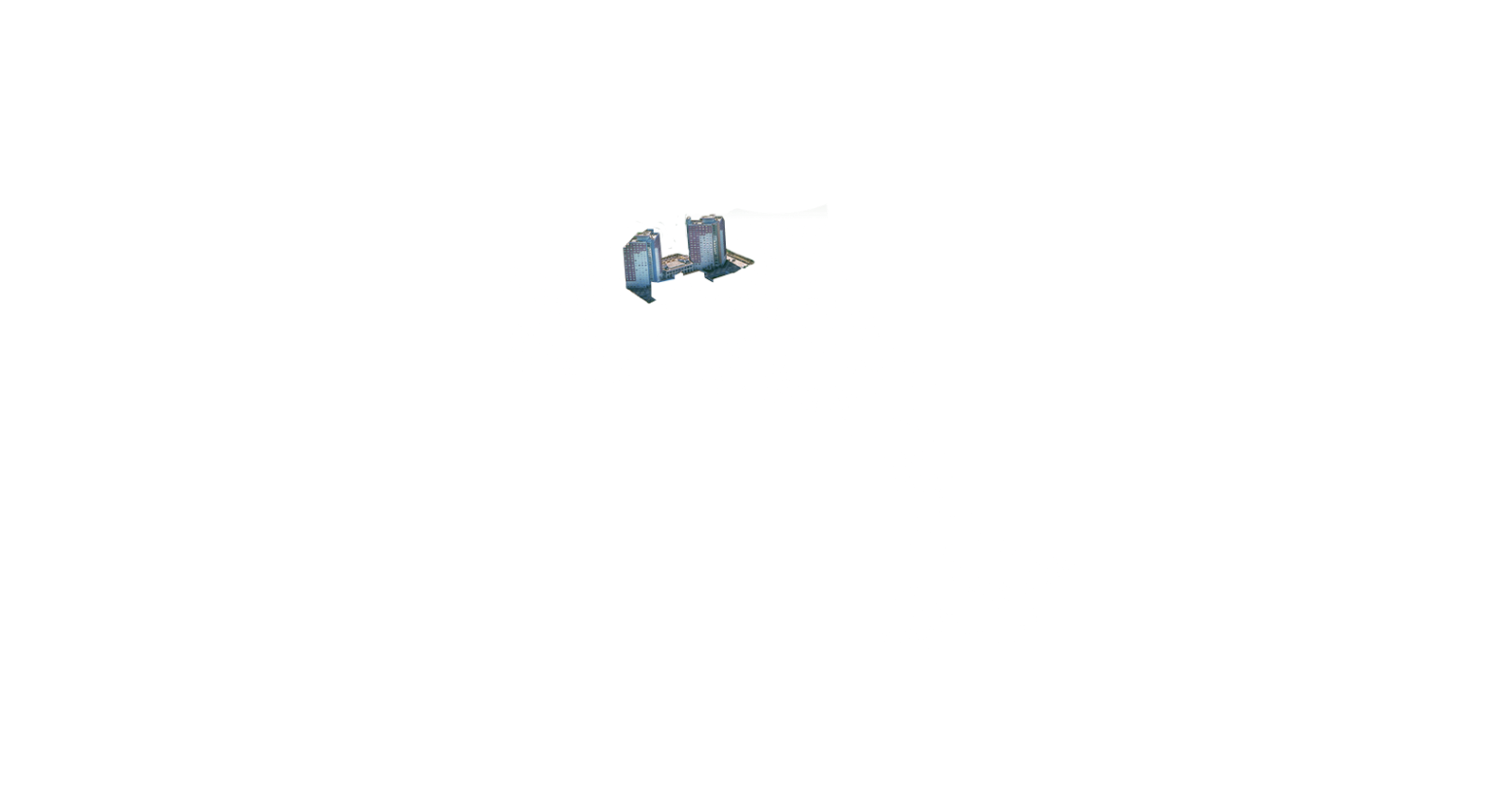 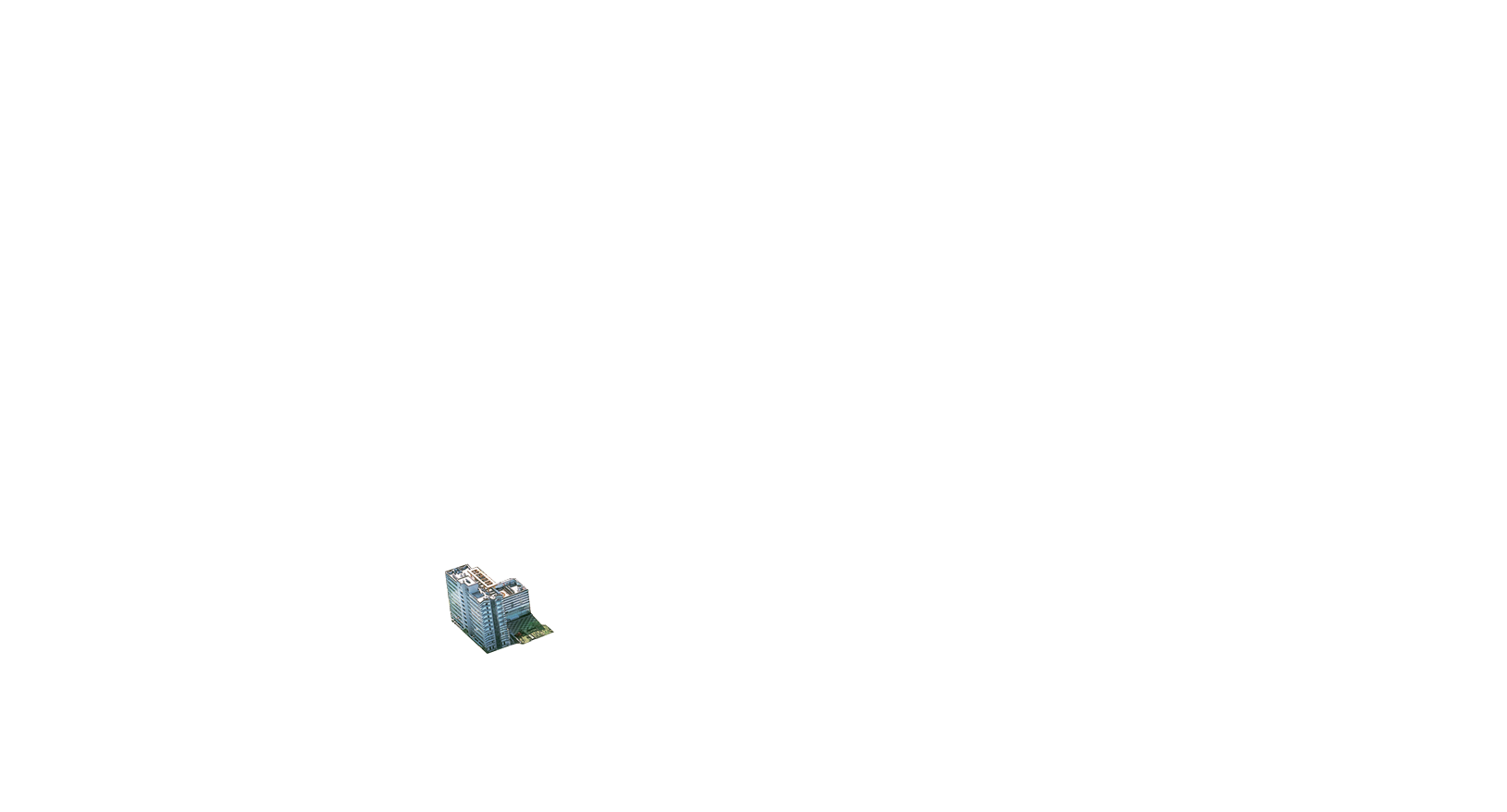 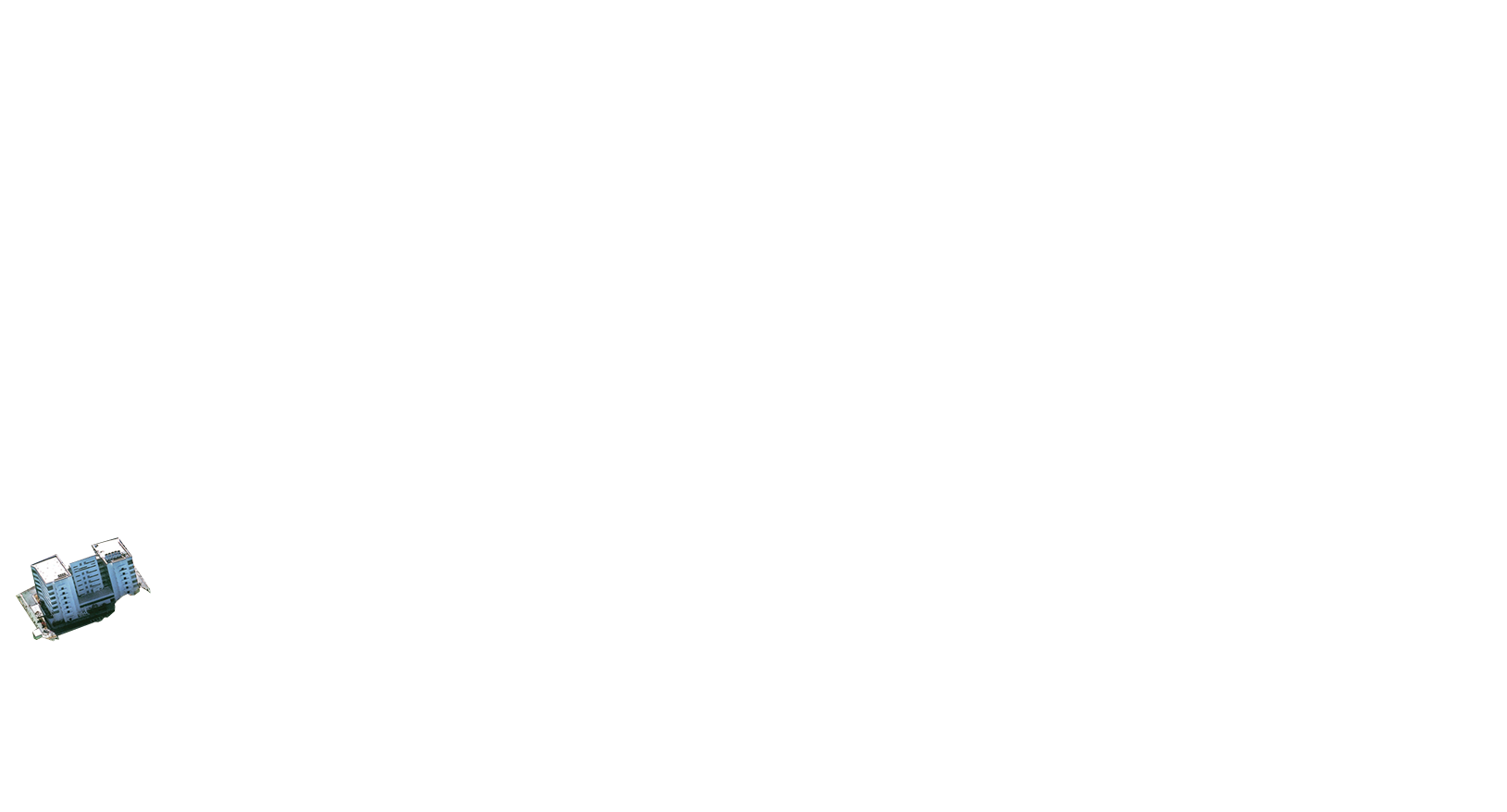 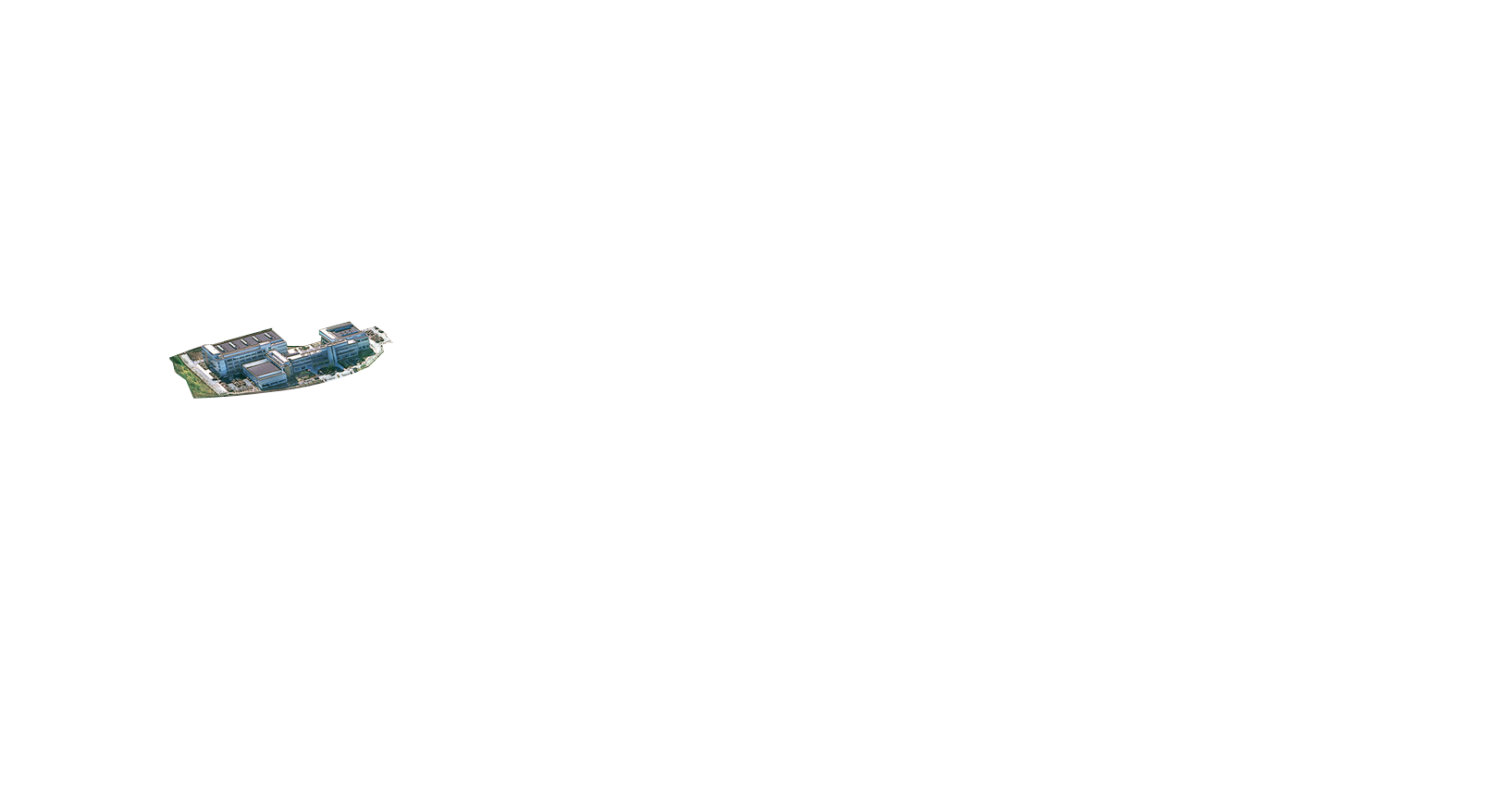 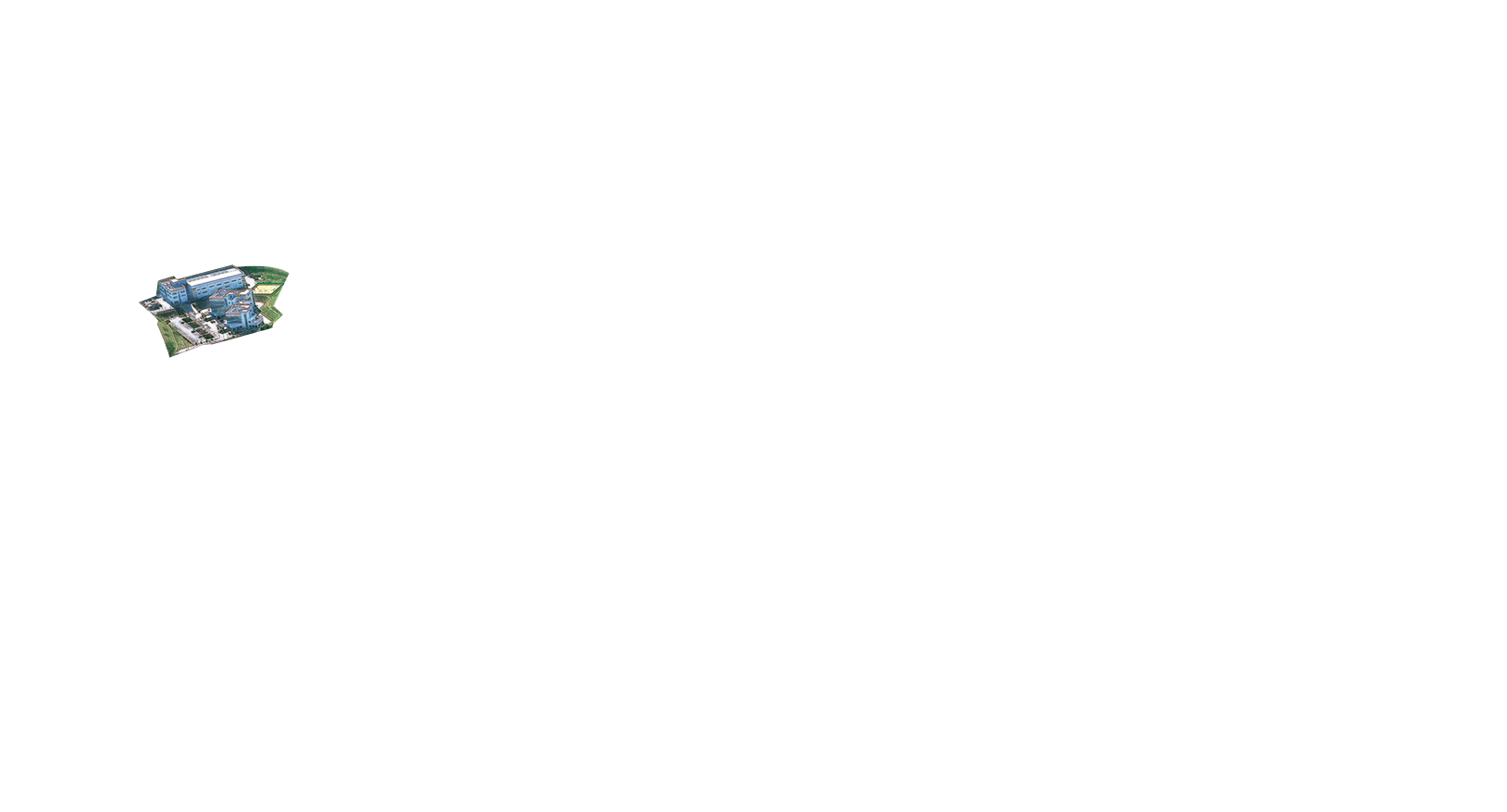 창의인재원
LG 이노텍. 
마이크론 연구소
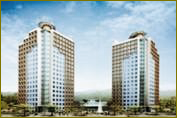 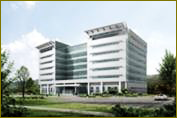 창업보육센터
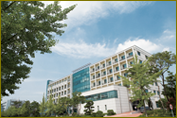 학연산클러스터
지원센터
게스트하우스
부품소재관
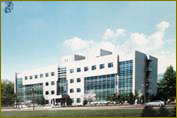 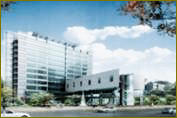 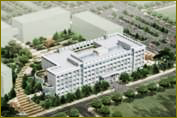 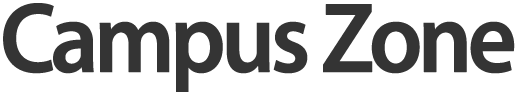 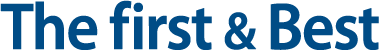 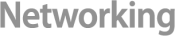 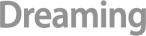 「산학협력 선도대학(LINC) 육성사업」
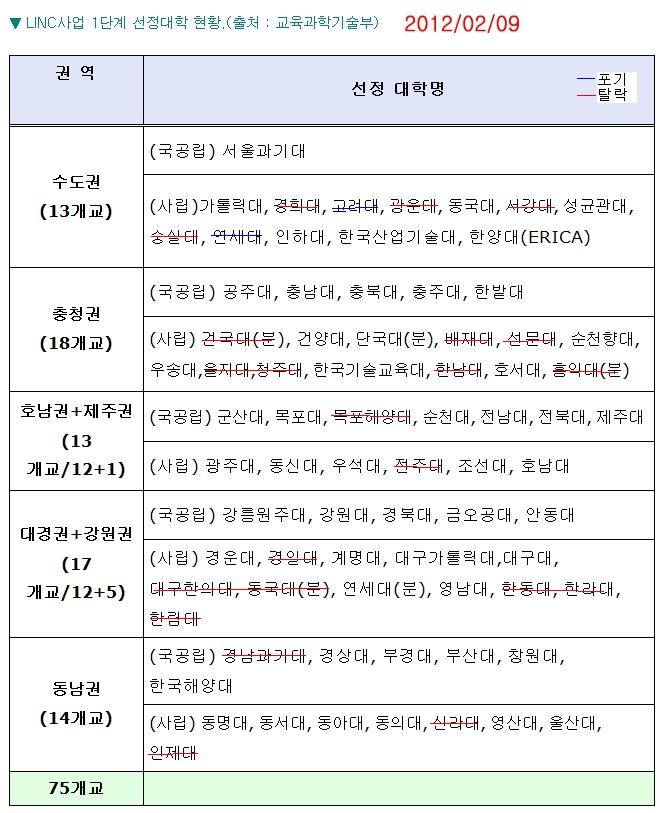 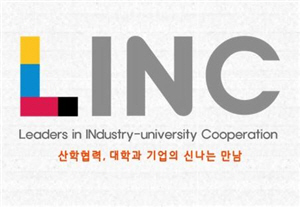 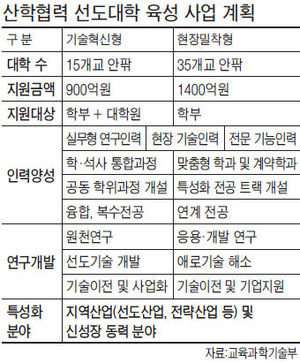 기술혁신형 : 연세대(포기), 고려대(포기), 서강대(탈락) 
현장밀착형 : 인하대(선정), 동국대(선정)
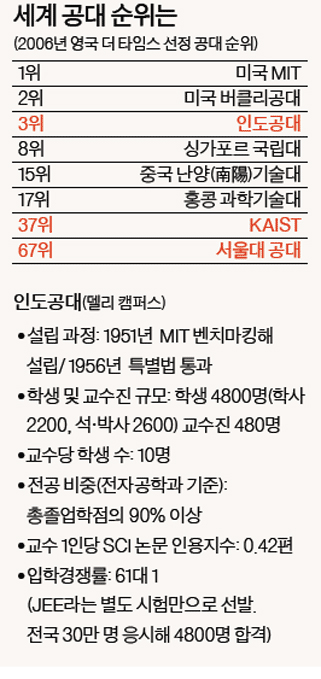 실무중심형 새로운 교육 방식 도입
강의중심 교육
일 방향교육 
획일적인 인재 양성
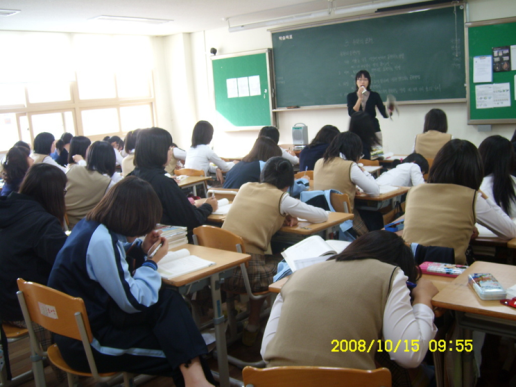 Education 1.0
강의중심 교육  + 
학생간 토론
Education 2.0
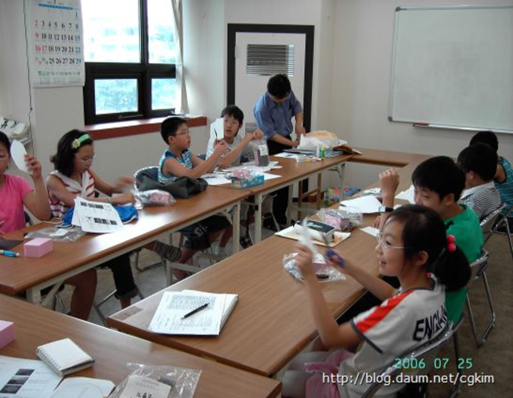 Web base 정보제공  
Online 중심교육 
강의실이 없어진다...
프로젝트중심 소규모 토론 교육
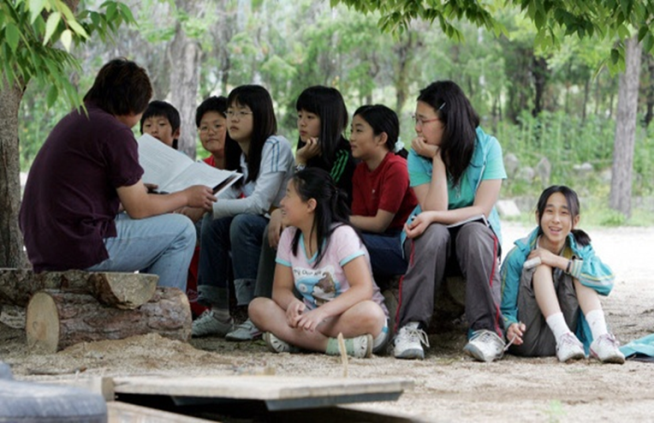 Education 3.0
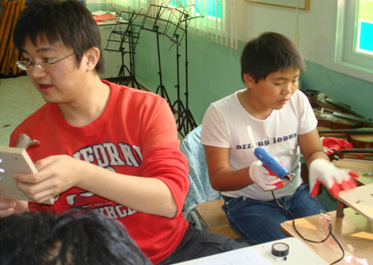 ERICA 
Work 
Integrated 
Learning
기 술 혁 신 형실 무 교 육
E-WIL
실무중심교육
TRIPE CROWN
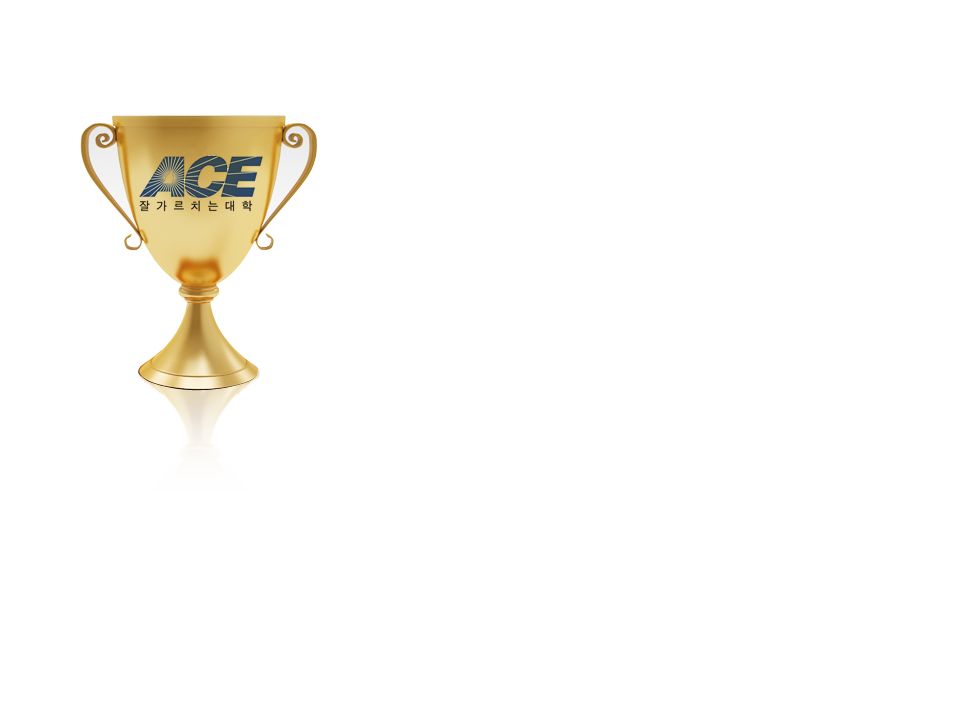 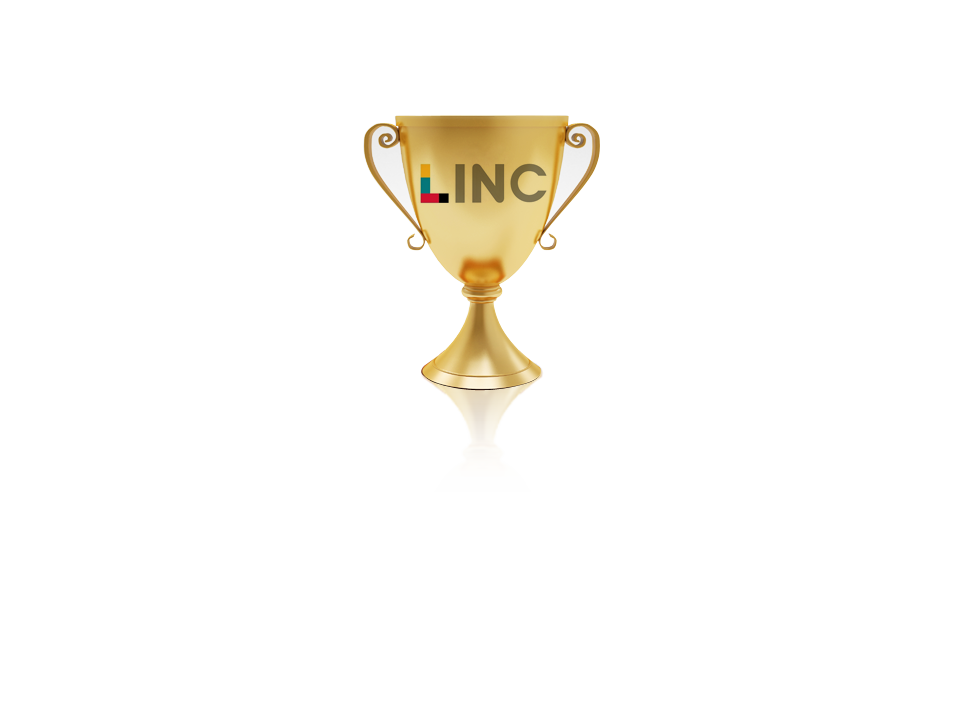 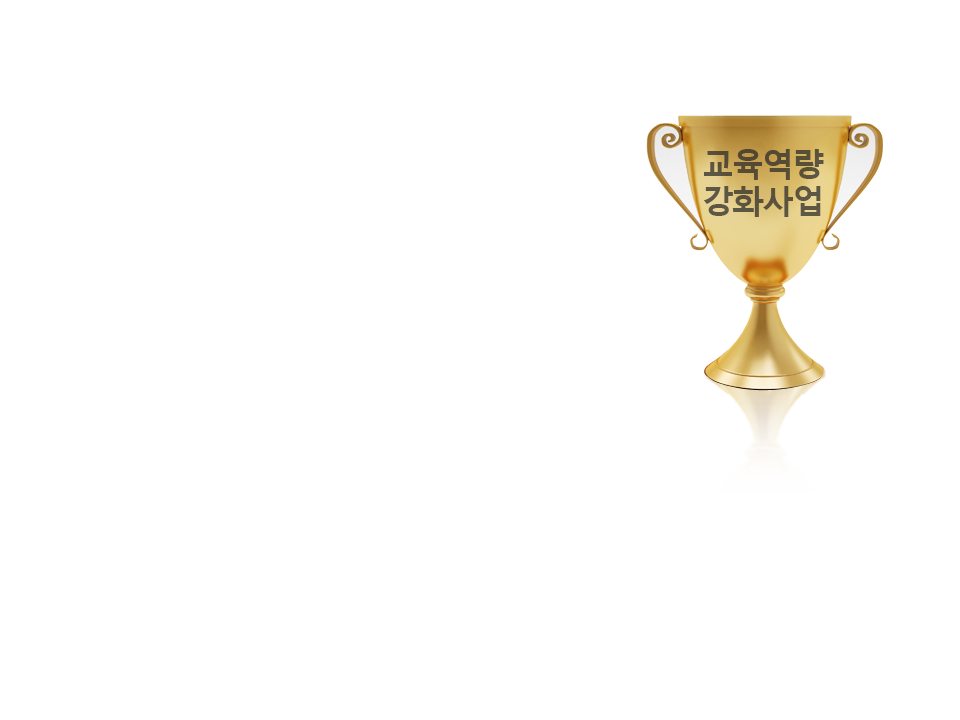 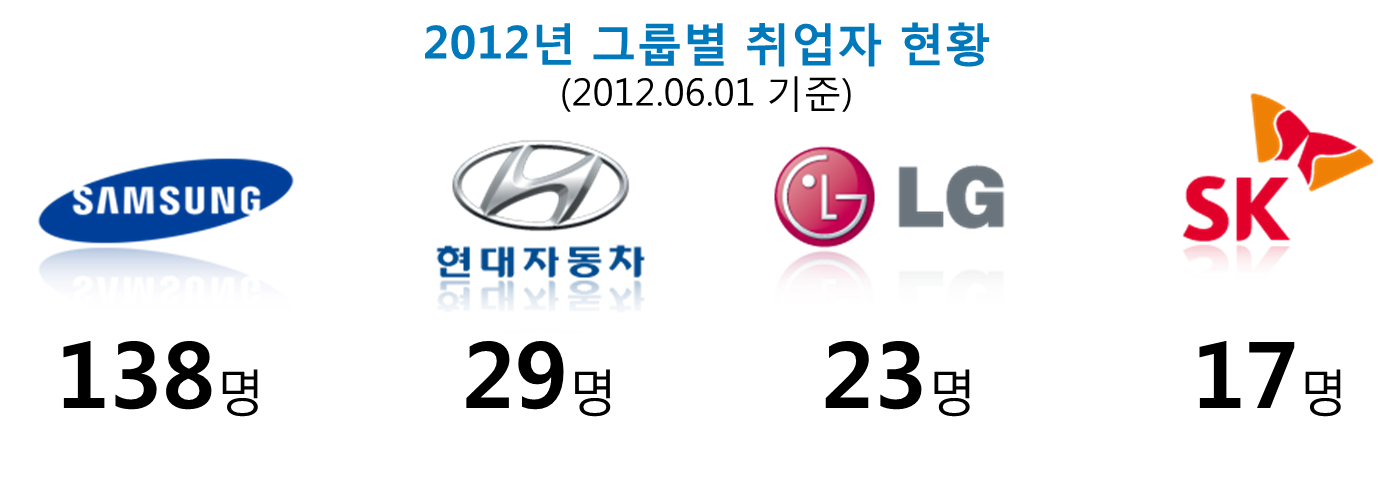 [Speaker Notes: 이러한 한양 ERICA만의 우수한 교육인프라는 대내외 기관으로부터 인정받아 교육과학기술부에서 주관하는 3가지 핵심사업에 모두 선정되는 쾌거를 이루며 총 349억 7천 4백만 원을 지원받아 산학협력의 강력한 인프라를 구축하는데 앞장 서고 있습니다. 그리고 이렇게 형성된 인프라는 산업계관점 대학평가 최우수 대학선정, 산학협력 우수사례 경진대회 최우수상 수상 등 우수한 결과로 이어지고 있습니다.]
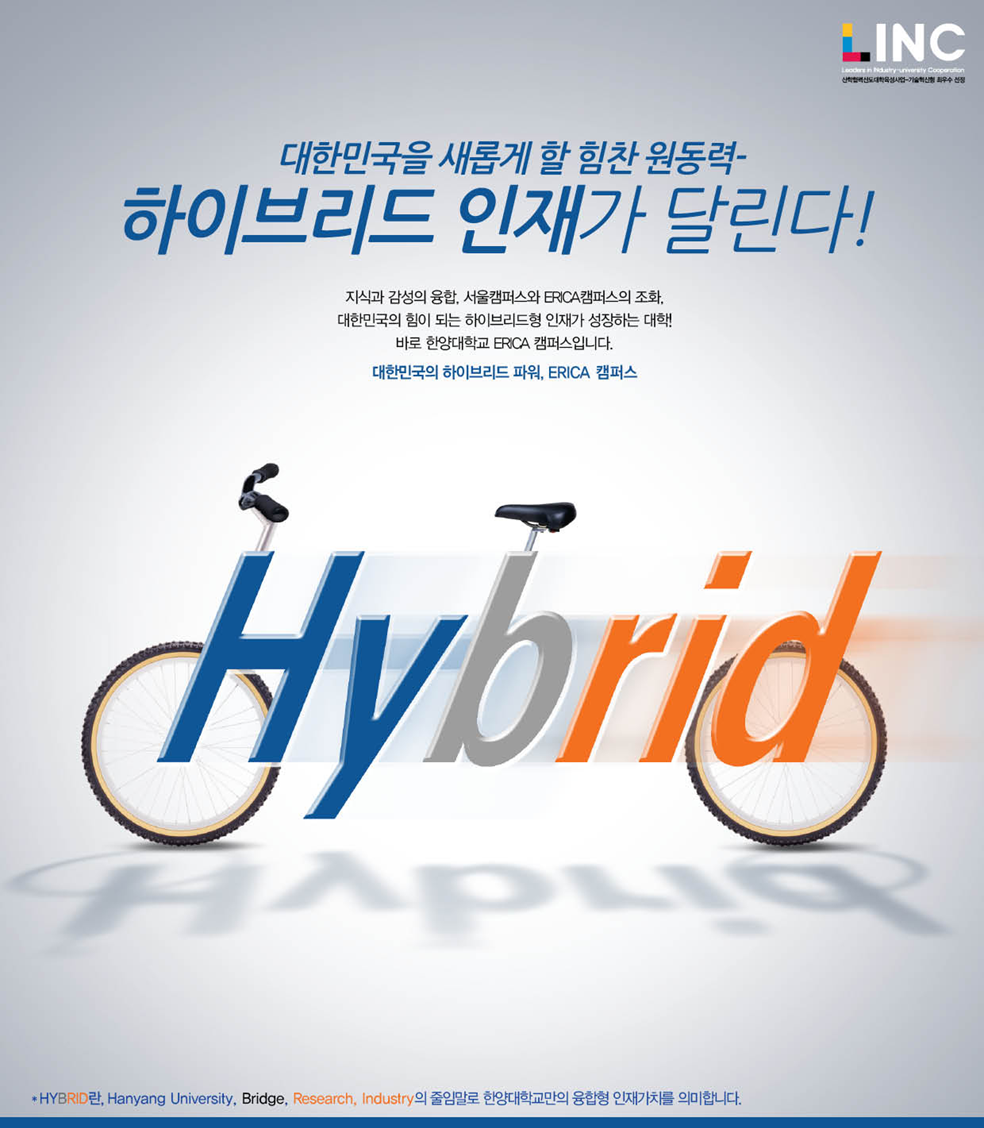 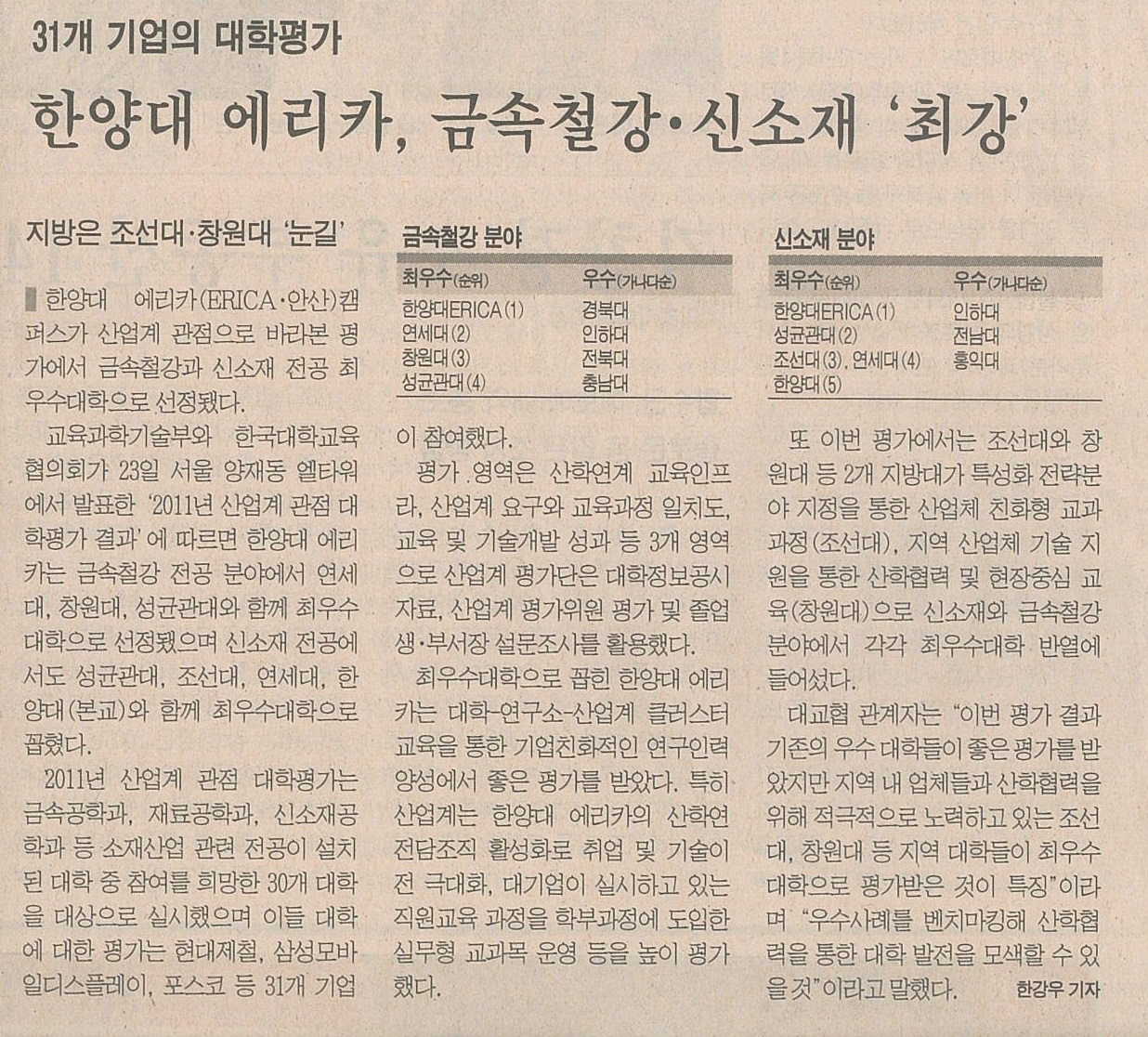 2012년 5월 23일(수) 문화일보
기업의 대학평가 
1등(재료공학과)

교육인프라
산업계 요구와 교육과정 일치도
교육 및 기술개발 성과 등 
    3개 영역 평가 (대학정보공시자료 기준)
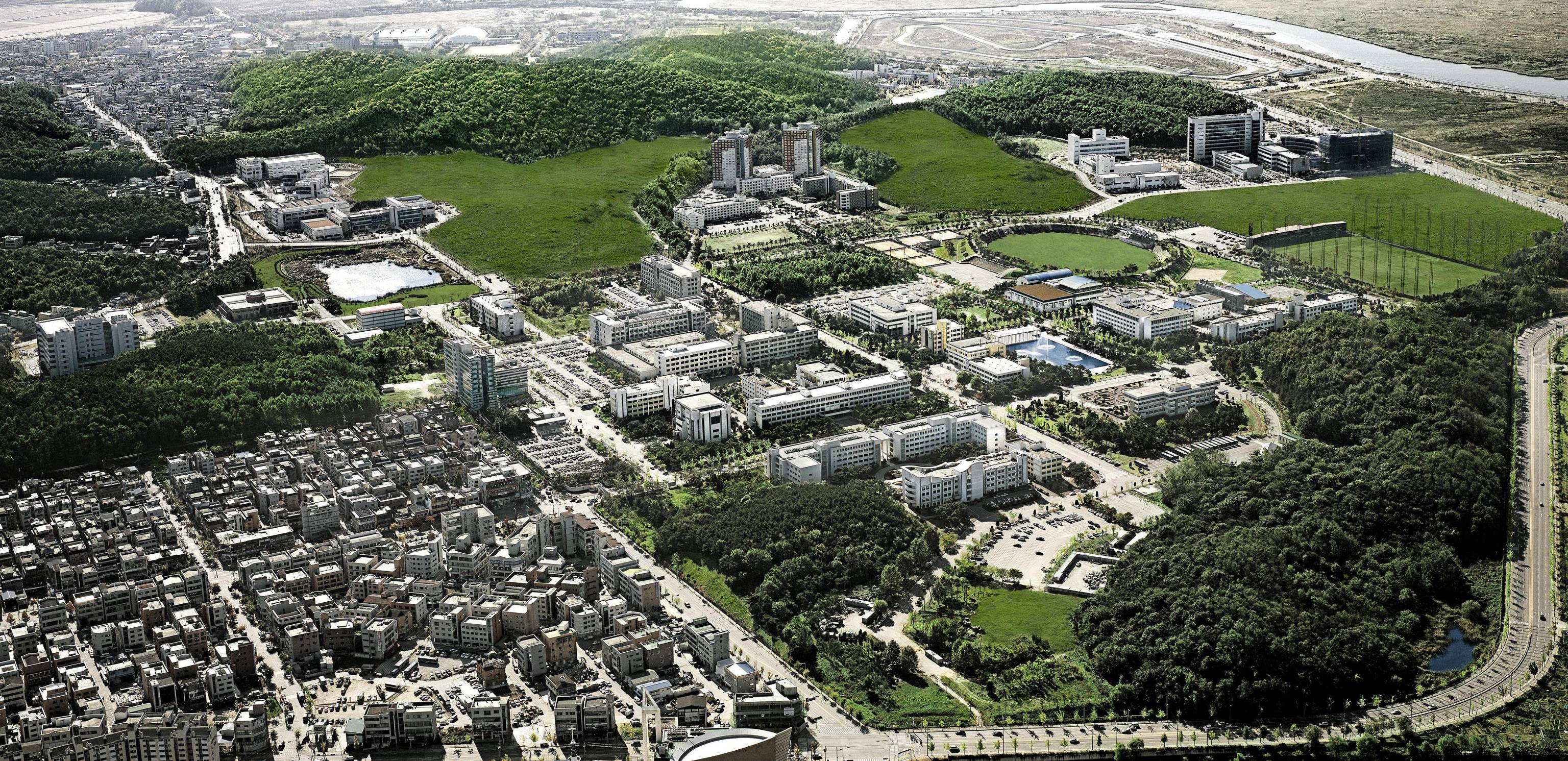 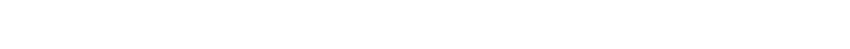 [Speaker Notes: 서울은 1939년 개교
1979년 ERICA 개교이후 공학계열을 시작으로]
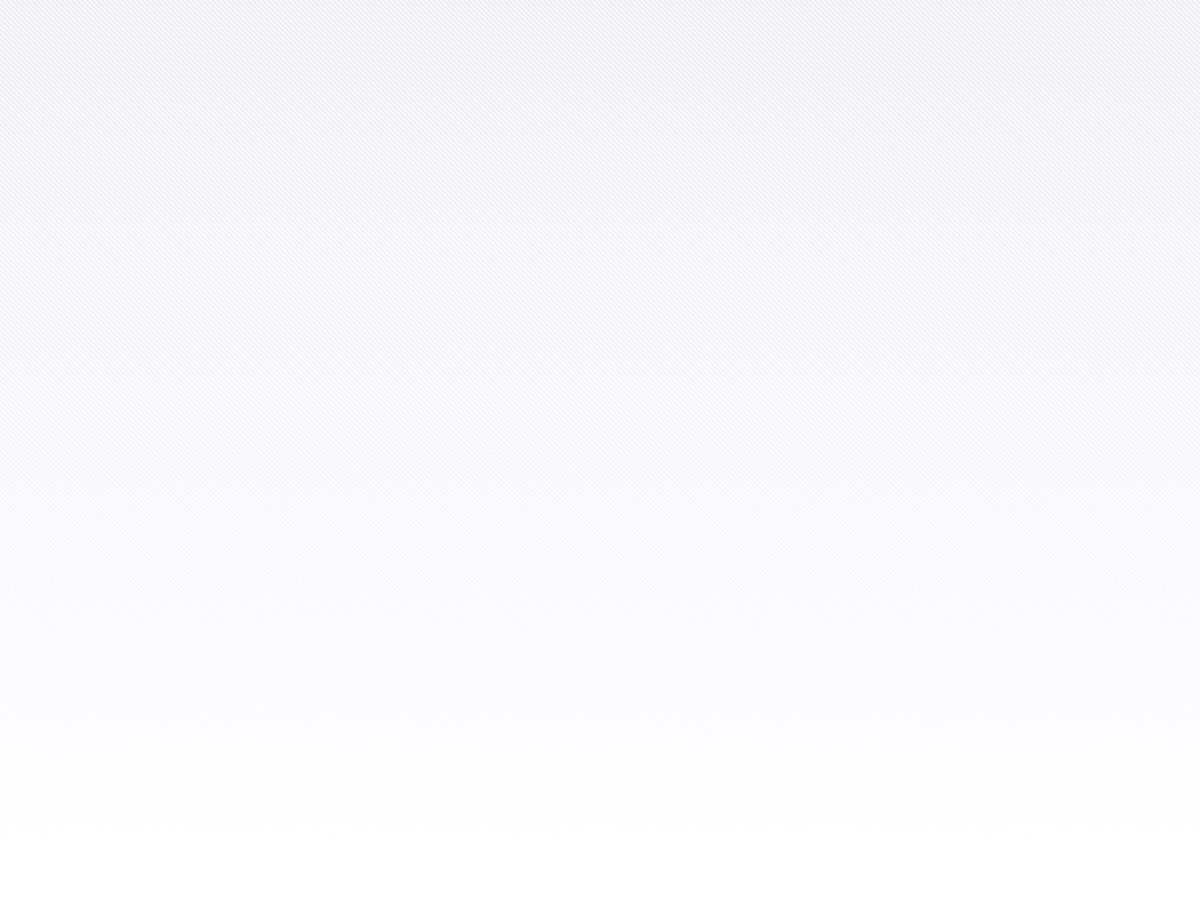 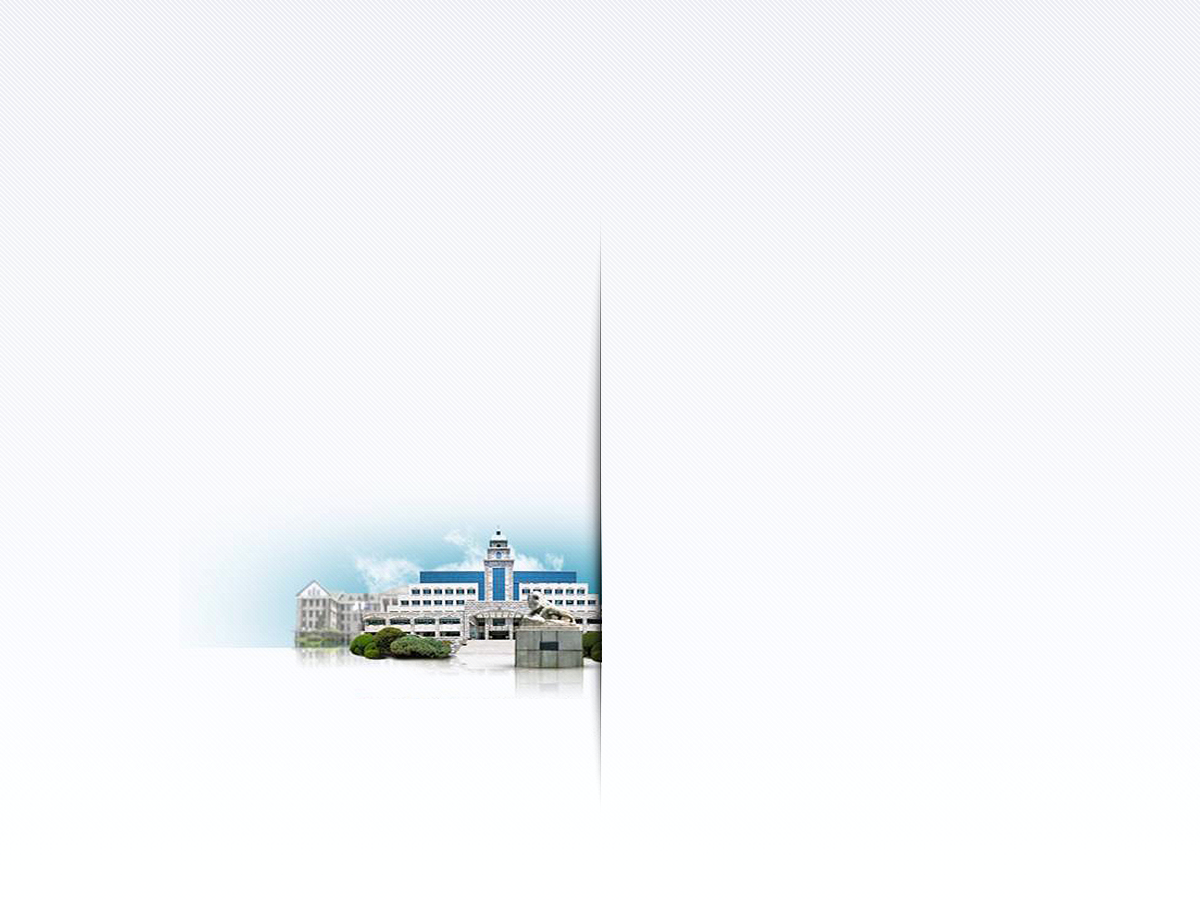 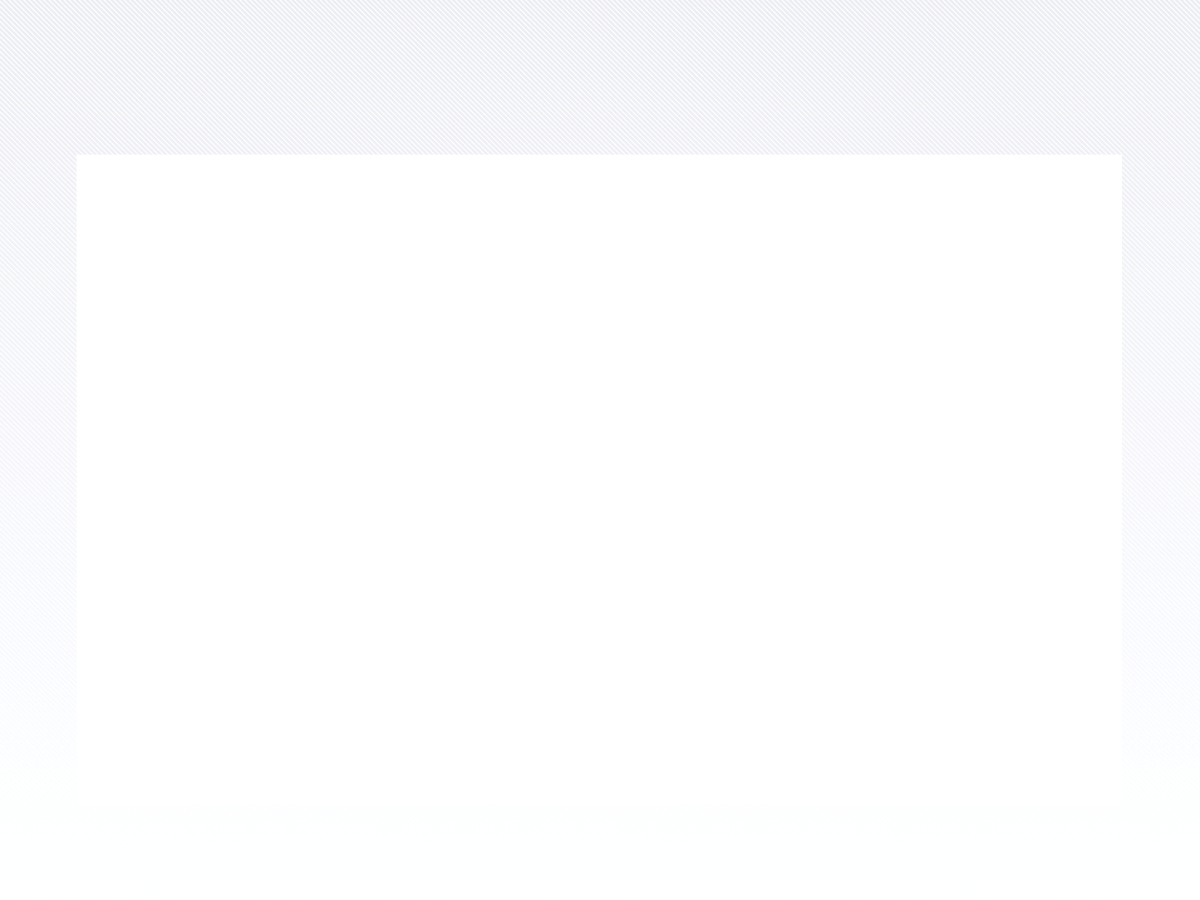 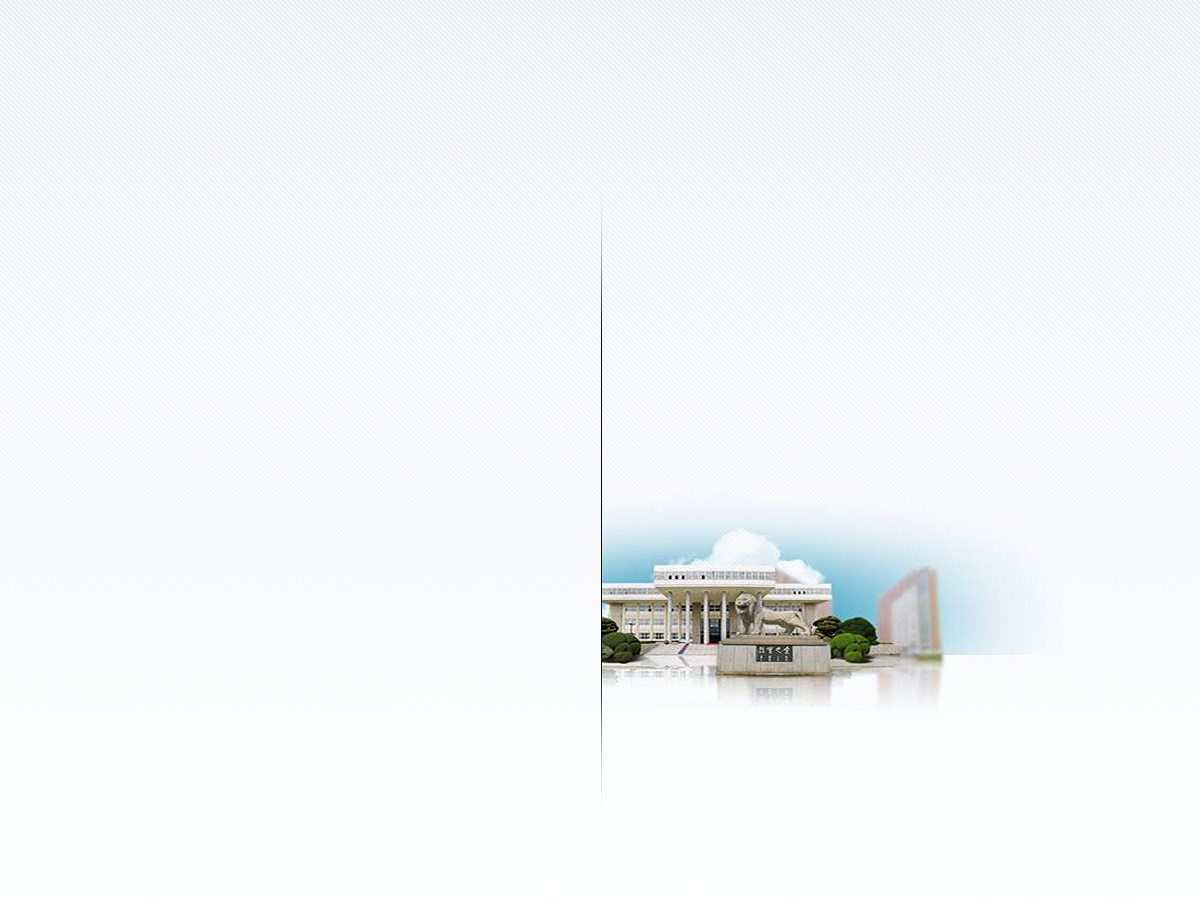 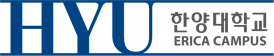 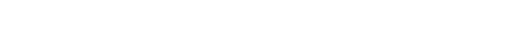 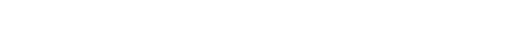 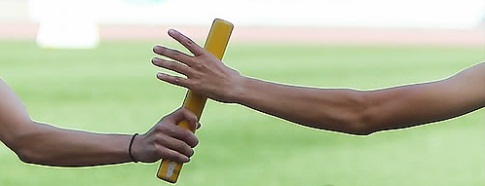 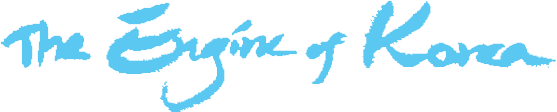 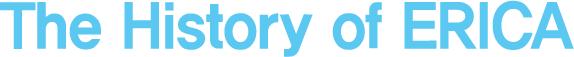 1. 1939 서울캠퍼스개교
서울캠퍼스
ERICA캠퍼스
2. 1979 ERICA캠퍼스개교
8개 단과대학, 40개 독립학부
교수 374명, 학생 9,091명
3. 1996 교육개혁추진 6년 연속 우수
4. 2004 산학협력중심대학 수도권 단독 선정
시대마다 다음시대를 
준비하는 사람들이 있습니다.
5. 2008 산학협력중심 3년 연속 1위
6. 2012 산학협력선도 육성사업LINC 선정
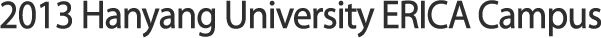 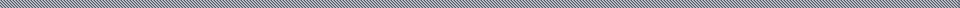 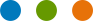 대학의 미래를 만들어가는 곳 ERICA
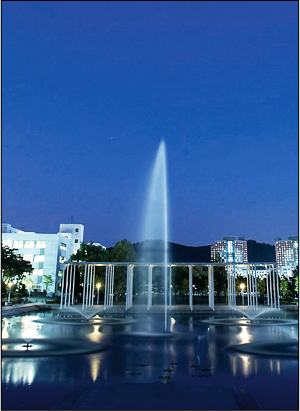 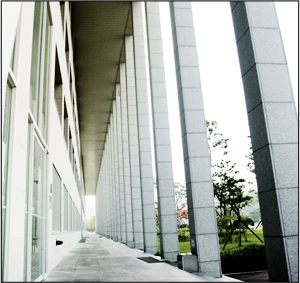 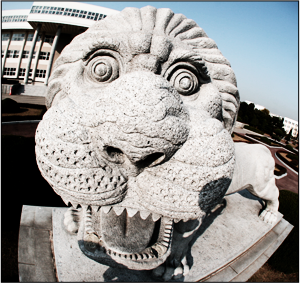 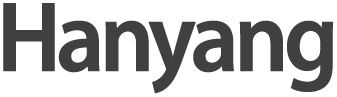 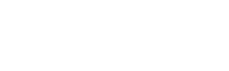 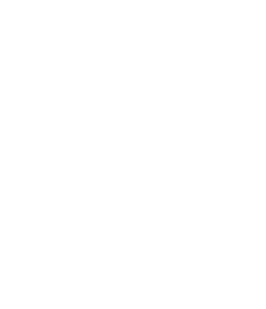 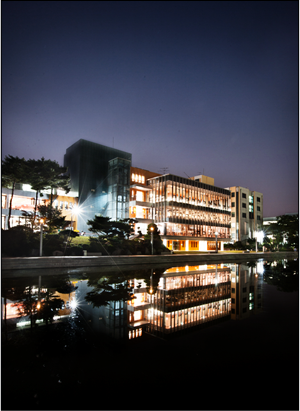 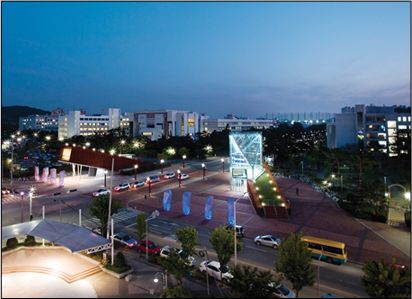 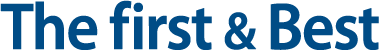 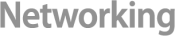 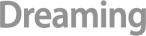 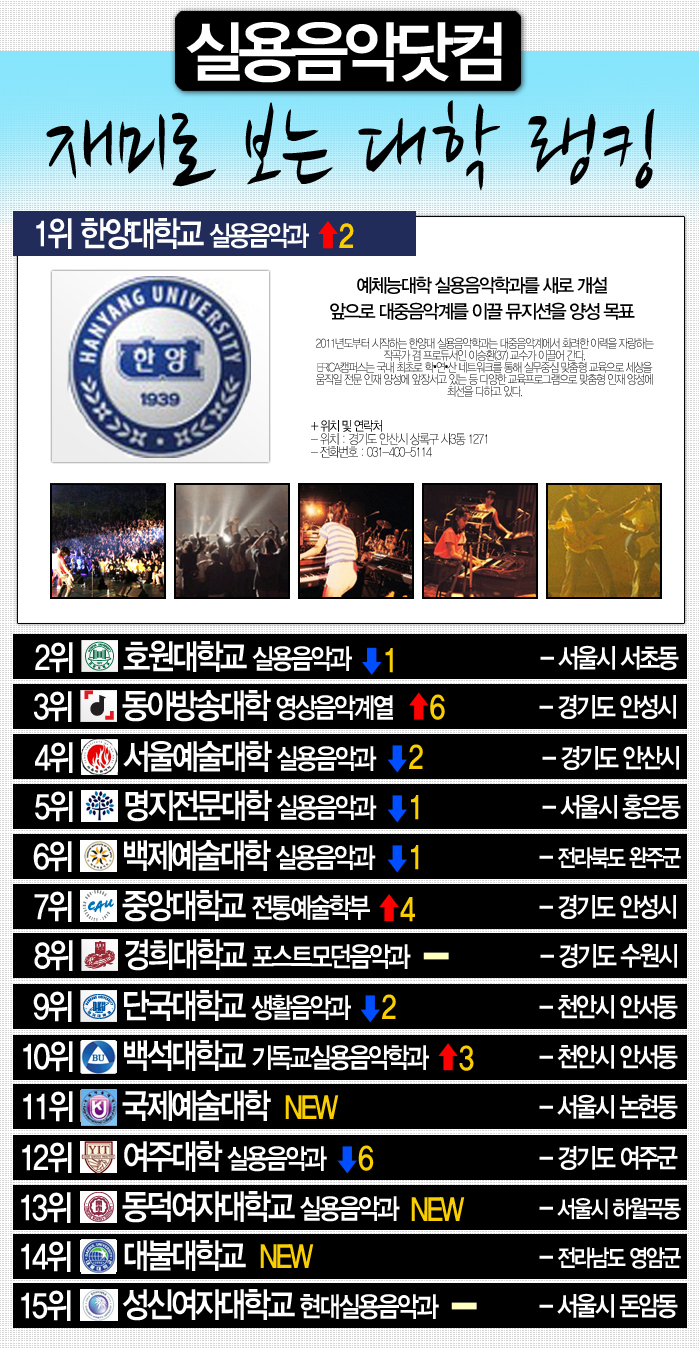 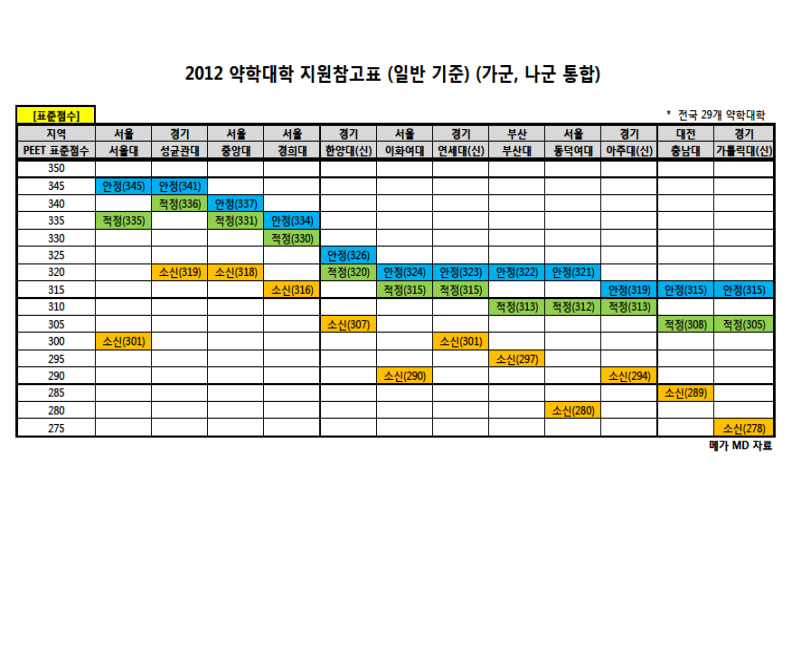 2010 ERICA캠퍼스 신설학과
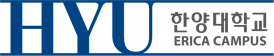 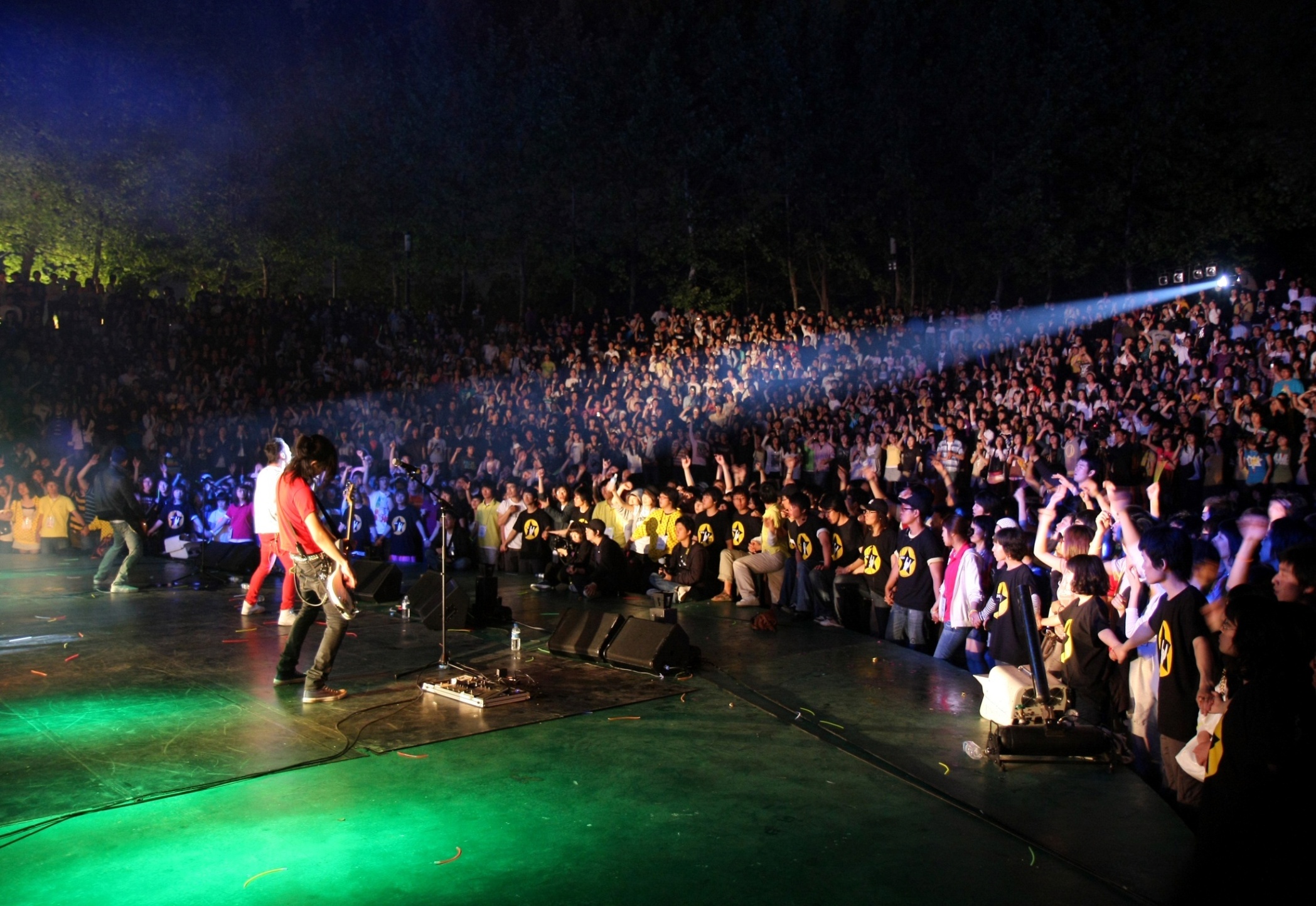 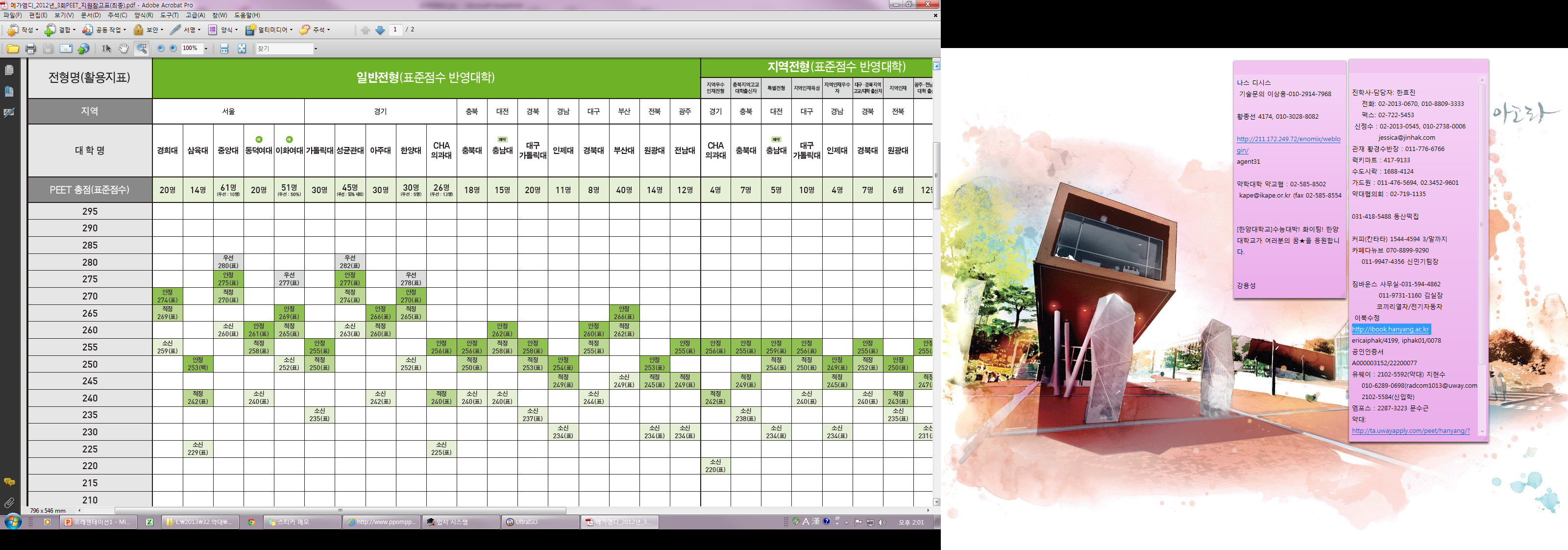 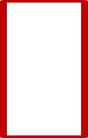 실용음악학과
30명 모집
뮤지컬
작곡
보컬
기악(건반, 타악기, 기타, 베이스, 관현악)
ERICA 캠퍼스의 발전 가능성과                    잠재력은 국내 TOP이다... 
                                    (2011년 대학인증 평가단)
로봇공학과 (자연), 보험계리학과 신설
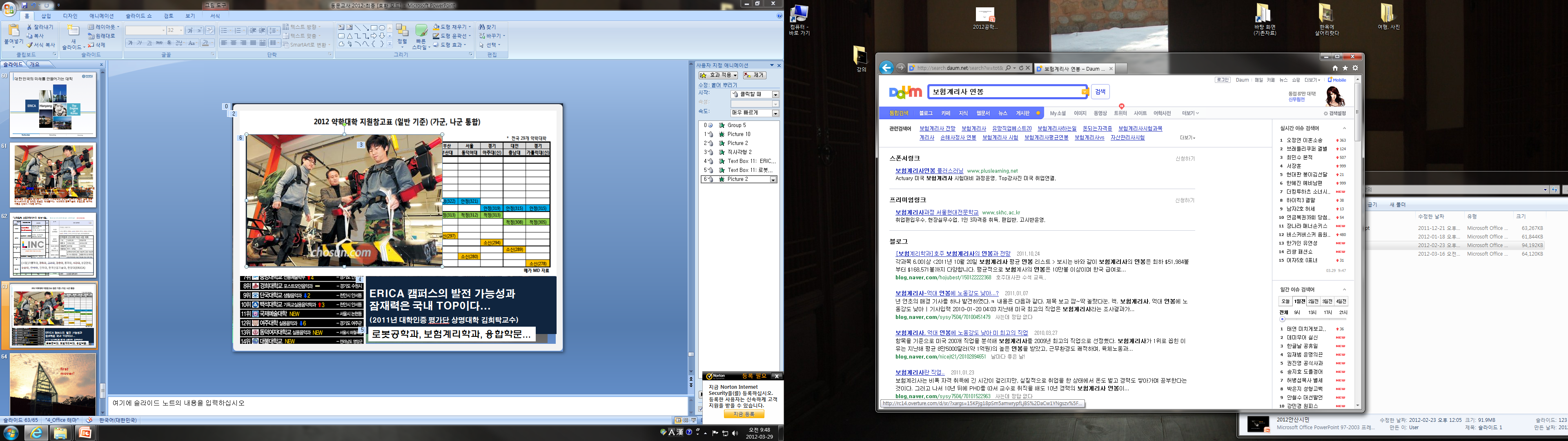 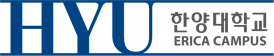 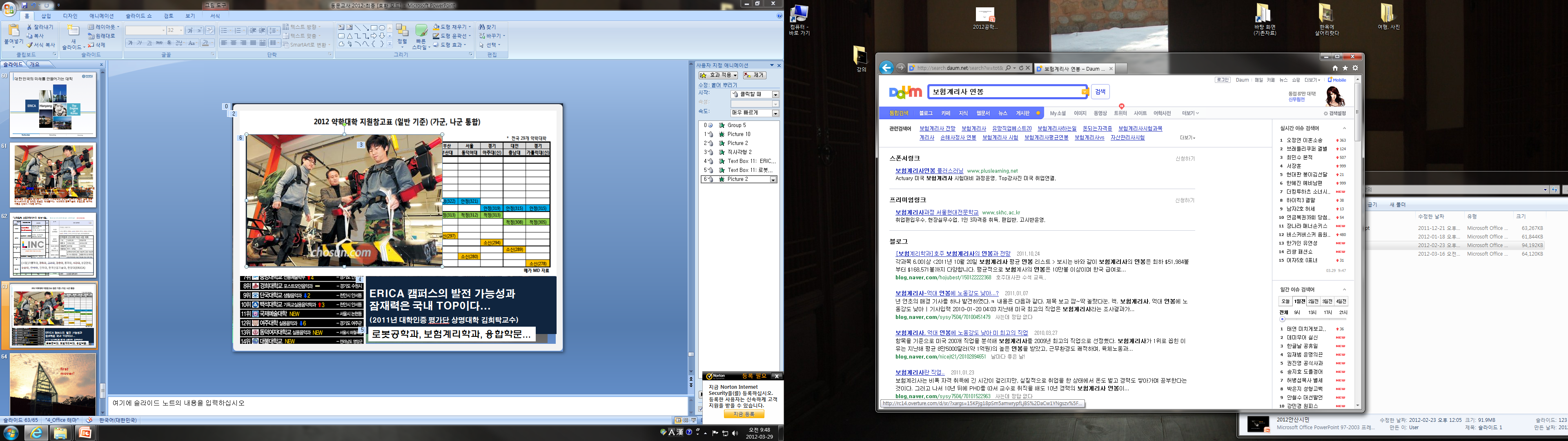 지난해 미국 최고의 직업은 ?
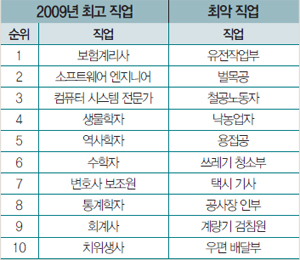 보험 + 금융

정시 수리영역 반영율 40%
수리 1등급
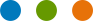 공학대학 로봇공학과
최첨단 융합학문
인간생활의 질을 높이는 학문
폭넓은 연구분야
퓨전트랙 이수 후 다양한 첨단분야로 진출가능
연구 – 산업기관과의 협업
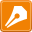 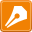 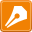 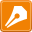 인간생활과 가장 가까운 현장에서 가장 큰 혁신을 불러오는 곳, 로봇공학과
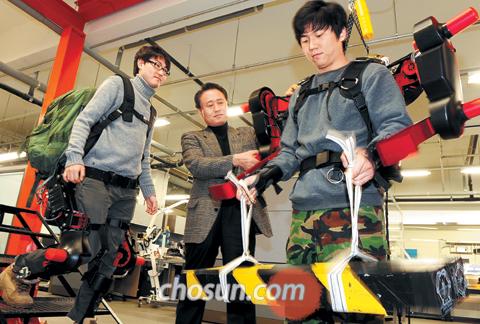 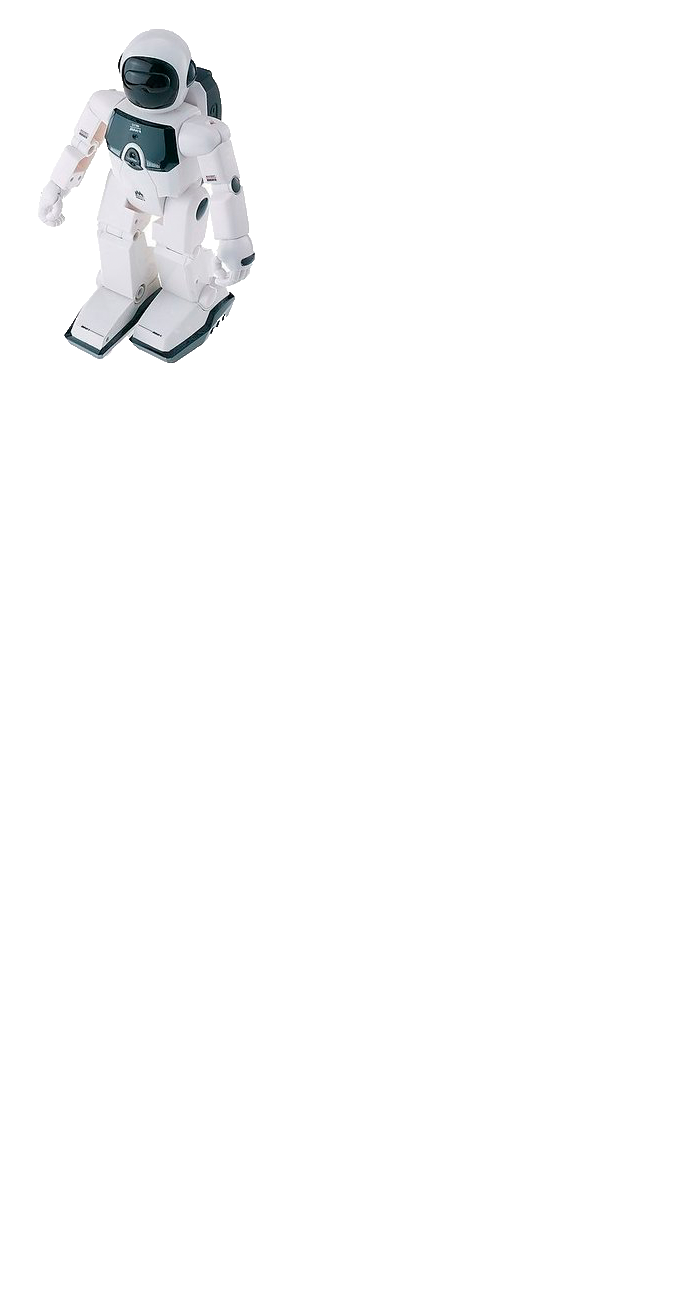 산업현장 ·건설현장·군사·물류·자연재해 복구현장·재난구조·재활치료 ·노약자나 장애인의 복지 등
로봇시장 2013년 이후 연평균 69% 성장 예측(지식경제부)
로봇공학 전문인의 수요 증가
인간의 활동을 보조하는 서비스 로봇
산업현장의 안전작업을 위한 건설 로봇
초정밀-극소 환경에서 구동하는 로봇
고속전철용 팬터그래프 시스템
지능형 자동자 시스템
공학대학과 연계되어있는 로봇이나 기계 관련 기업체가 있을까요?
ERICA 캠퍼스 특성화 학과 (한양대학교 대표 브랜드)
공학대학
국제문화대학
문화콘텐츠학과
교통물류공학과
문화인류학과
생명나노공학과
일본언어문화학과
로봇공학과
프랑스언어문화학과
과학기술대학
분자생명과학과
언론정보대학
광고홍보학부
해양융합과학과
경상대학
예체능대학
보험계리학과
실용음악과
약학대학                       디자인대학
약학과
5개 학과
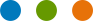 국내최초 캠퍼스간 전과제도 도입
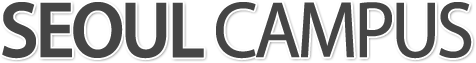 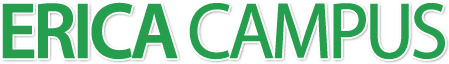 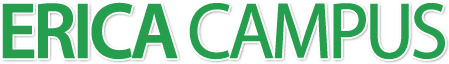 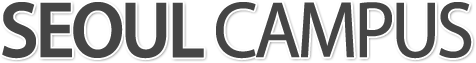 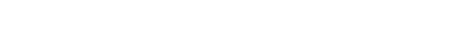 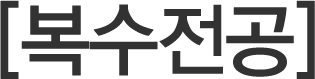 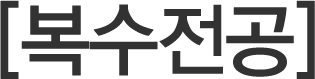 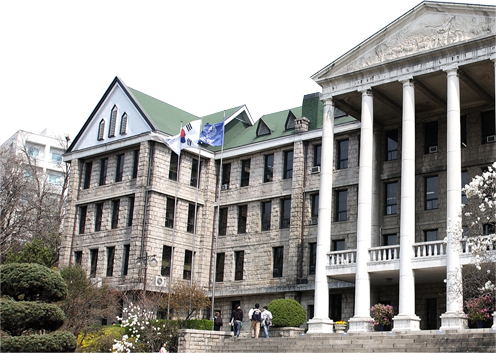 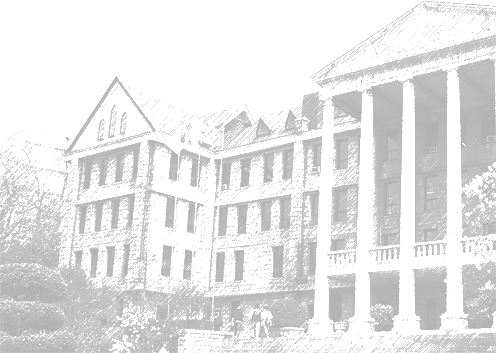 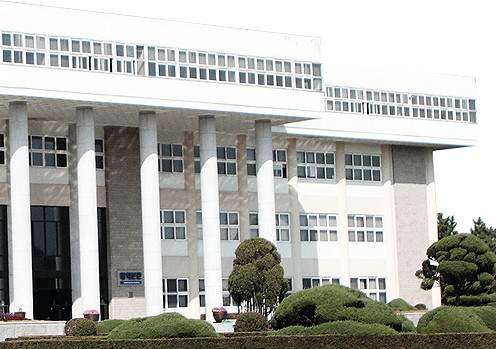 전자컴퓨터
경영학
광고홍보
공학
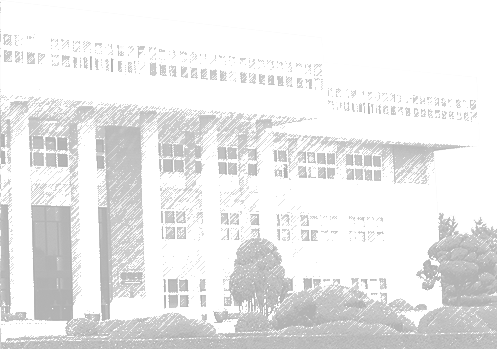 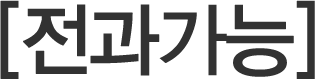 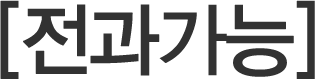 과학기술
대학
과학기술
대학
과학기술
대학
공대
자연대학
공학대학
공학대학
공학대학
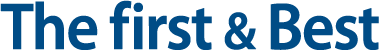 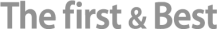 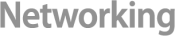 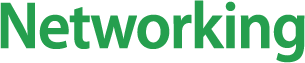 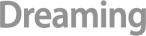 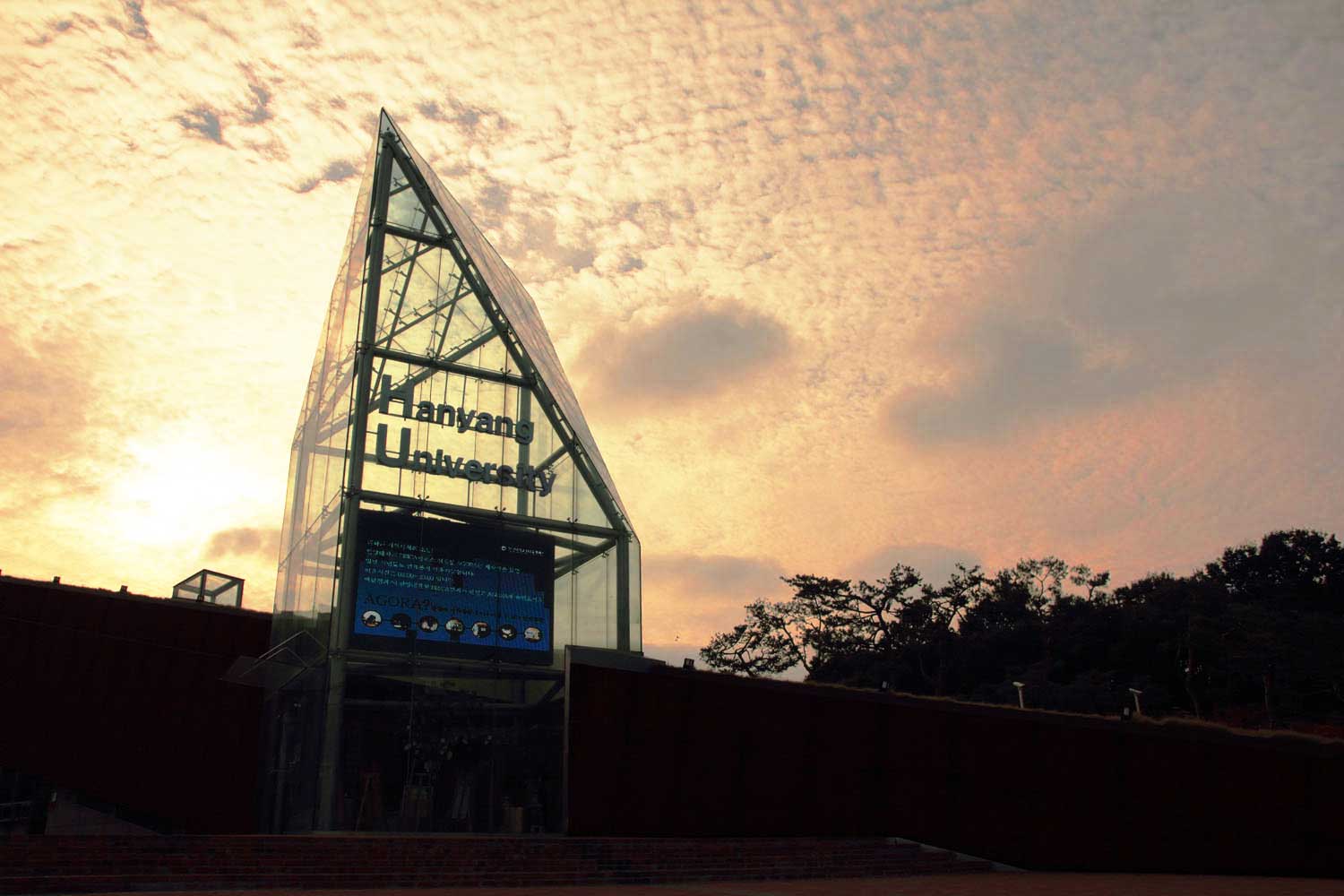 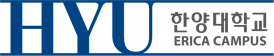 ERICA
first mover!
ERICA 캠퍼스는 
지금 이 순간에도 
계속 진화하고 있습니다.
2014학년도 수시 주요사항
● 수시 입학사정관 전형
학업우수자전형
학생부성적 + 
입학사정관 평가
모집인원 310명
미래인재전형
입학사정관 평가
모집인원 100명
수능최저기준 없음
● 수시 일반 전형
일반우수자 I 전형
수능 전
완전 수능형 (EBS형) 
전공능력시험
모집인원 330명
수능최저기준 없음
일반우수자 II 전형
수능 후
논술형 (신설)
모집인원 330명
한양우수과학인 전형
수능 전
수리사고평가 (신설)
모집인원 27명
수능최저기준 없음
2014학년도 수시전형 주요사항
01
02
03
논술신설
[ 일반우수자Ⅱ, 글로벌한양 ]
수능형 전공능력검사
[ 일반우수자Ⅰ, 사회기여및 배려대상자 ]
수리사고평가 신설[ 한양우수과학인 ]
수능최저기준 적용
수능 이후 실시
수능최저기준 미적용 
수능 이전 실시
수능최저기준 미적용 
수학, 과학 내신우수자 지원가능
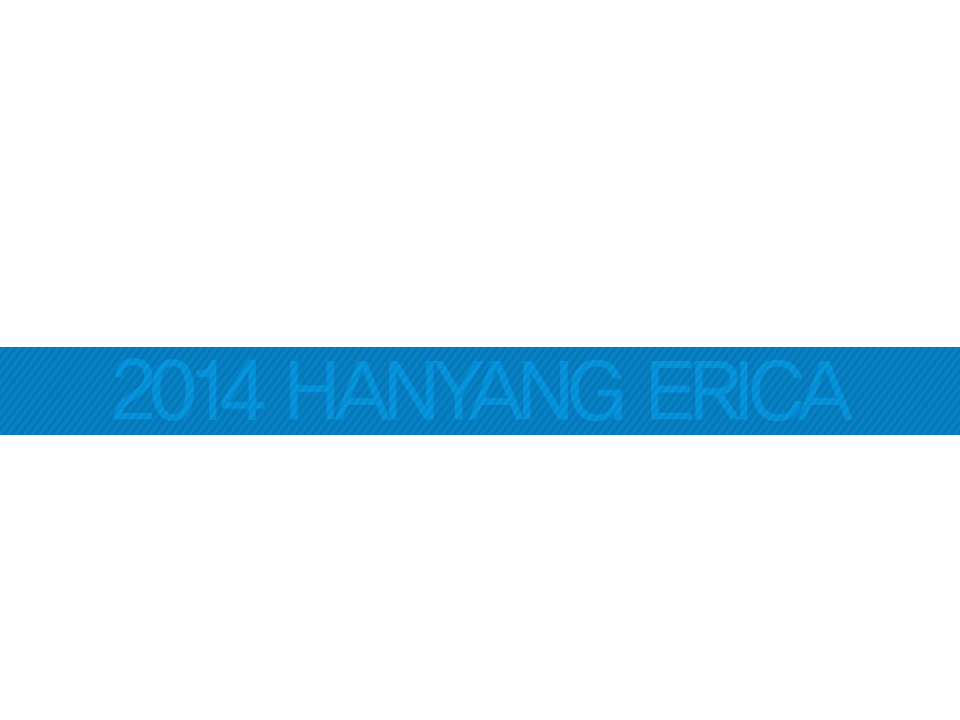 내신 중심 선발
[ 학업우수자 ]
영어 · 일본어 우수자 선발
[ 글로벌한양 ]
수시 수능 최저기준[ 교차지원 허용 ]
내신 우선선발 자50% ( 1.8등급 이내 ) 
수능최저기준 미적용
지원점수 제한 없음 
논술 실시 / 수능최저기준 적용
인문계 ( 2등급 1개 ,  3등급 1개 ) 영어B 필수
자연계 ( 3등급 2개 )수리B 과학탐구 필수
※  일부 전형은 다름, 전형 설명 부분 참조
04
05
06
2014학년도 모집인원
572명
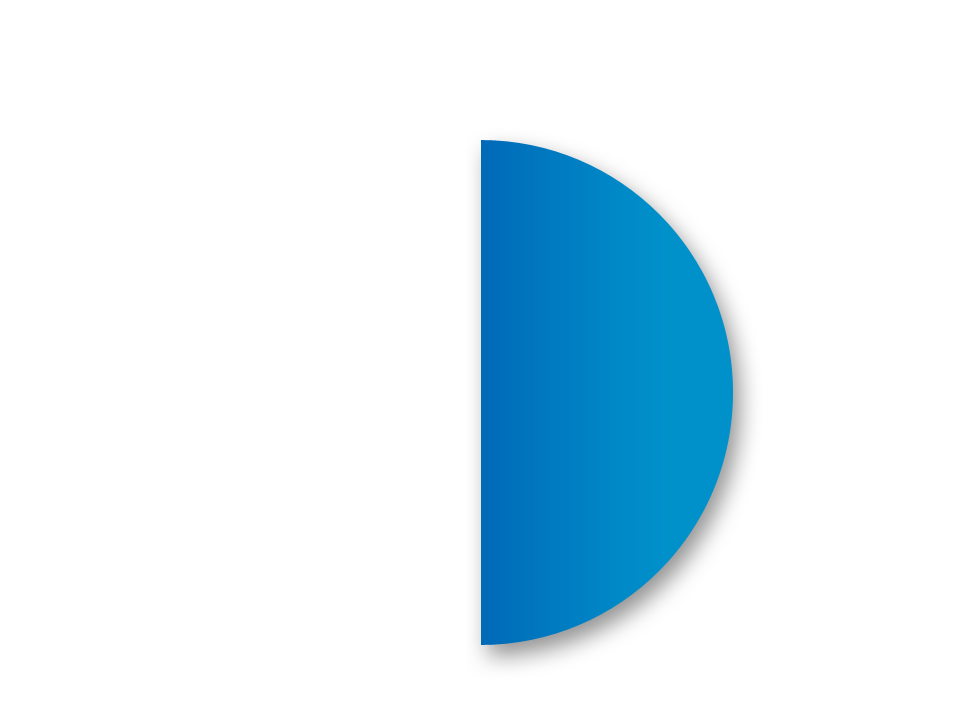 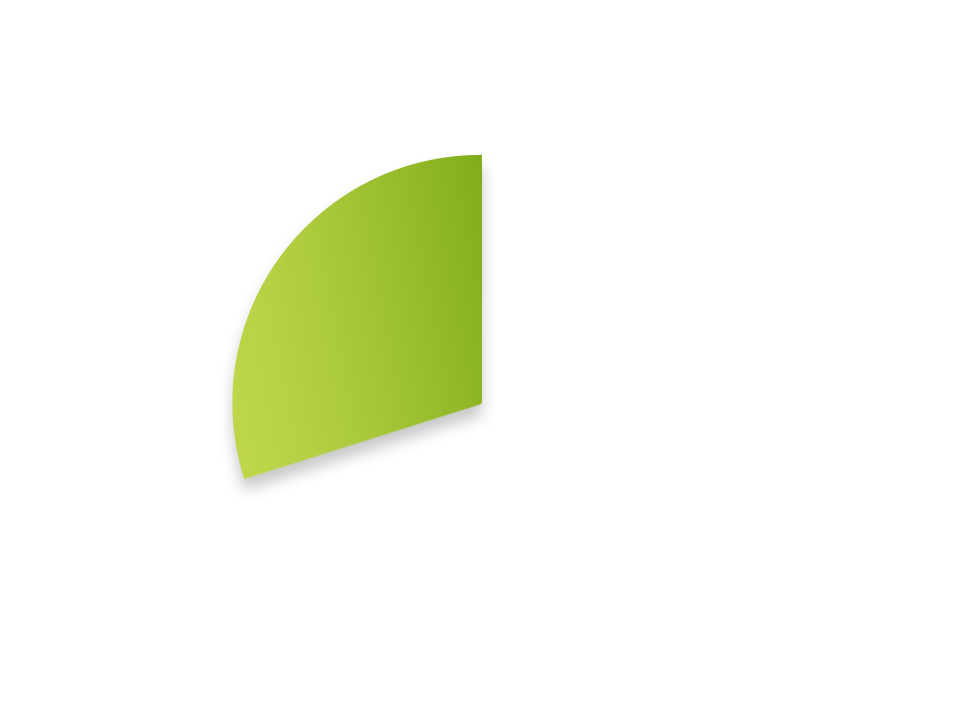 916명
정시
수시 일반
특별전형
30%
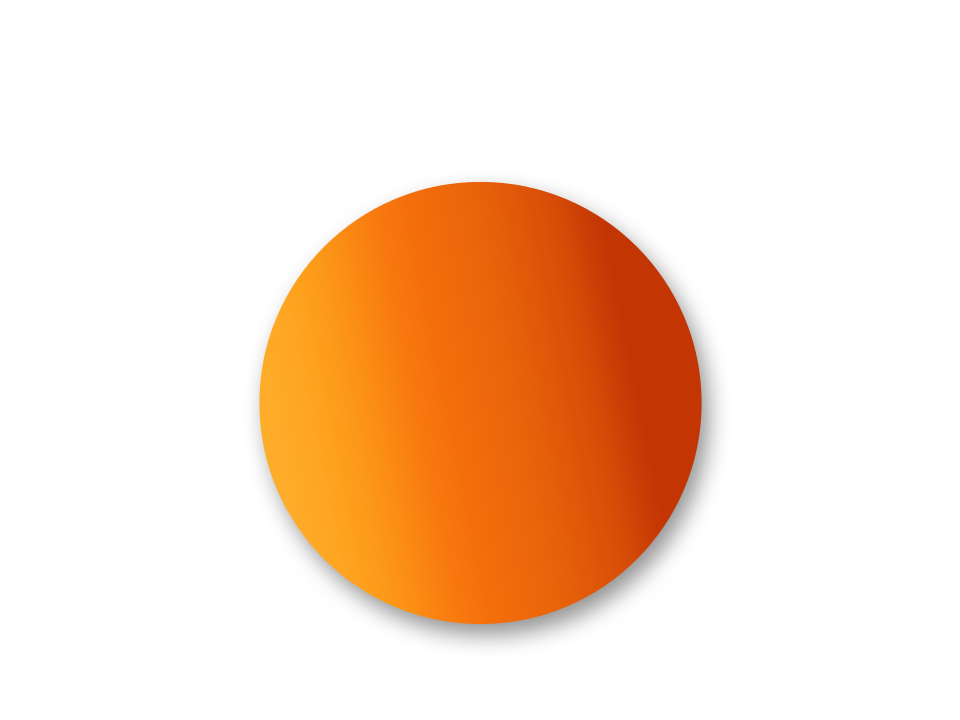 50%
수시
입학사정관 전형
20%
412명
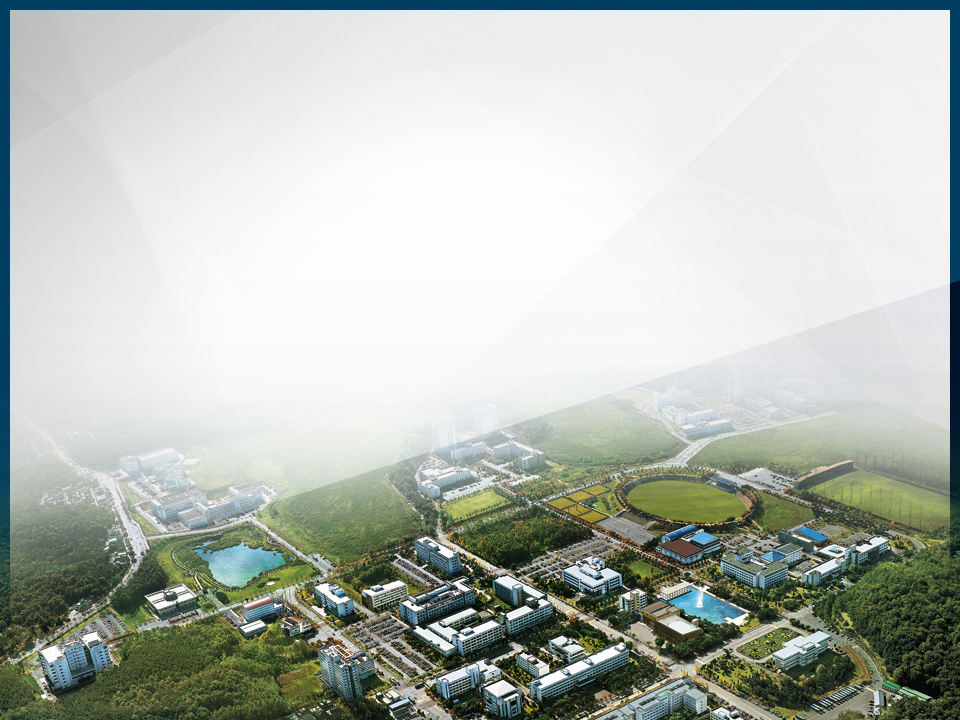 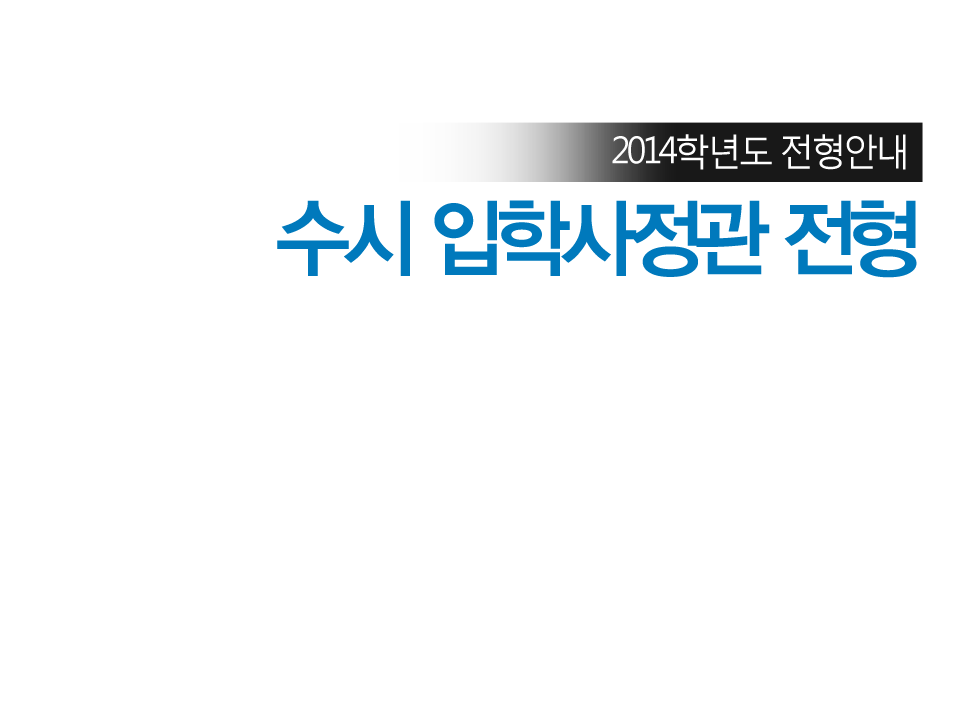 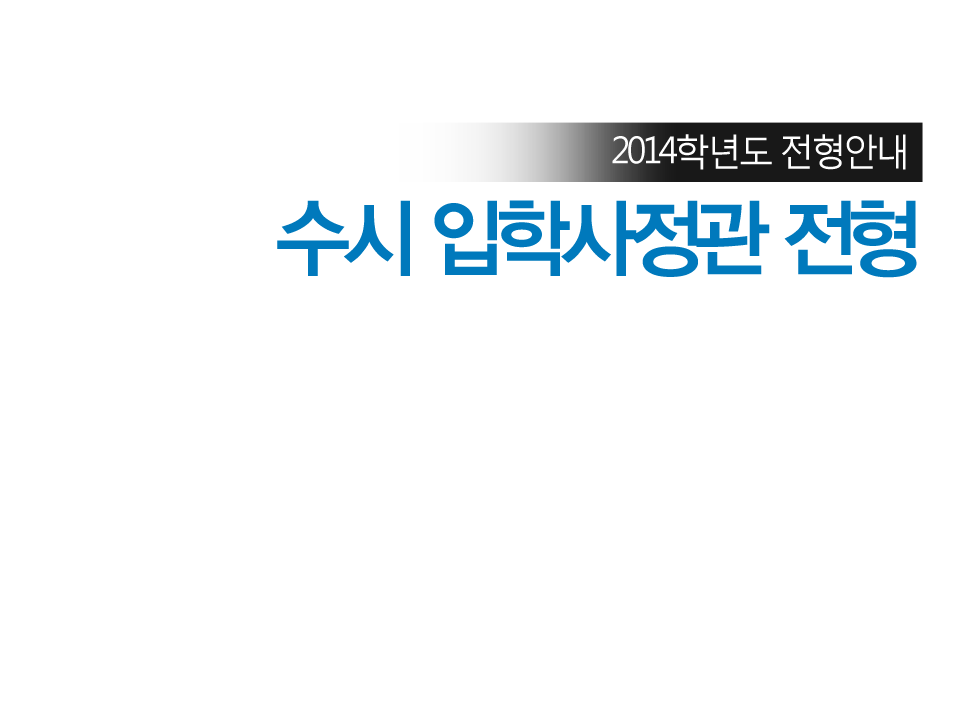 1. 학업우수자 전형
모집인원 : 310명
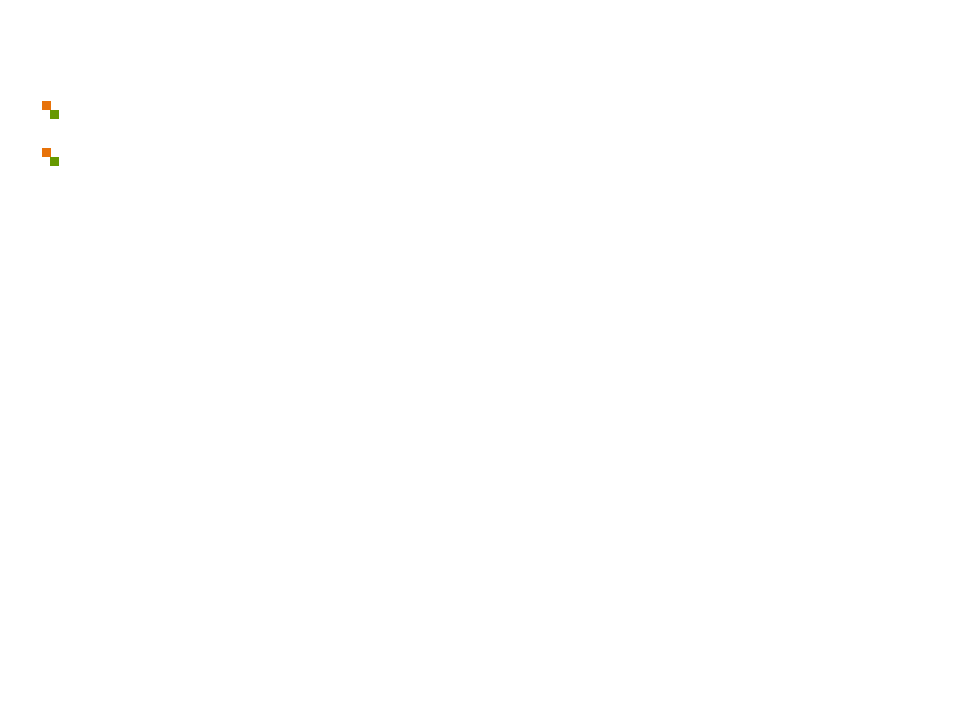 모집단위 : 인문‧상경‧자연계(273명) , 디자인대학(37명)
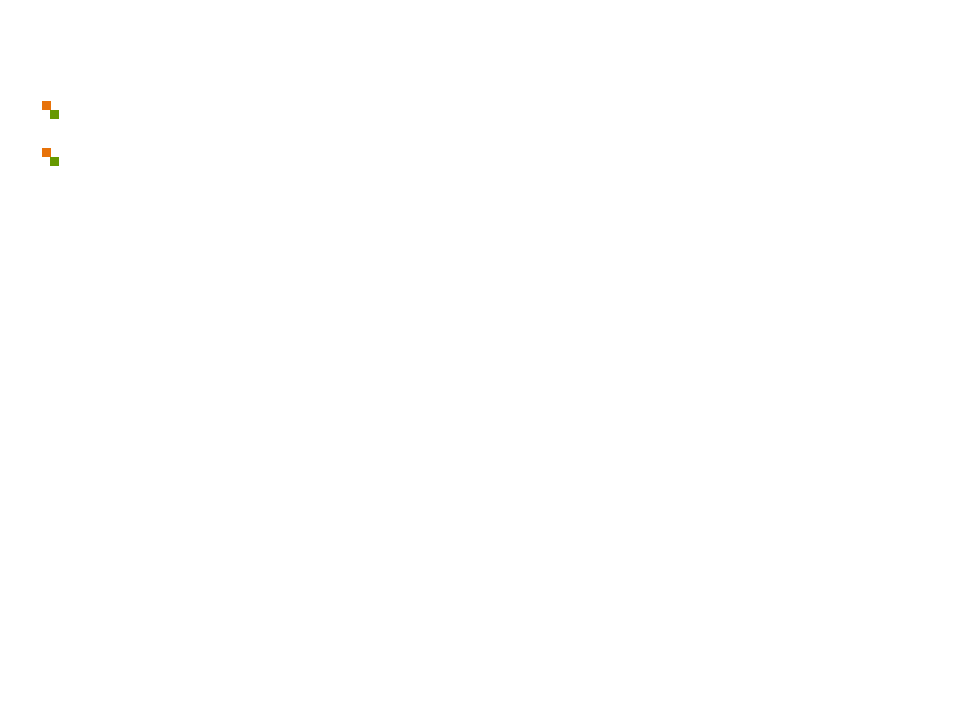 지원자격 : 2011년 2월 이후 국내 정규 고교 졸업(예정)자로서
               통산 3개 학기 이상 국내 고교 성적 취득자
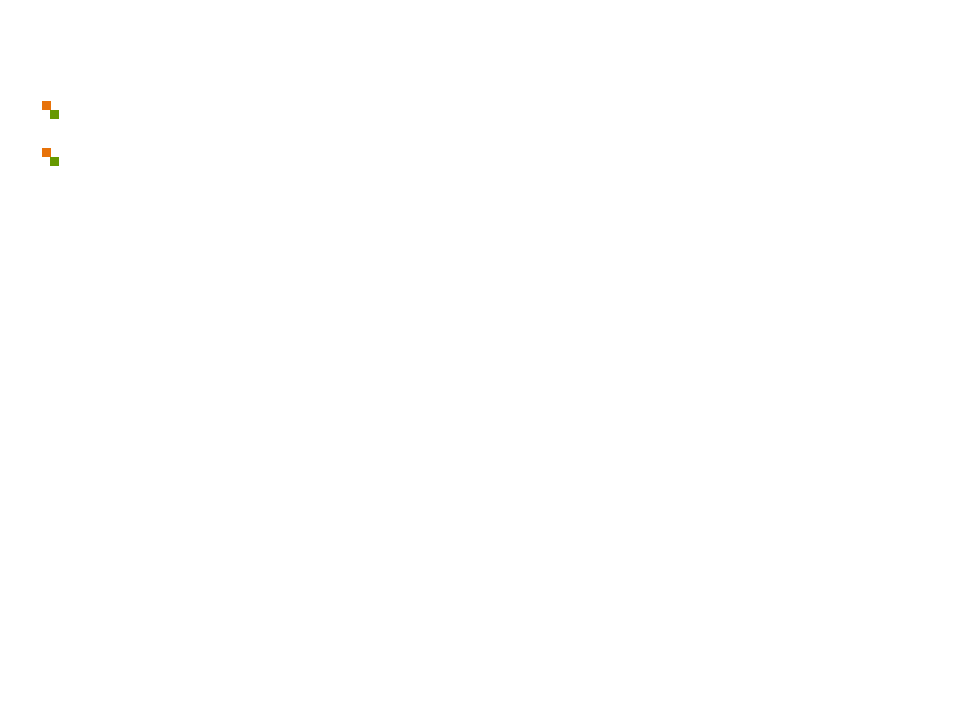 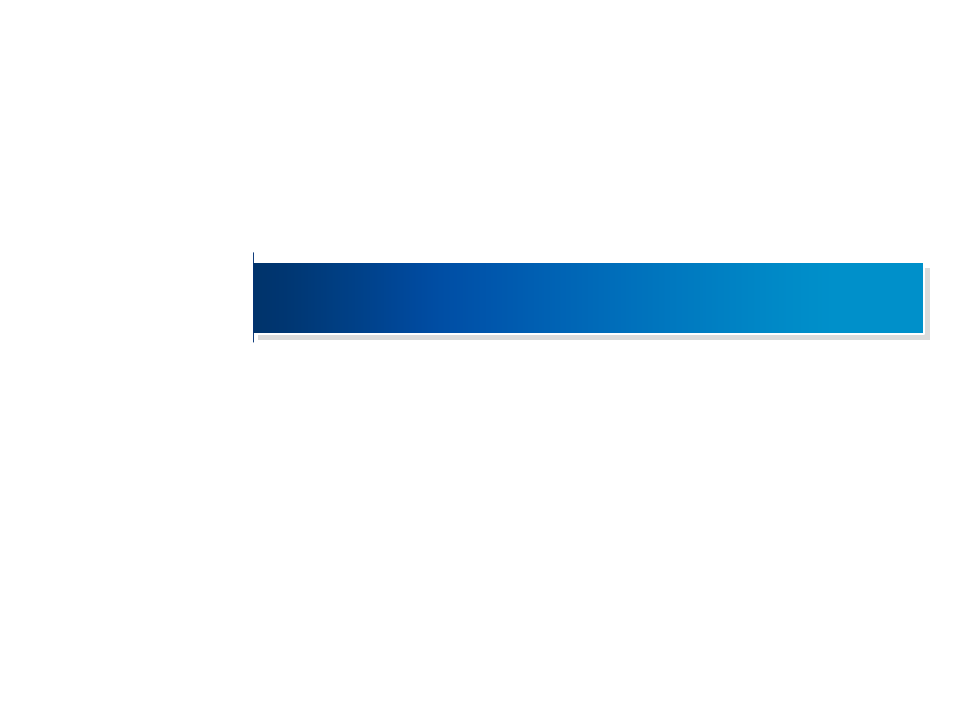 1단계: 학생부 교과 100%
인문 · 상경 · 자연 3배수
디자인대학 4배수
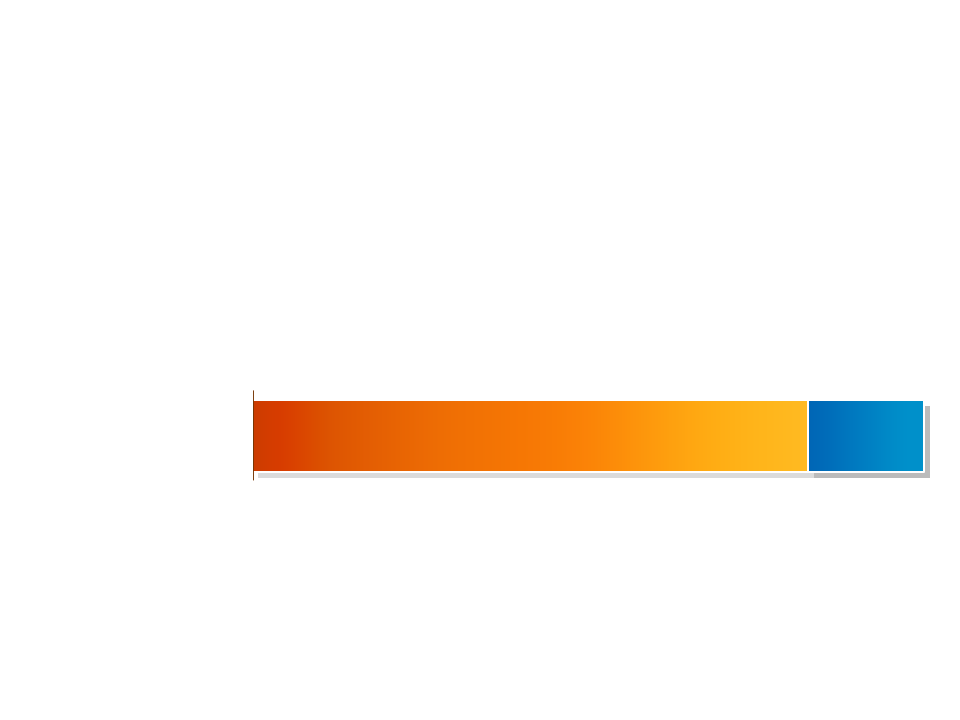 2단계: 학생부 비교과 80%
교과20%
인문계
상경계
자연계
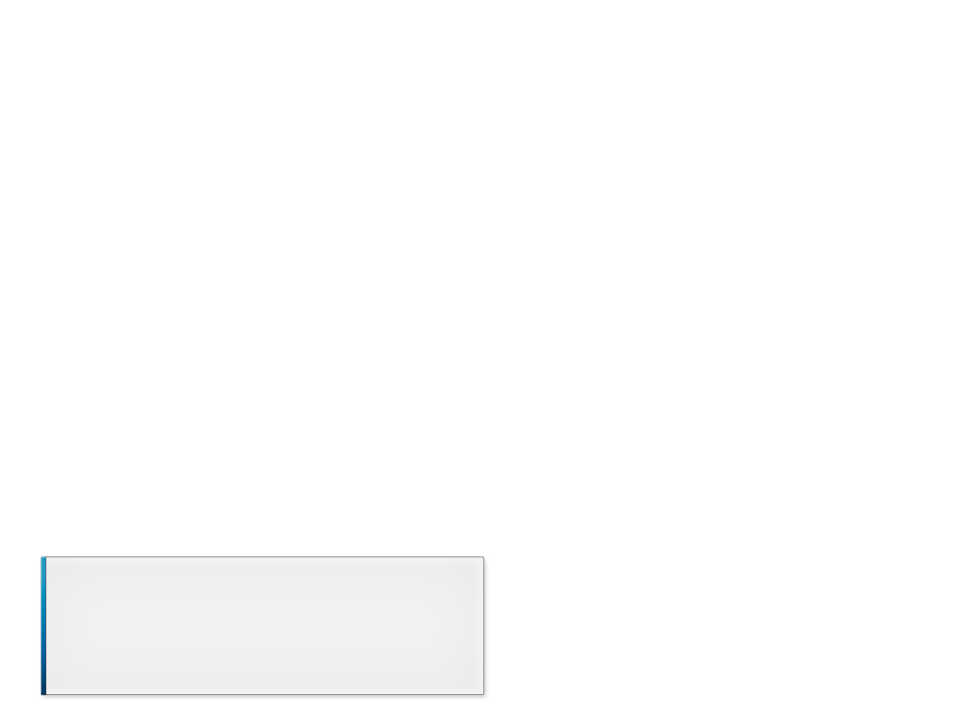 일반선발 수능최저기준
1단계 합격자중 모집단위 별 
상위50%이면서 
1.8등급이내는 우선선발
[수능 최저기준 미적용]
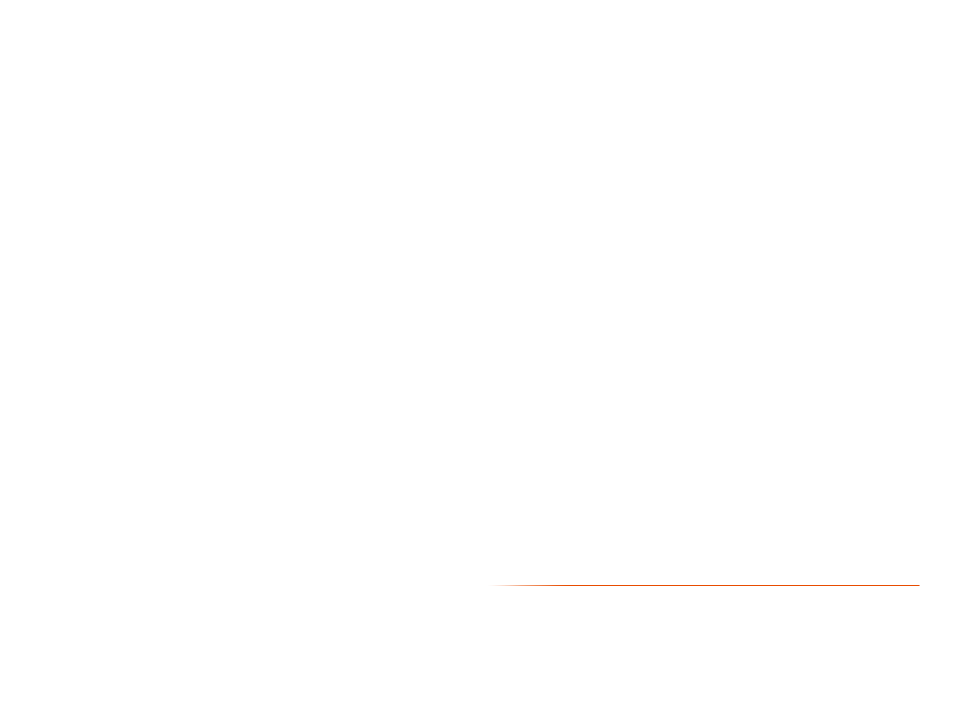 영어B를 포함 4개영역 필수 응시하고, 
2등급 이내 1개, 3등급 이내 1개
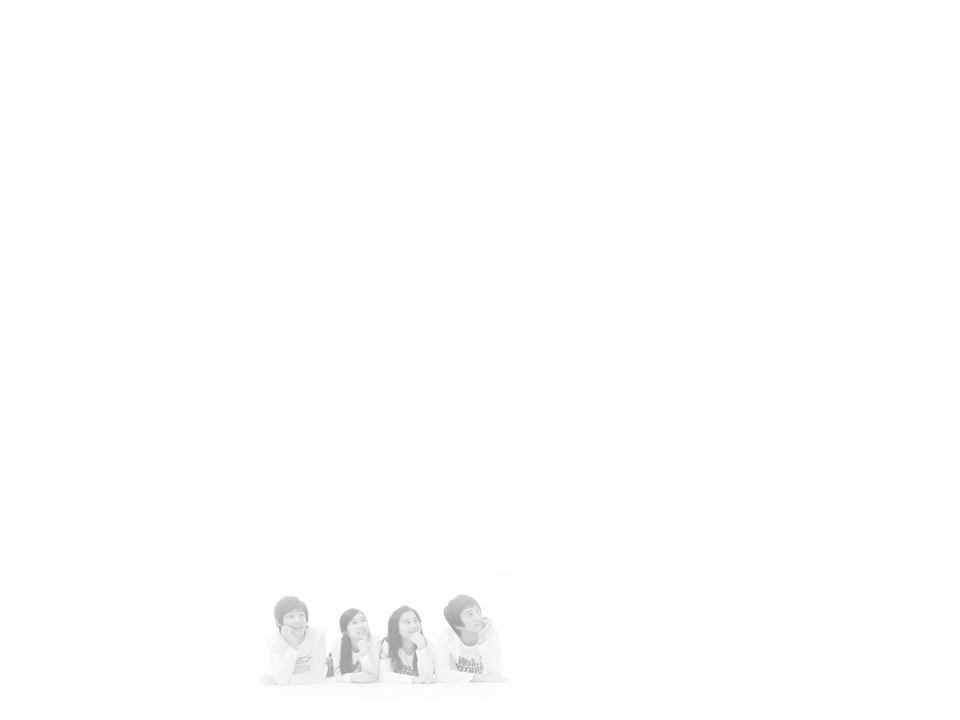 수학B/과학탐구를 포함한 4개영역을
필수 응시하고, 3등급 이내 2개
2013학년도 학업우수자 입시결과 [자연계]
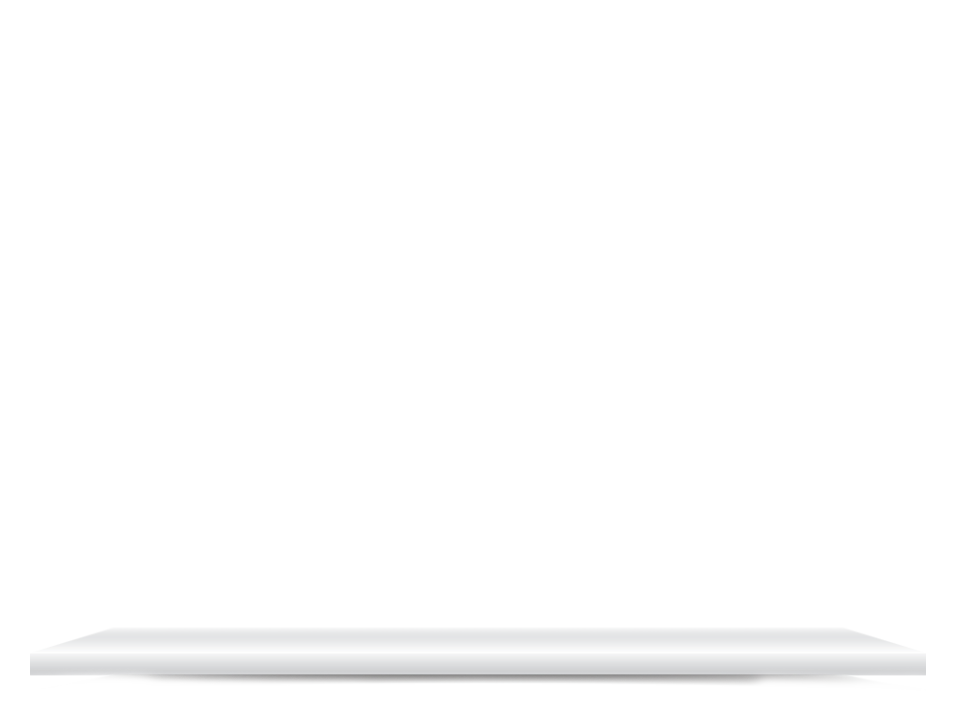 2013학년도 학업우수자 입시결과 [인문계]
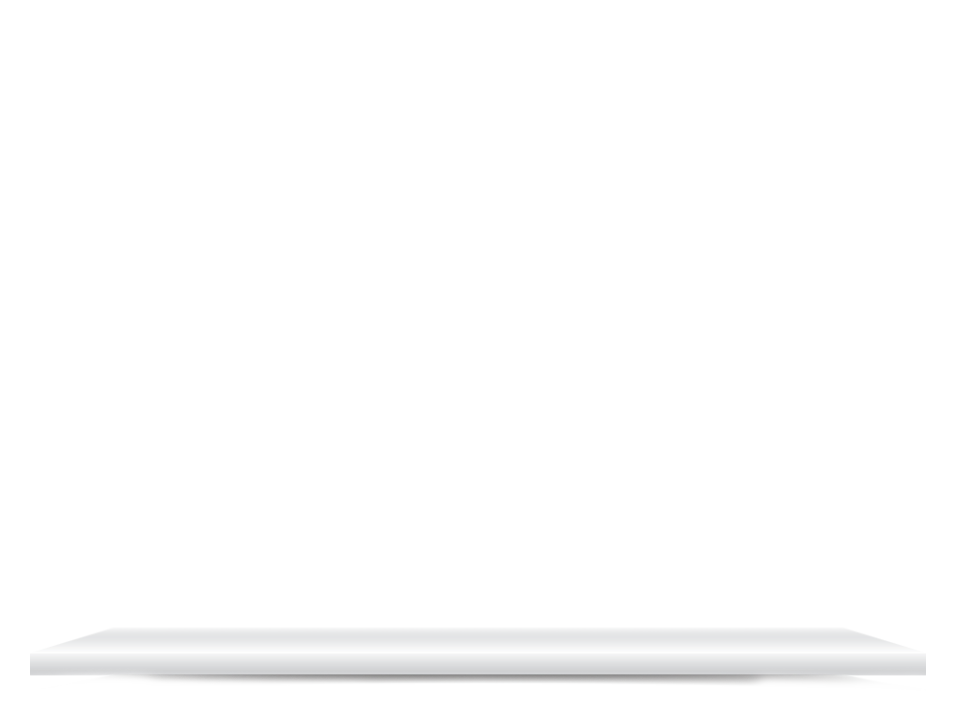 2. 미래인재 전형
모집인원 : 100명
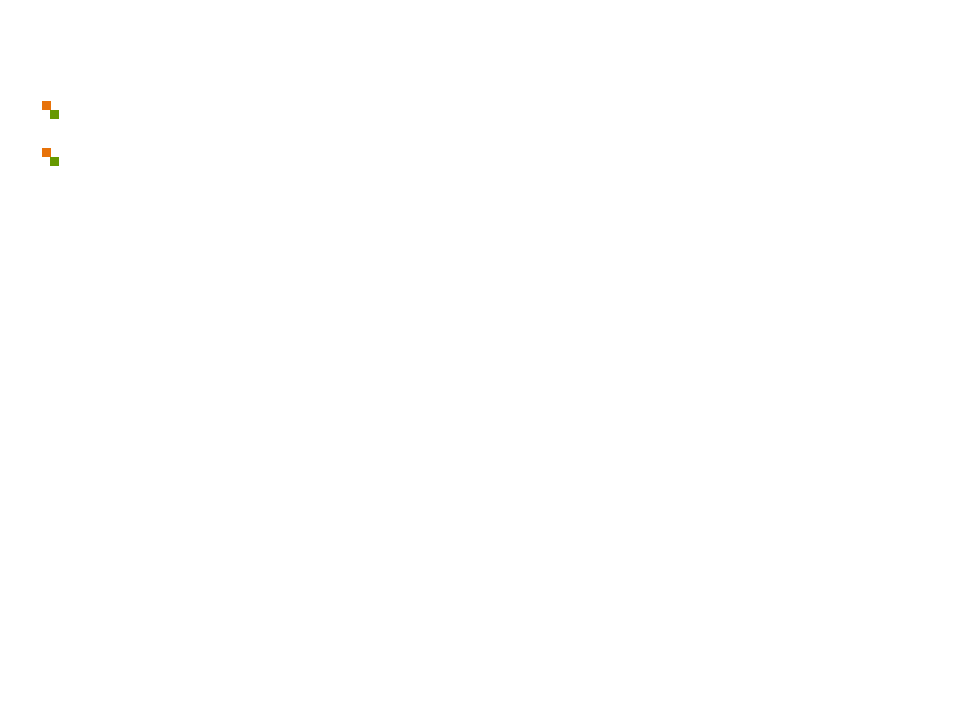 모집단위 : 인문∙상경계(50명), 자연계(40명), 생활스포츠학부(6명),  
                생활무용예술학과(4명)
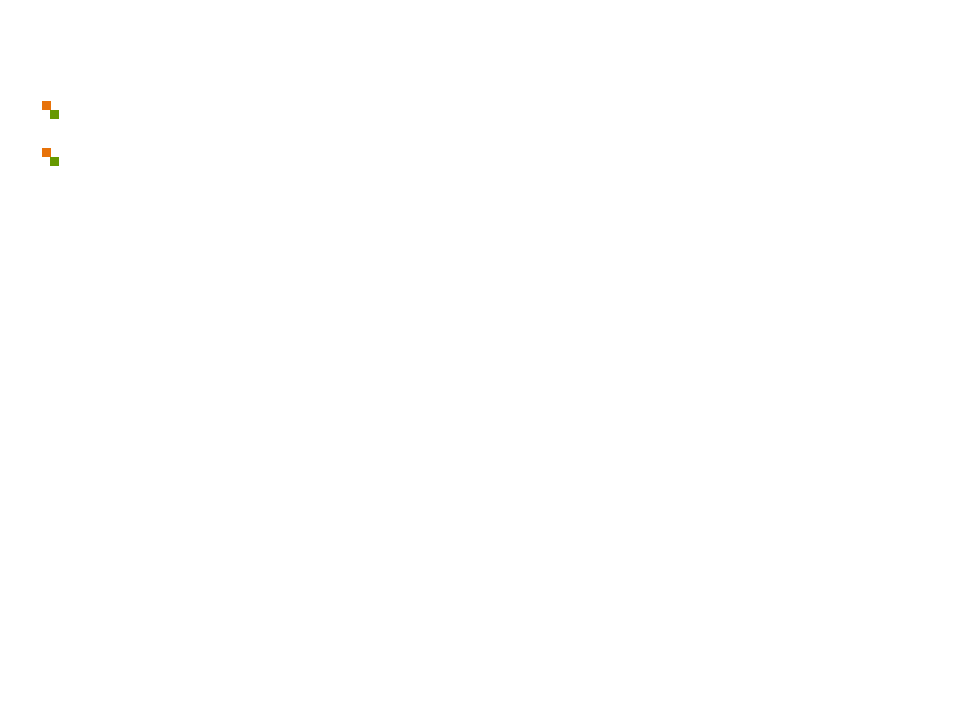 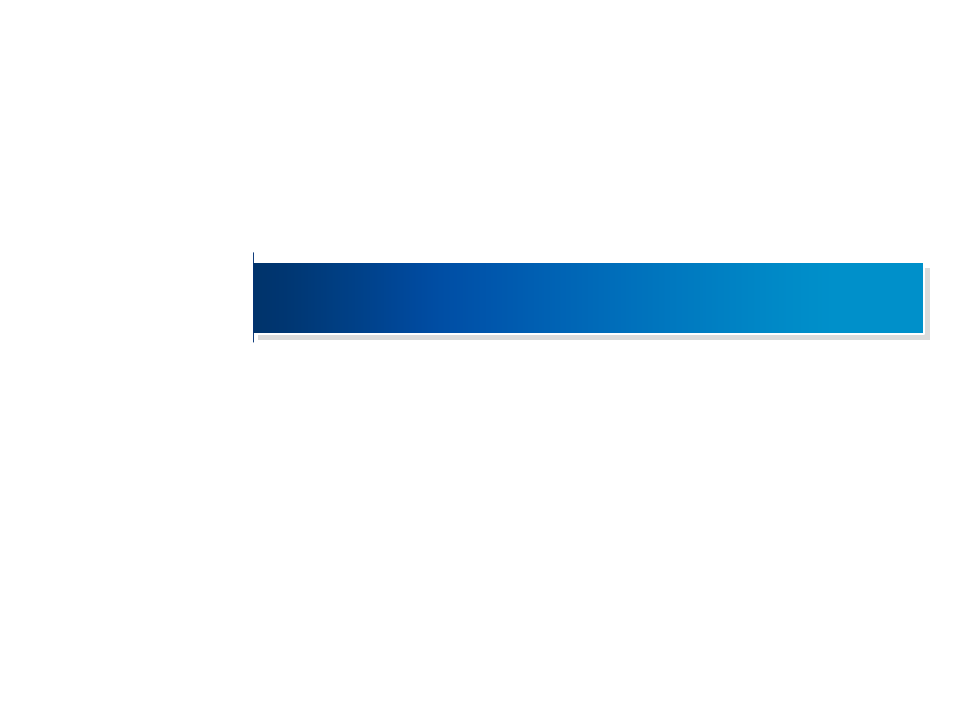 1단계 : 입학사정관 종합평가 100%
인문 · 상경 · 자연 3배수
생활스포츠학부 및 생활무용예술학과 2배수
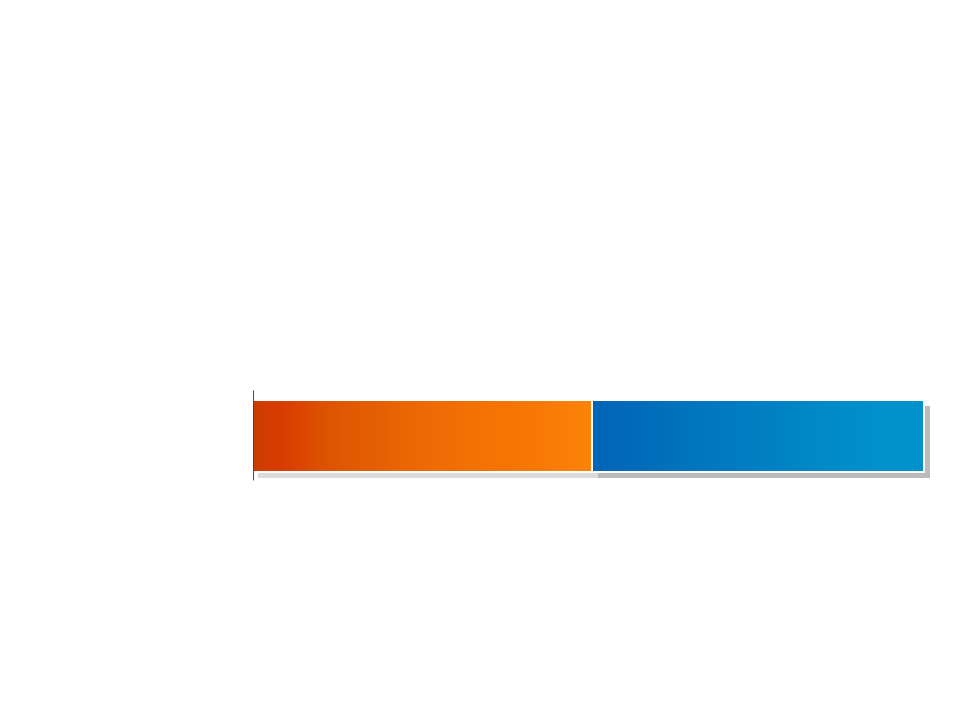 2단계:  면접 50%
1단계 성적의 50%
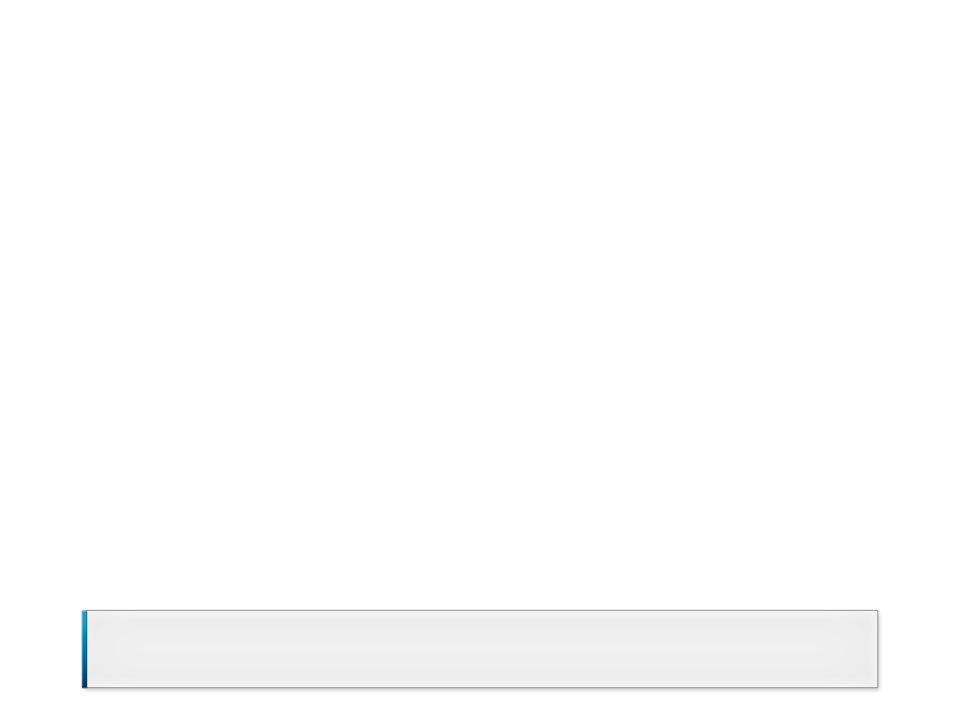 제출서류
자기소개서 ,  학업계획서 ,  추천서 ,  증빙서류 등  [수능 최저기준 미적용]
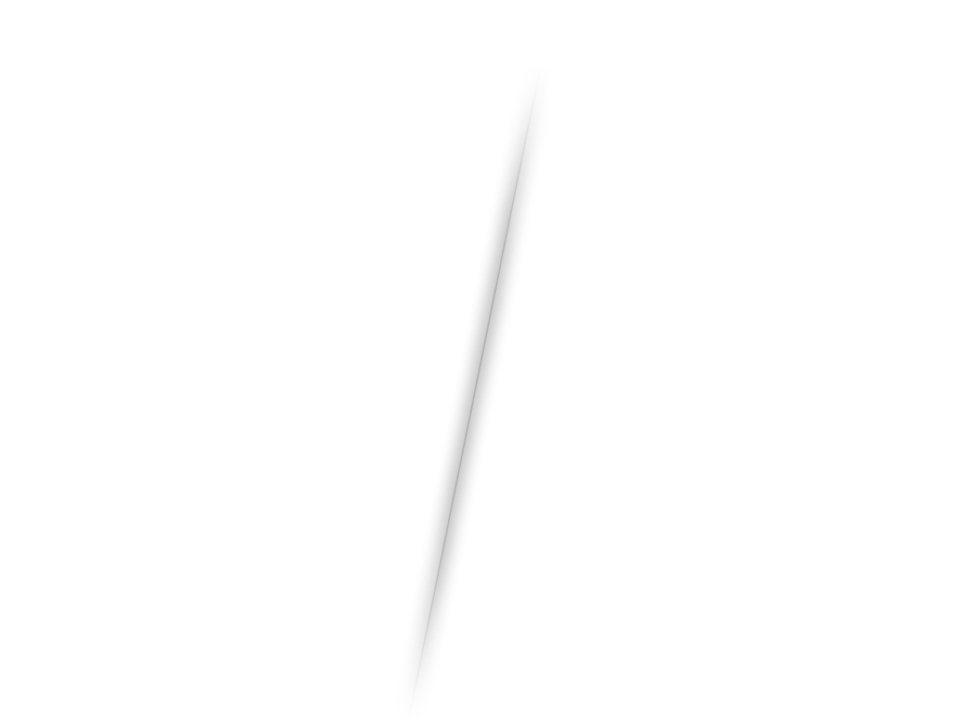 2013학년도 수시 입학사정관 전형 지원율
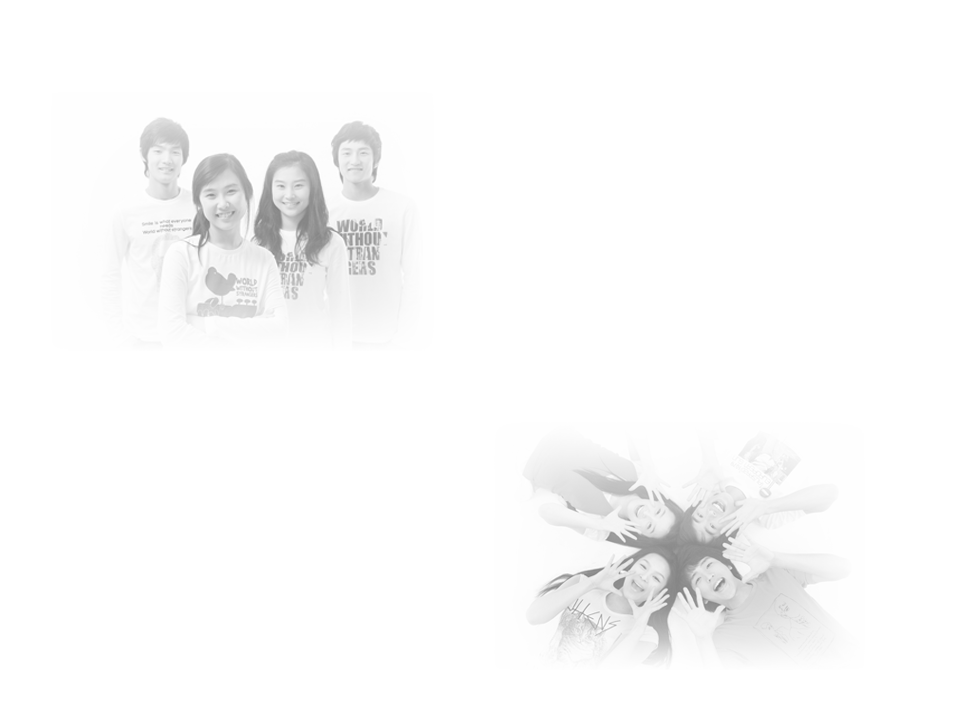 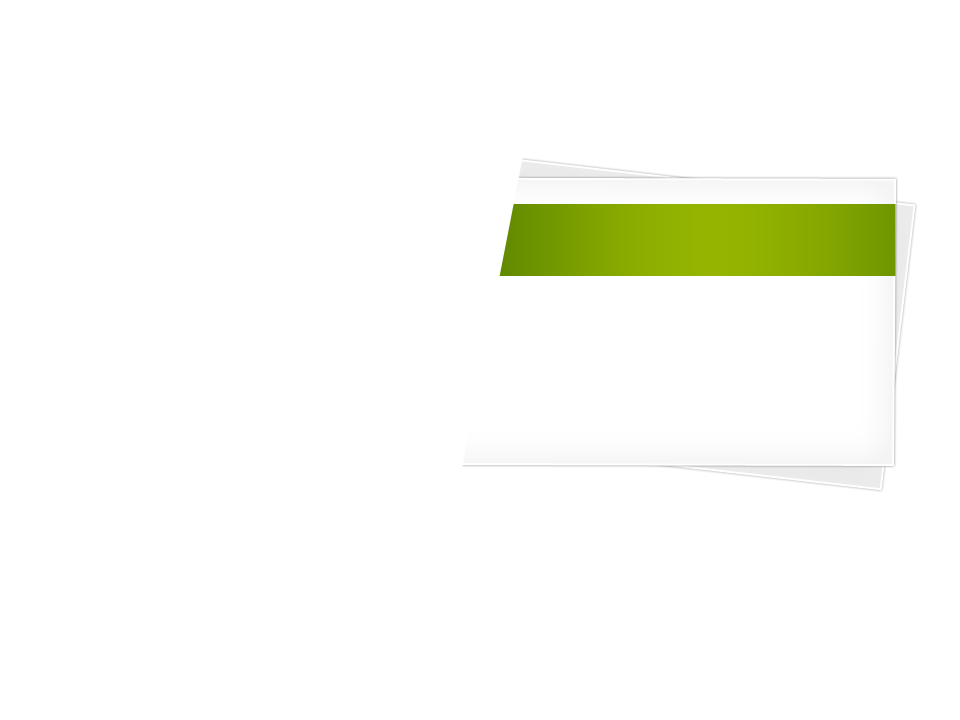 미래인재 전형
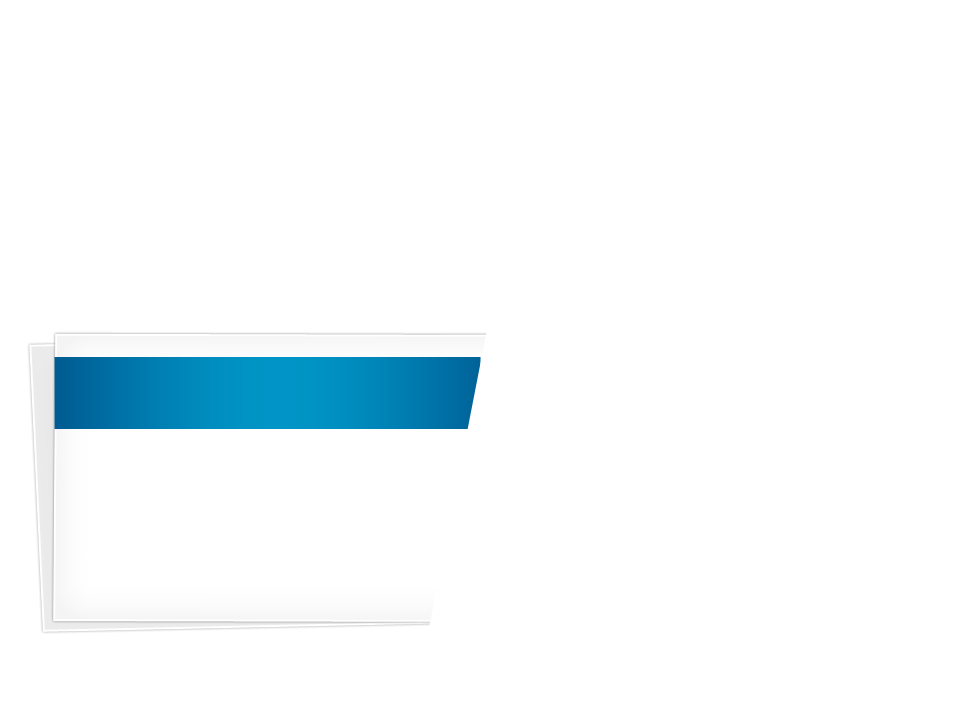 학업우수자 전형
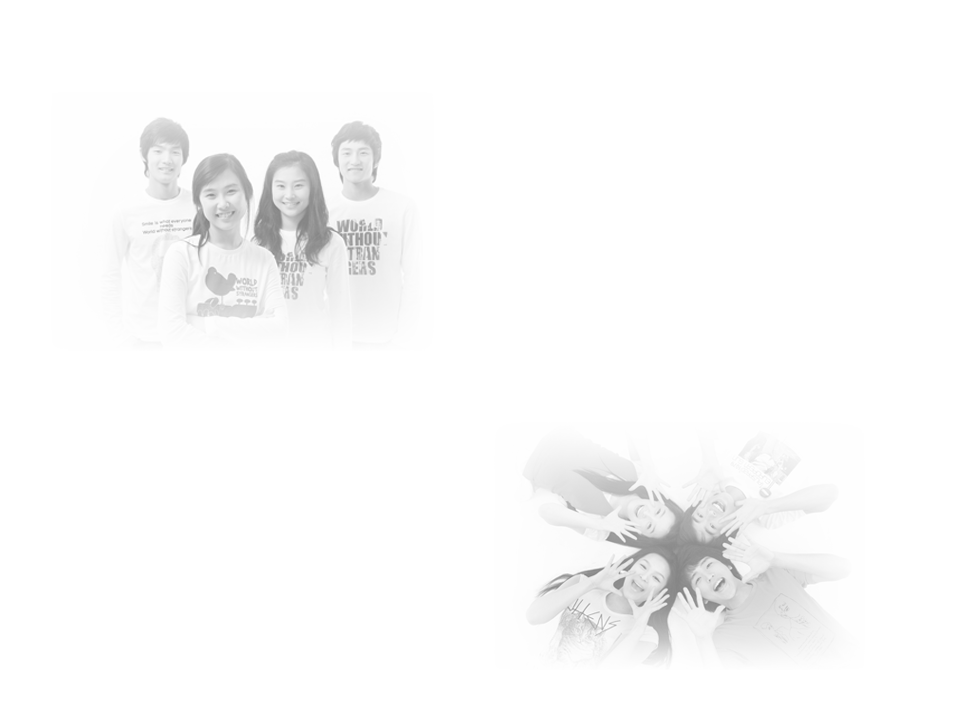 경쟁률
경쟁률
3.7 : 1
14.6 : 1
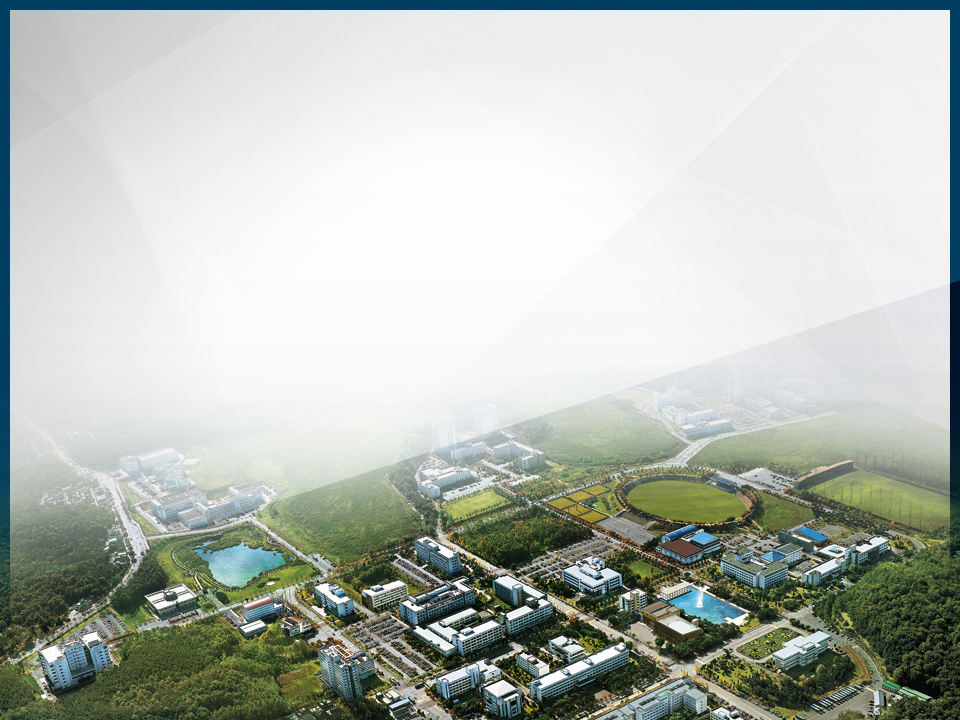 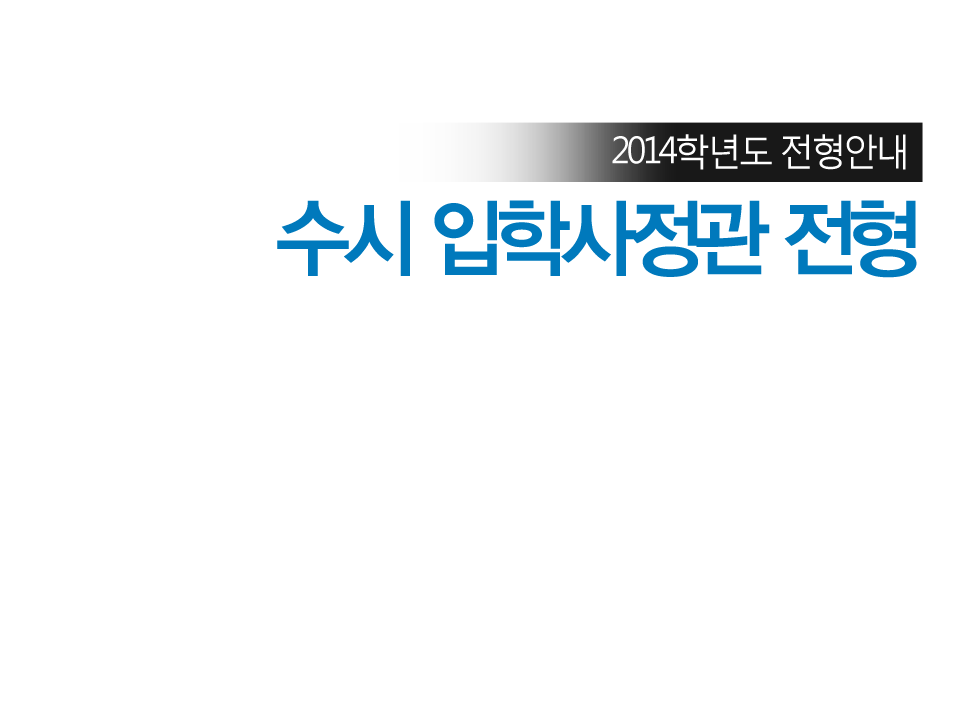 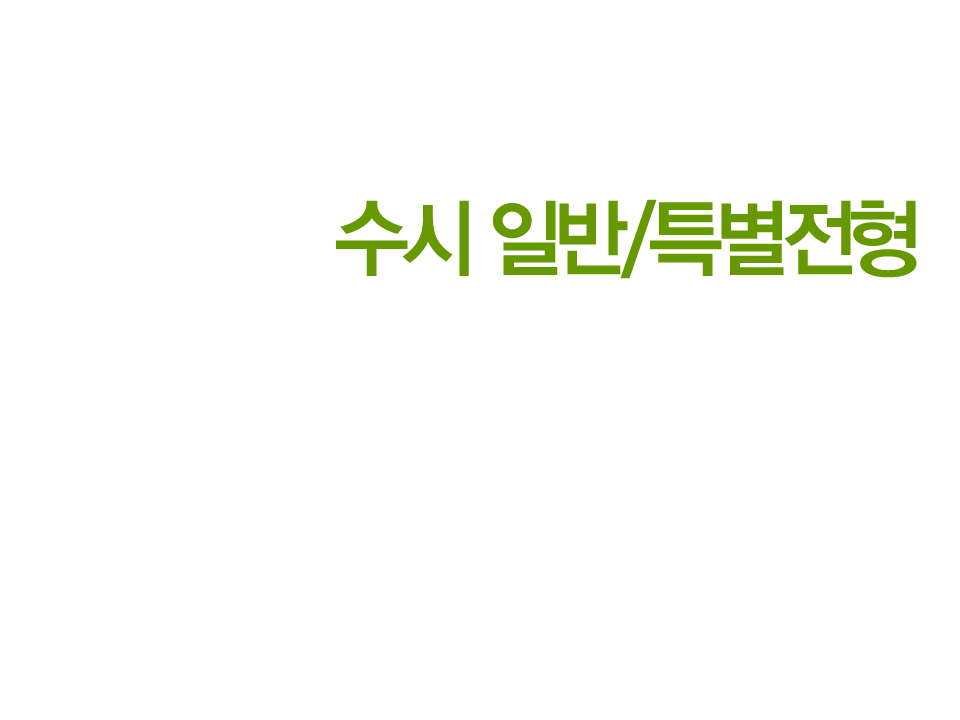 1. 일반우수자Ⅰ전형 (전형일 : 2013. 10. 12 예정)
모집인원 : 330명
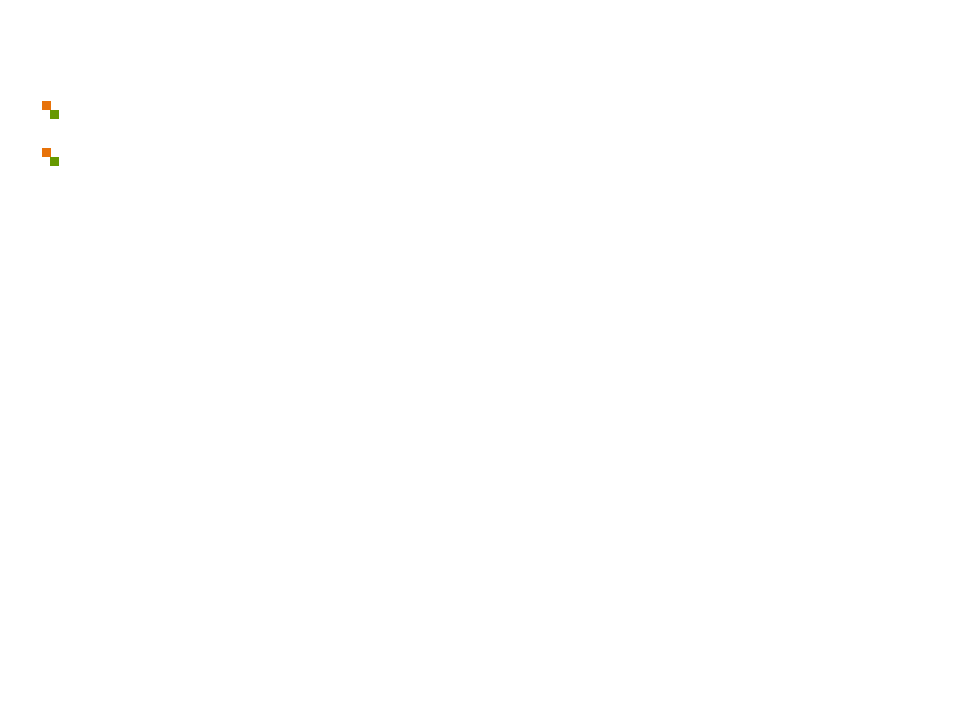 모집단위 : 인문‧상경‧자연계
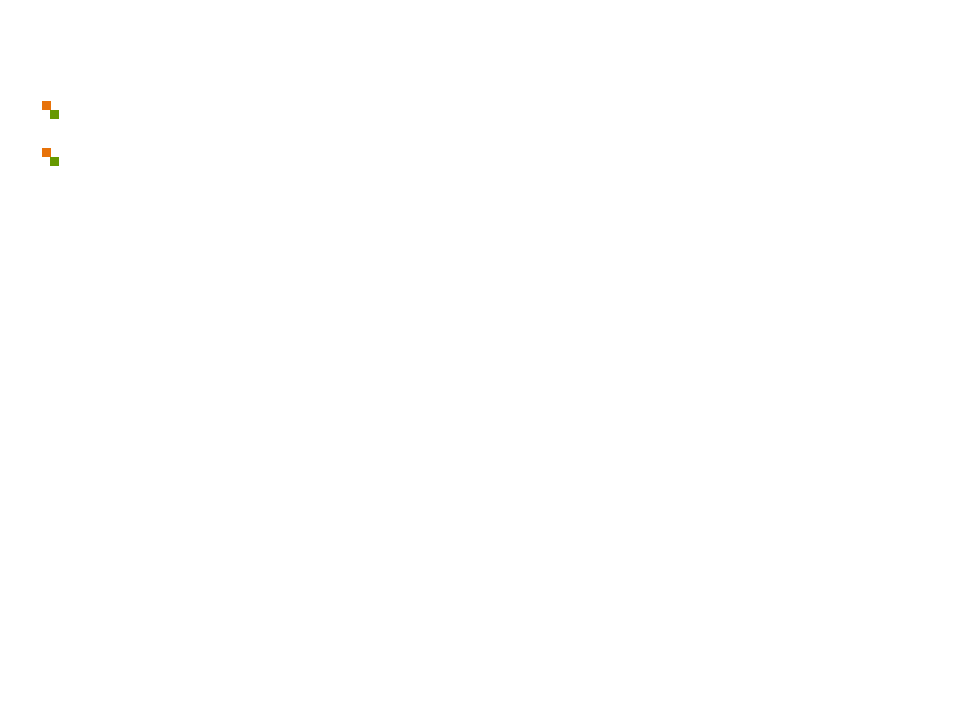 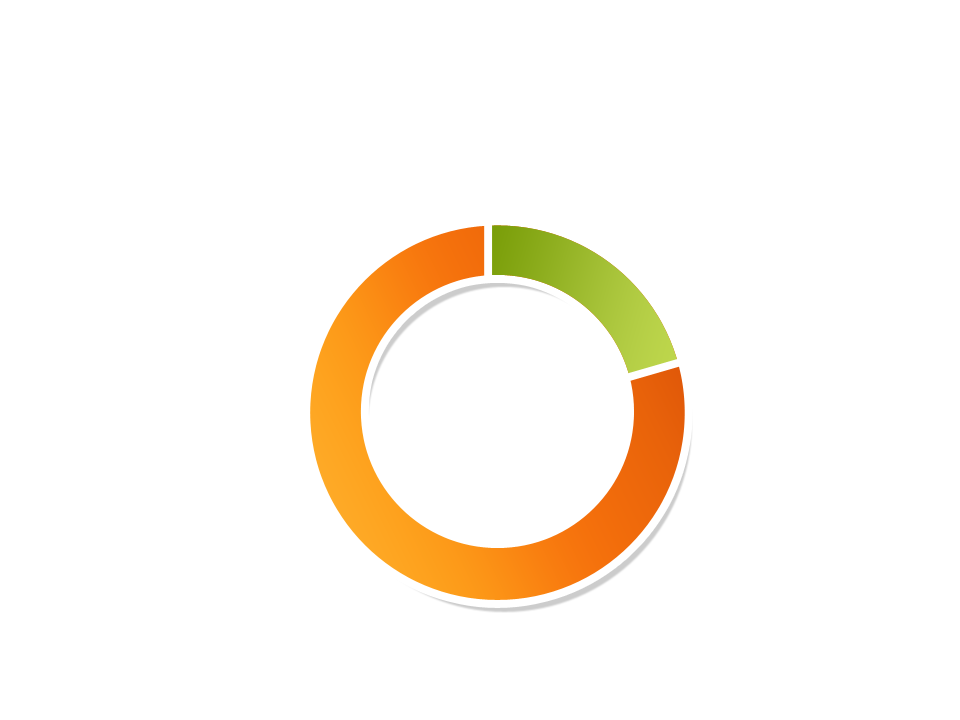 20%
수시일반
학생부20%
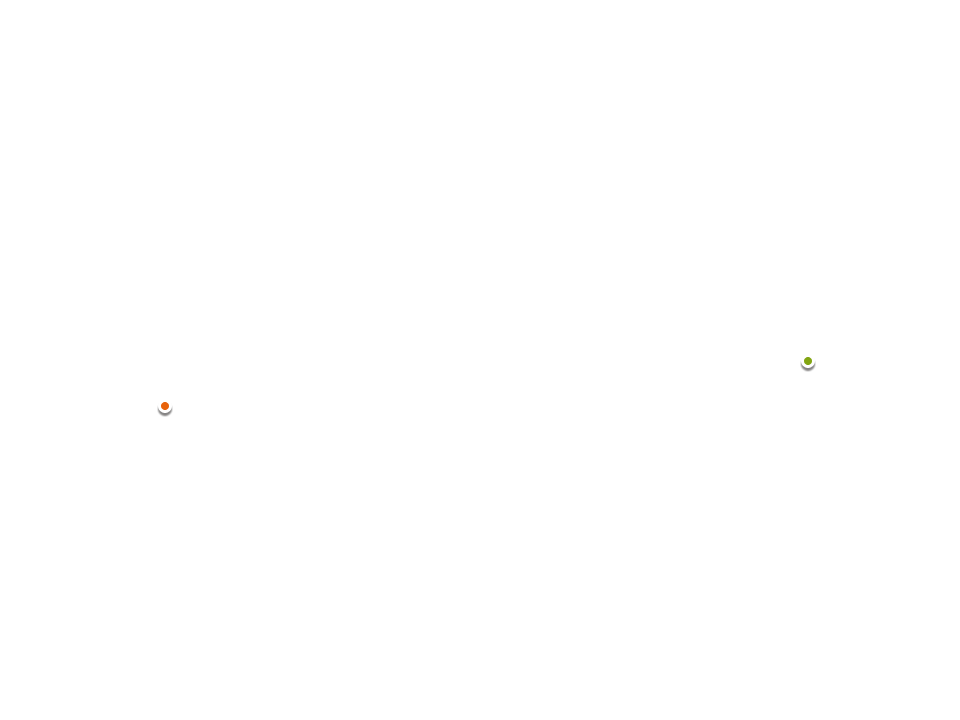 수능형
전공능력검사
80%
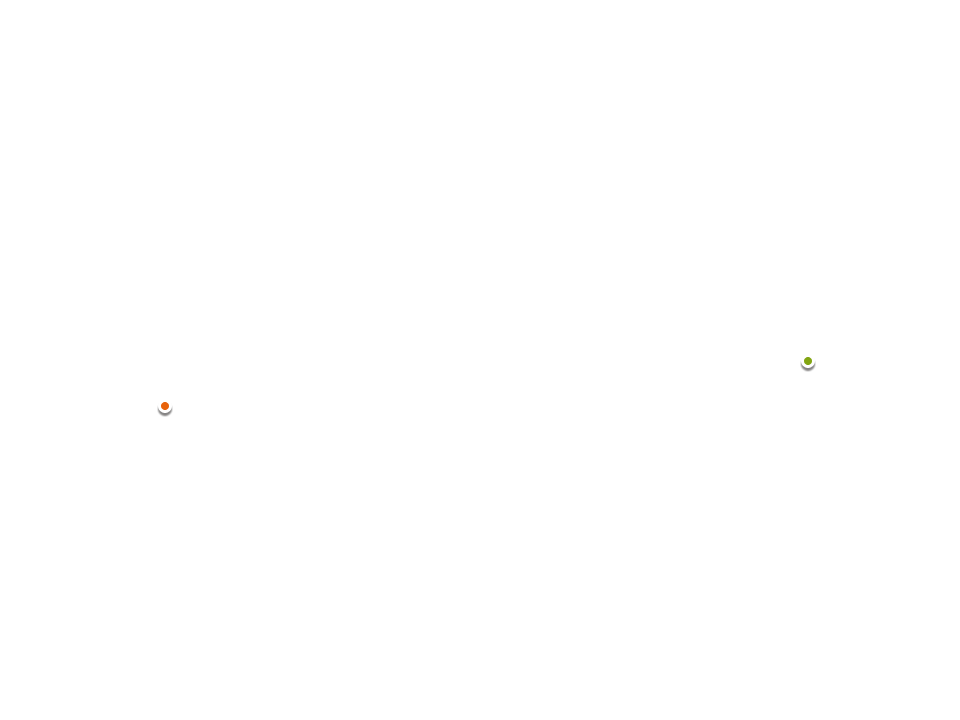 일반우수자
Ⅰ
80%
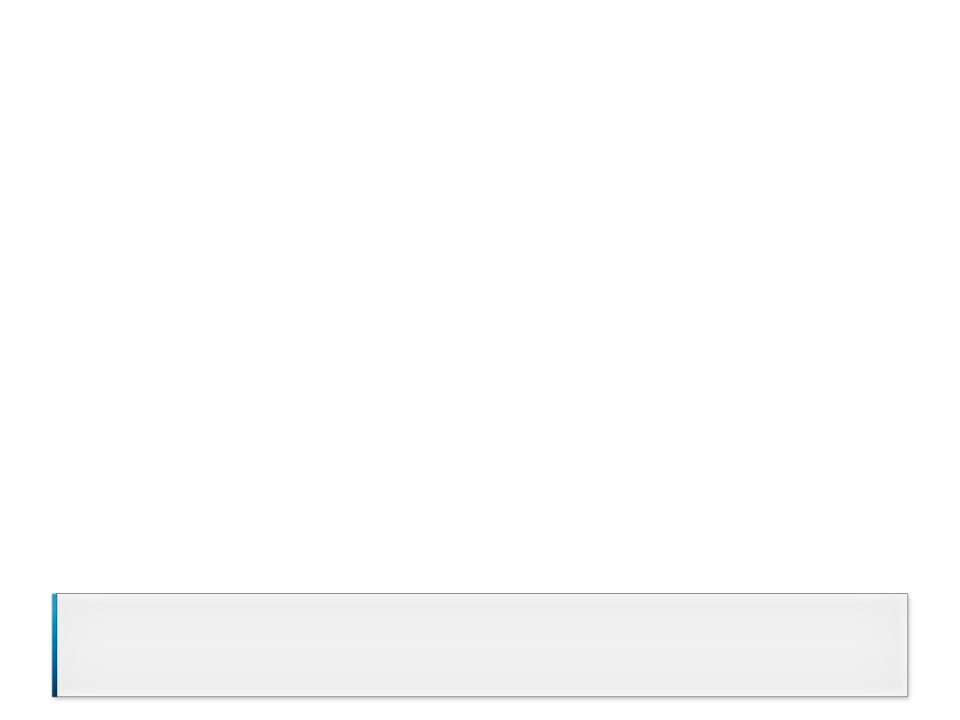 전공능력검사 성적이 일정 점수 미만인 자는 선발하지 않음 
단,  과락 기준 점수는 출제 후 문제의 난이도 등에 따라 달라질 수 있으므로 공개하지 않음
[ 수능 최저기준 미적용 ]
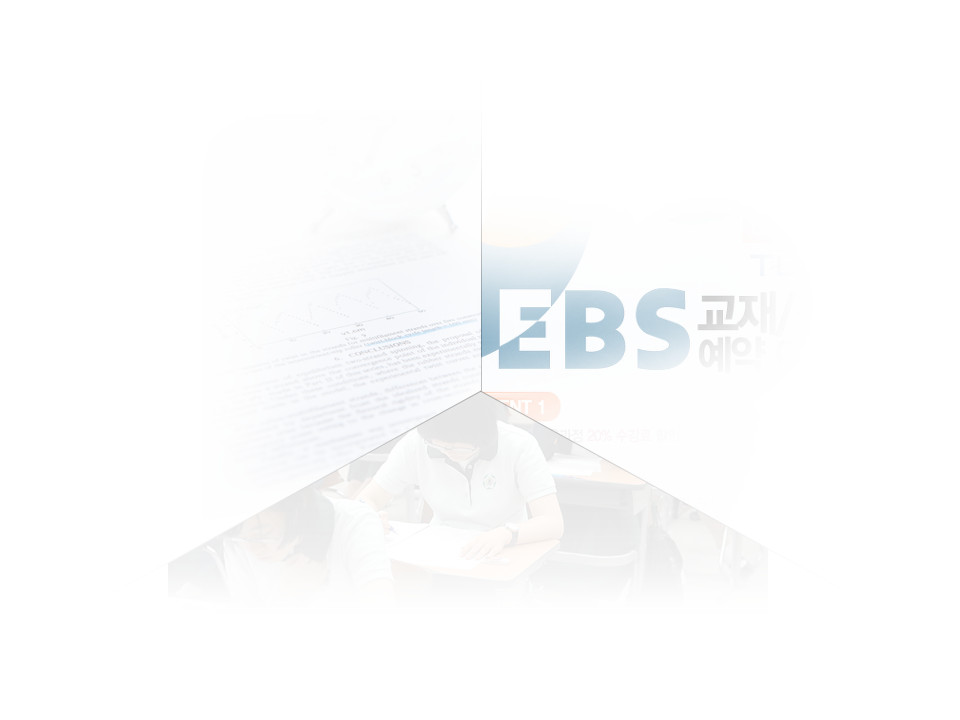 2014 수능형 전공능력검사
1. 80분 60문항 5지선다형
(국어 수학 영어 각 20문항)
2. EBS 교재 연계율 70%이상
3. 수능 이전 실시
(2013.10.12 실시예정)
※인문,상경 및 자연계 별도 출제
2013 수시 일반우수자 전형결과 [자연계]
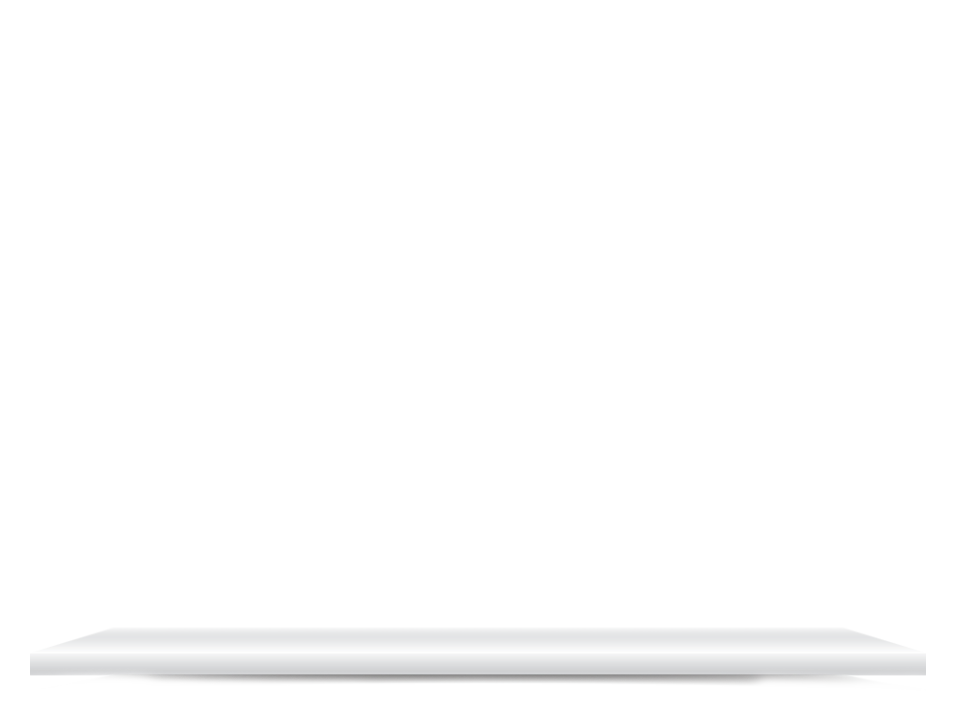 2013 수시 일반우수자 전형결과 [인문계]
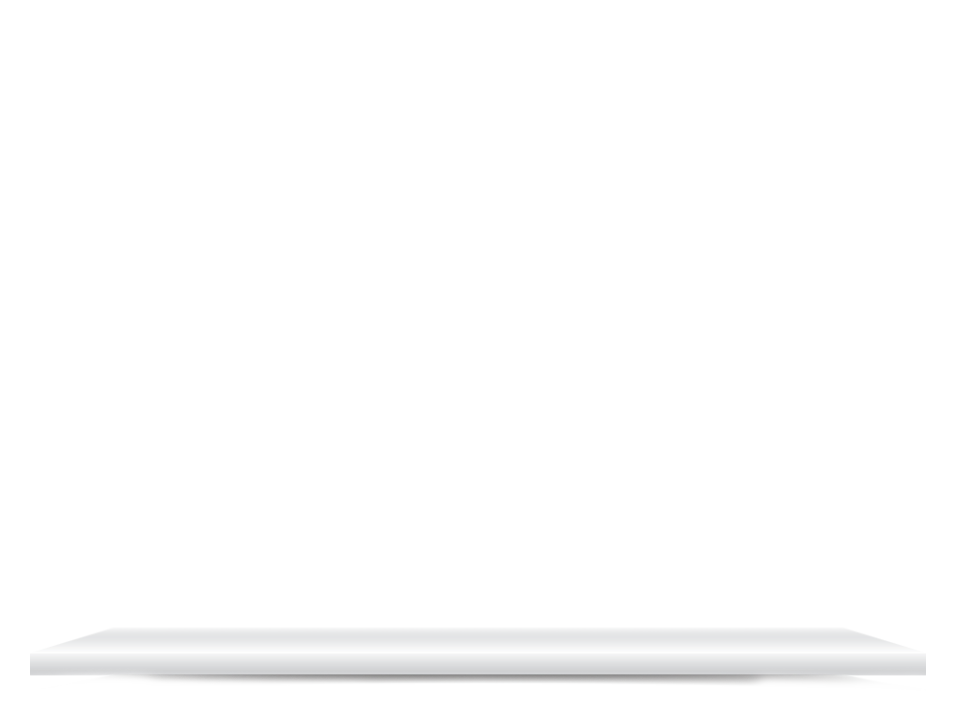 2. 사회기여 및 배려대상자 전형
모집인원 : 95명
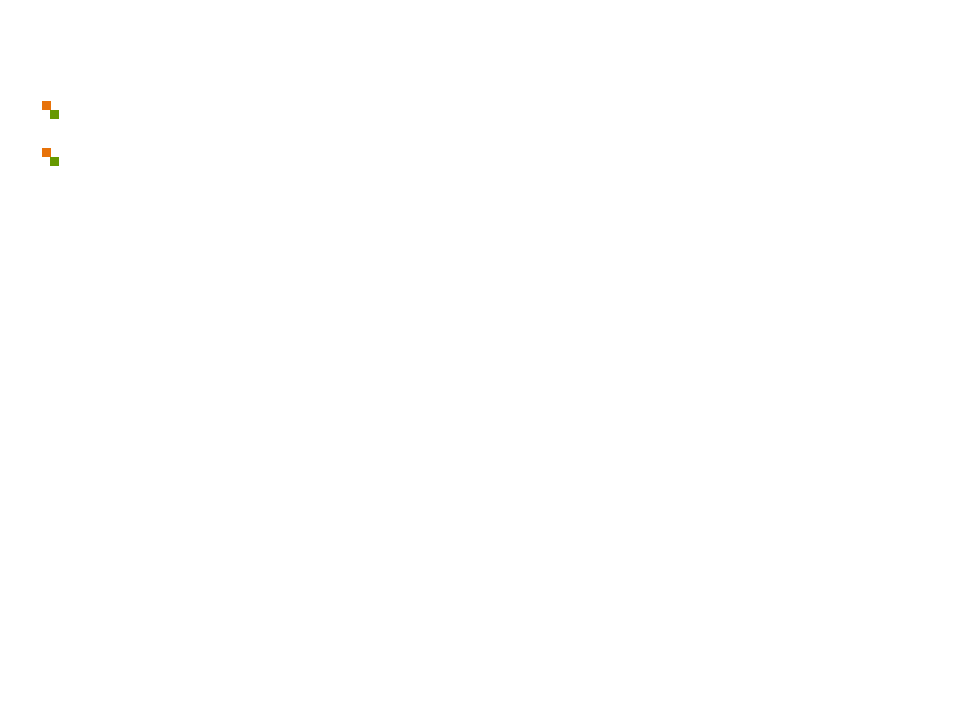 모집단위 : 일부지정
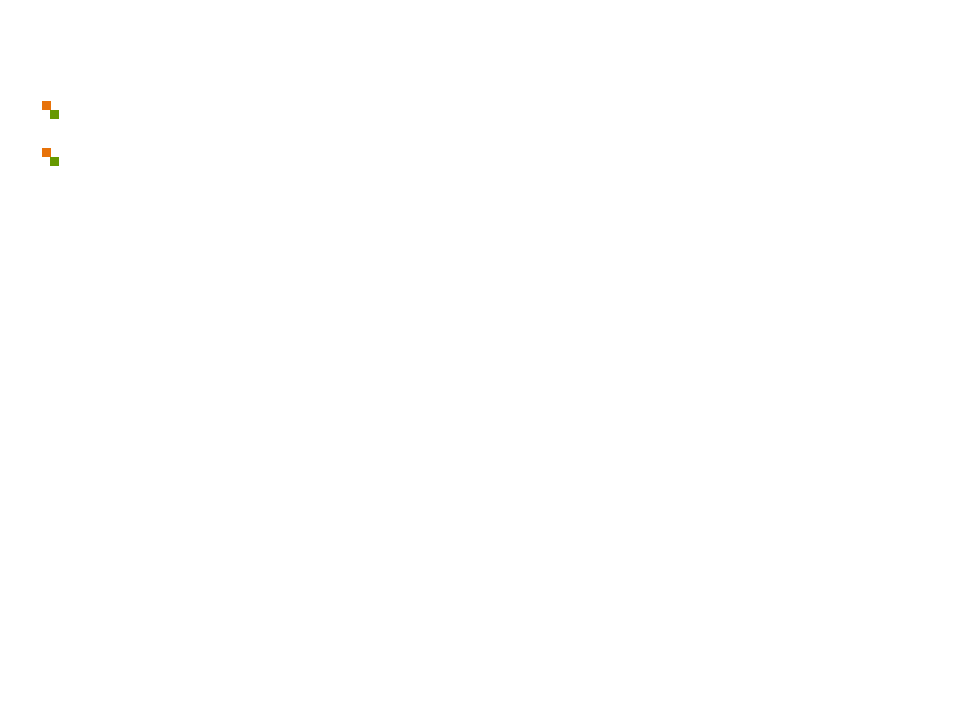 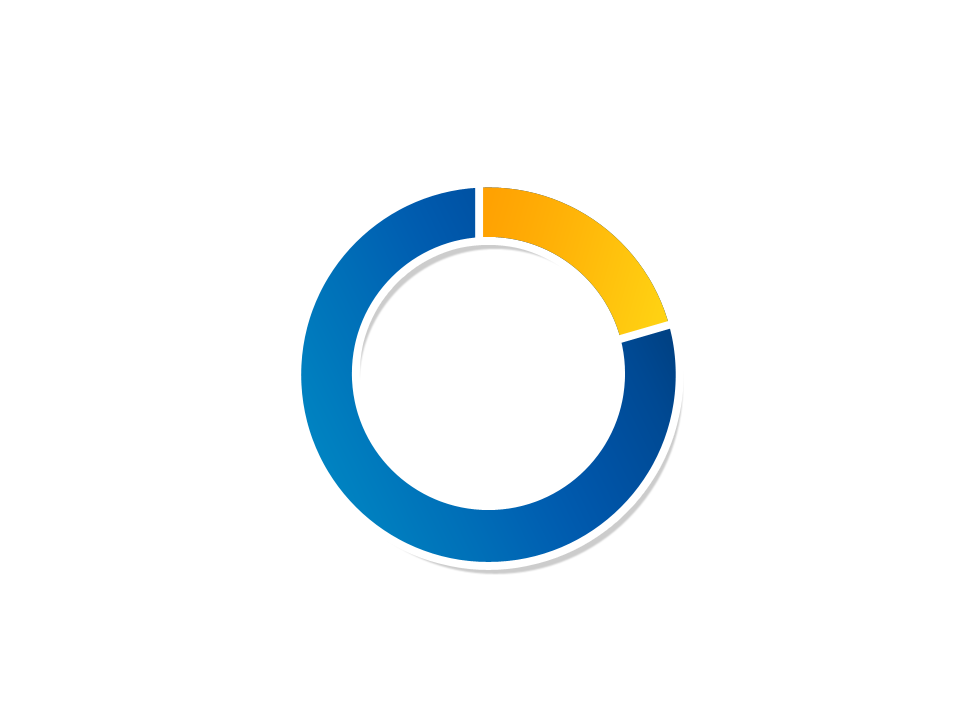 20%
수시일반
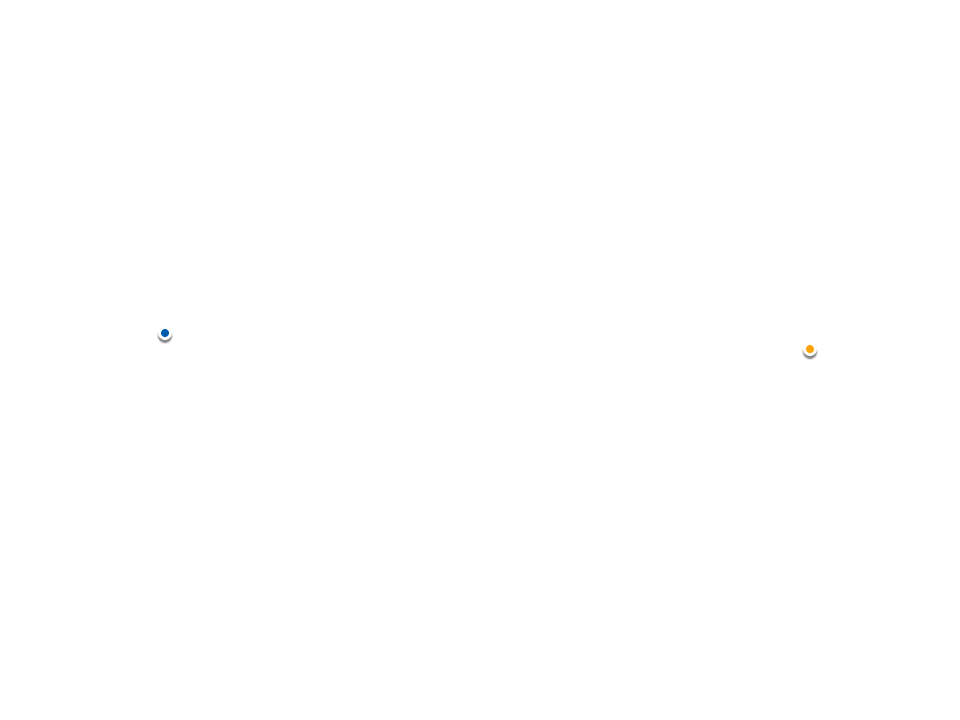 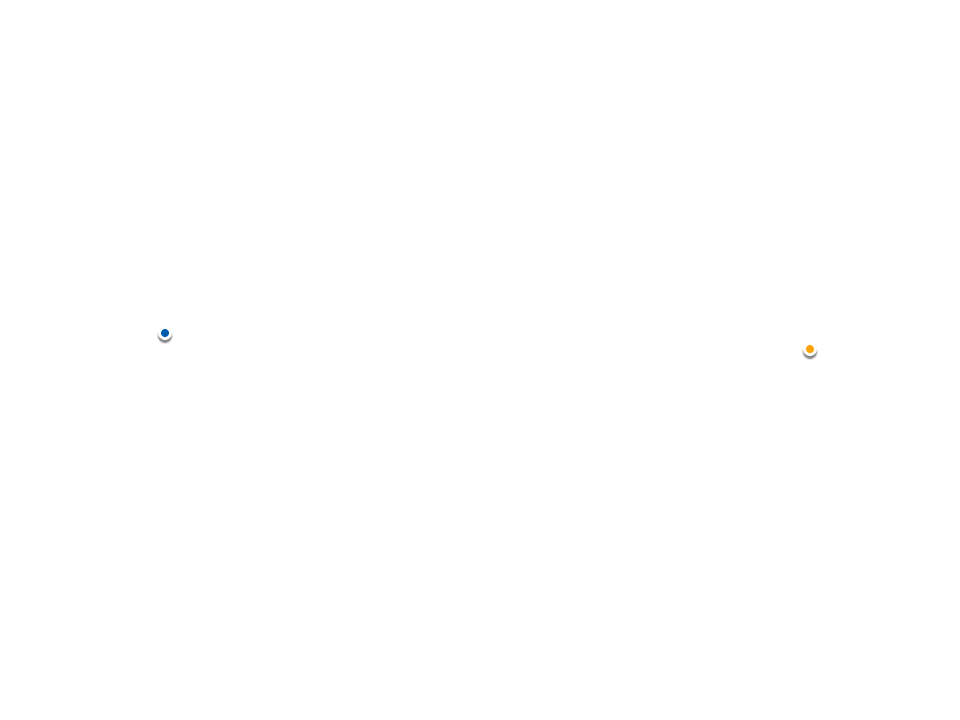 수능형 
전공능력검사
80%
학생부20%
사회기여
및 배려대상자 전형
80%
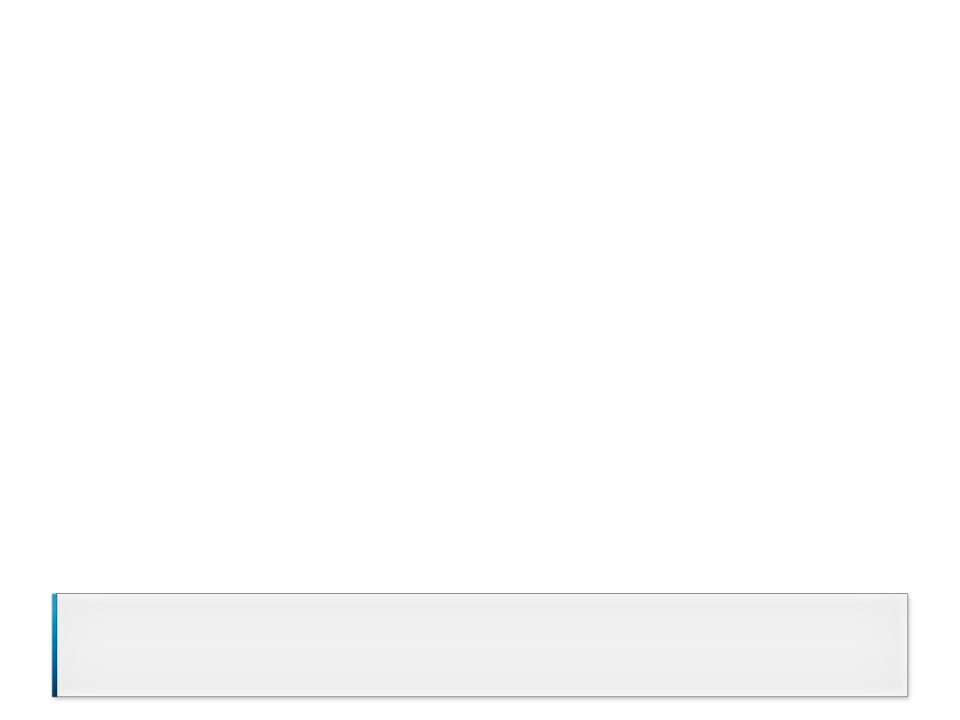 전공능력검사 성적이 일정 점수 미만인 자는 선발하지 않음. 
단,  과락 기준 점수는 출제 후 문제의 난이도 등에 따라 달라질 수 있으므로 공개하지 않음
[수능 최저기준 미적용]
2. 사회기여 및 배려대상자 전형
모집인원 : 95명
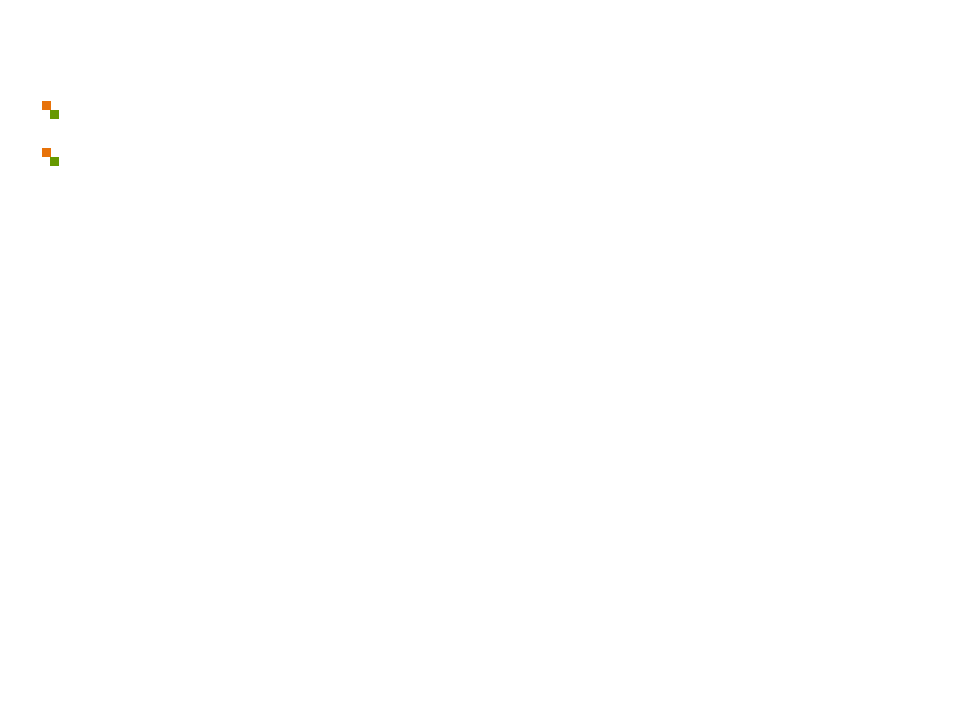 모집단위 : 일부지정
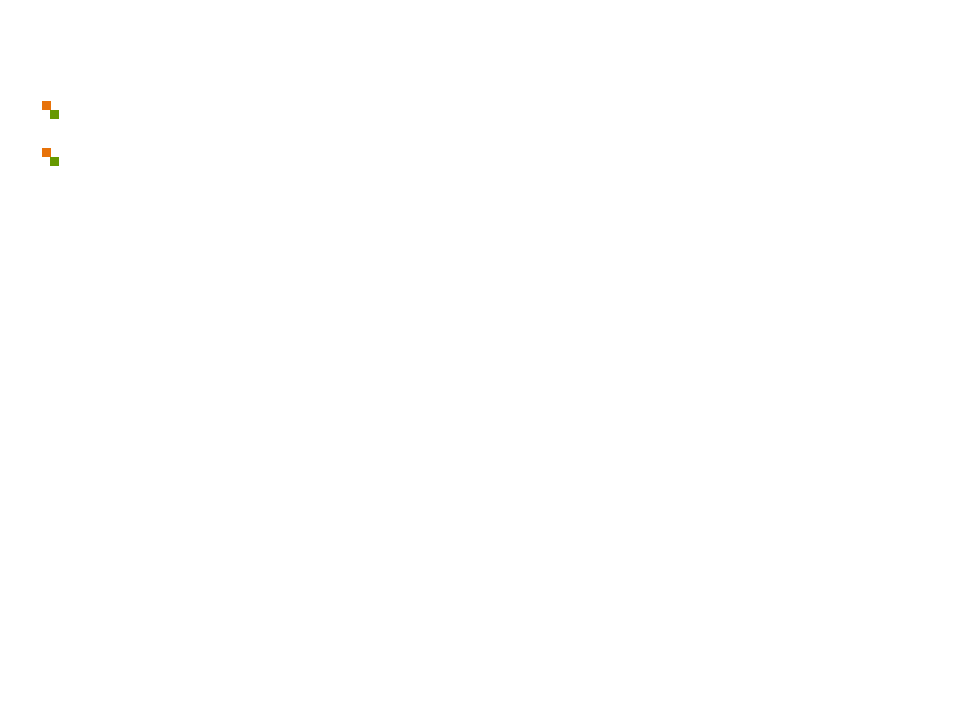 지원자격 : 국내 정규 고교 졸업(예정)자 또는 동등의 학력 소지자로서
                아래 자격요건 중 하나를 충족하는 자
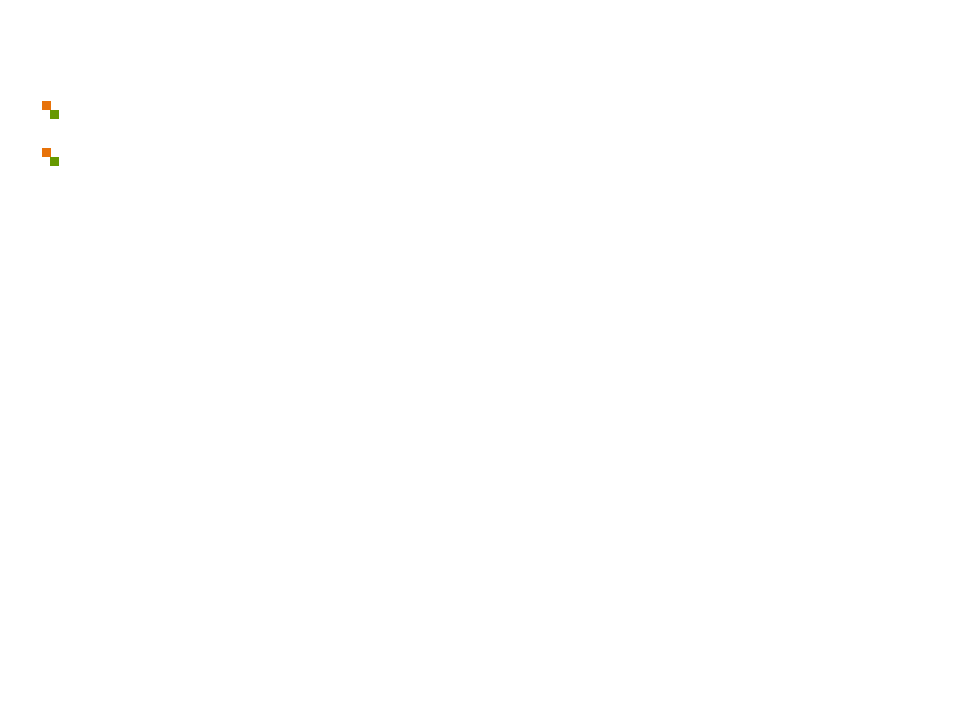 국민기초생활보장
수급자 가정
국가유공자 자녀 및
사회기여자 자녀
다문화가정
다자녀가정
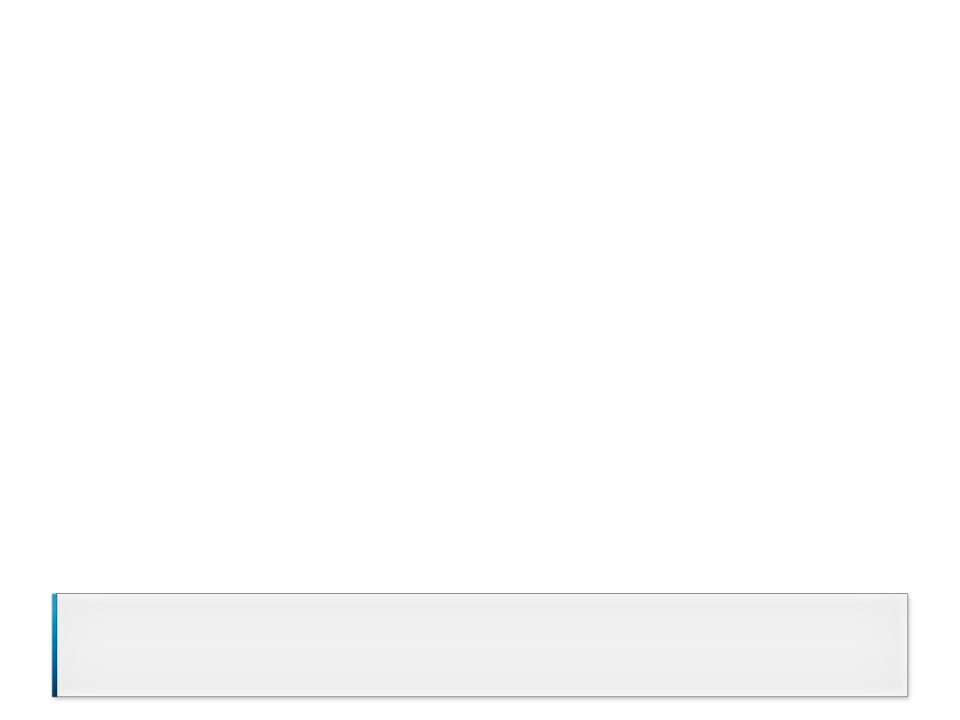 전공능력검사 성적이 일정 점수 미만인 자는 선발하지 않음 
단,  과락 기준 점수는 출제 후 문제의 난이도 등에 따라 달라질 수 있으므로 공개하지 않음
[수능 최저기준 미적용]
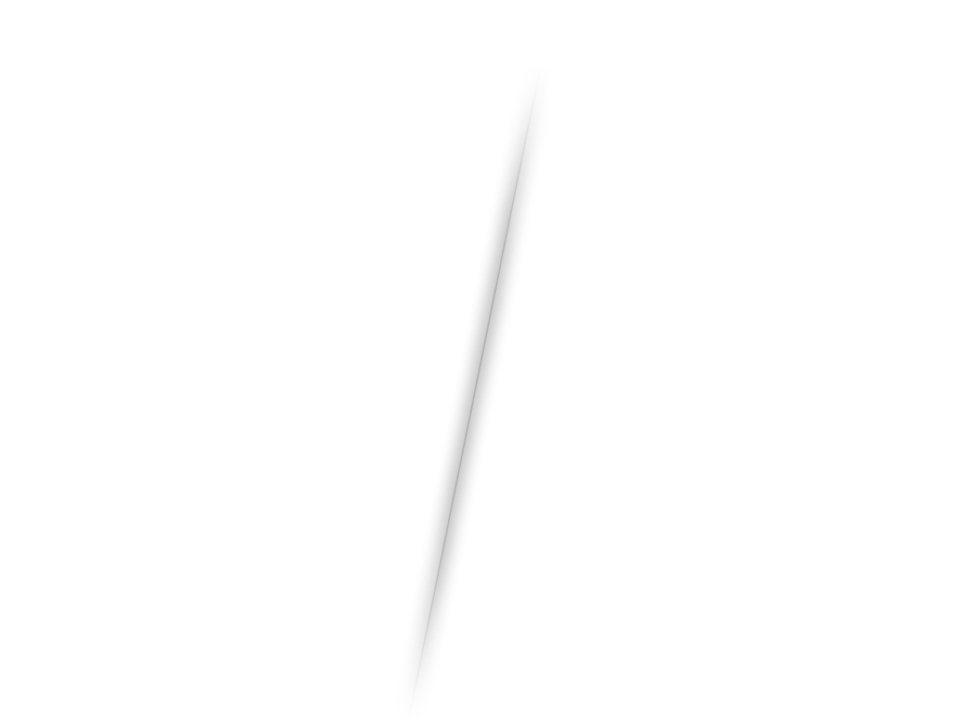 2013학년도 수시 일반/특별전형 지원율
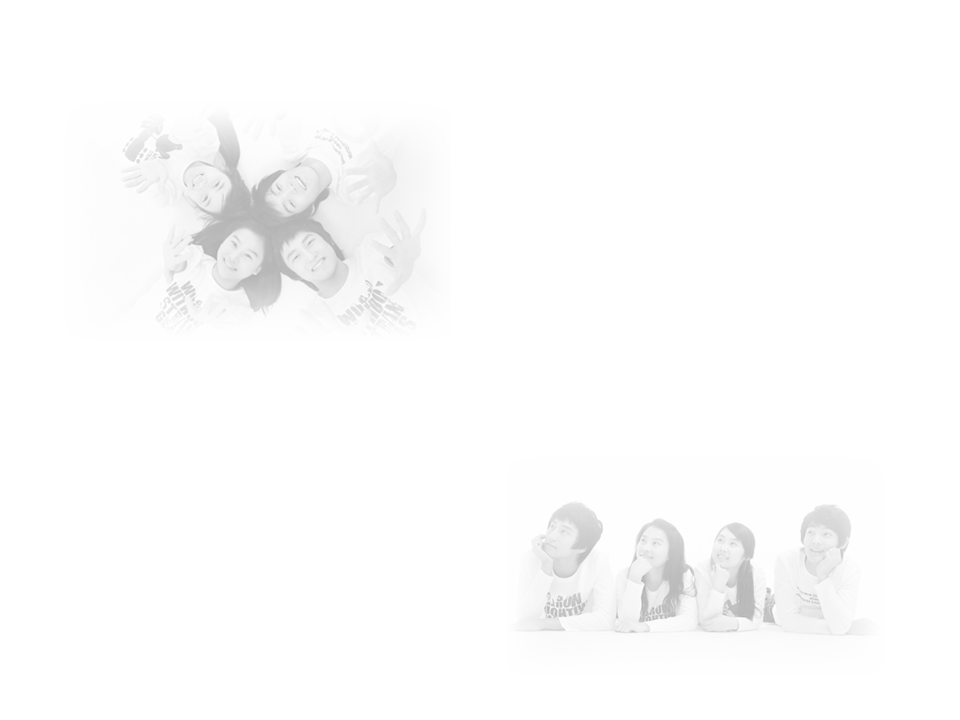 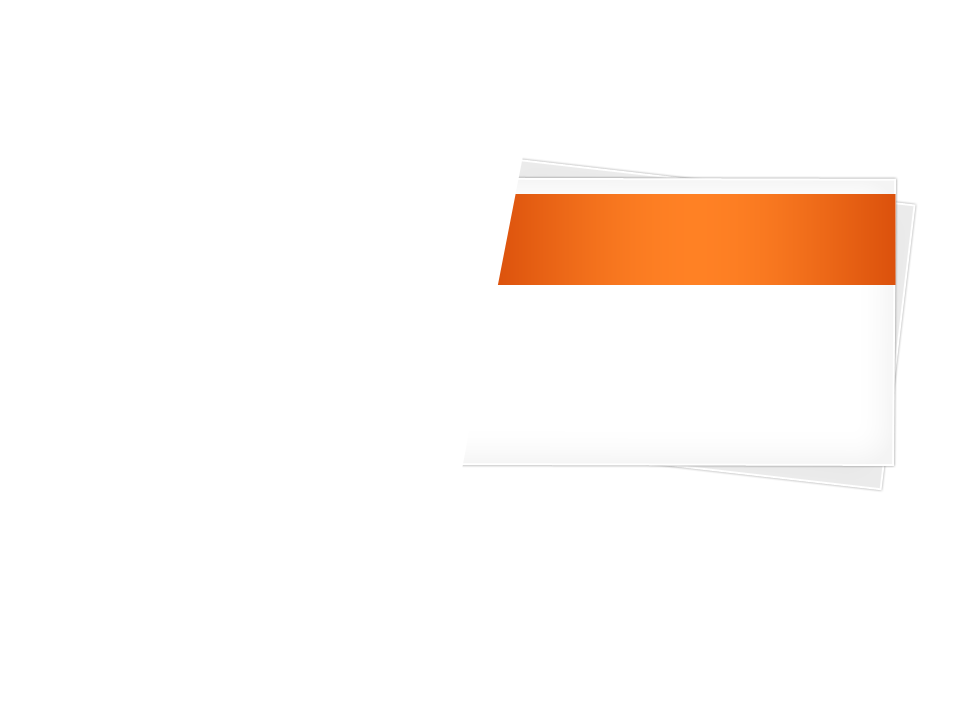 사회기여및
배려대상자 전형
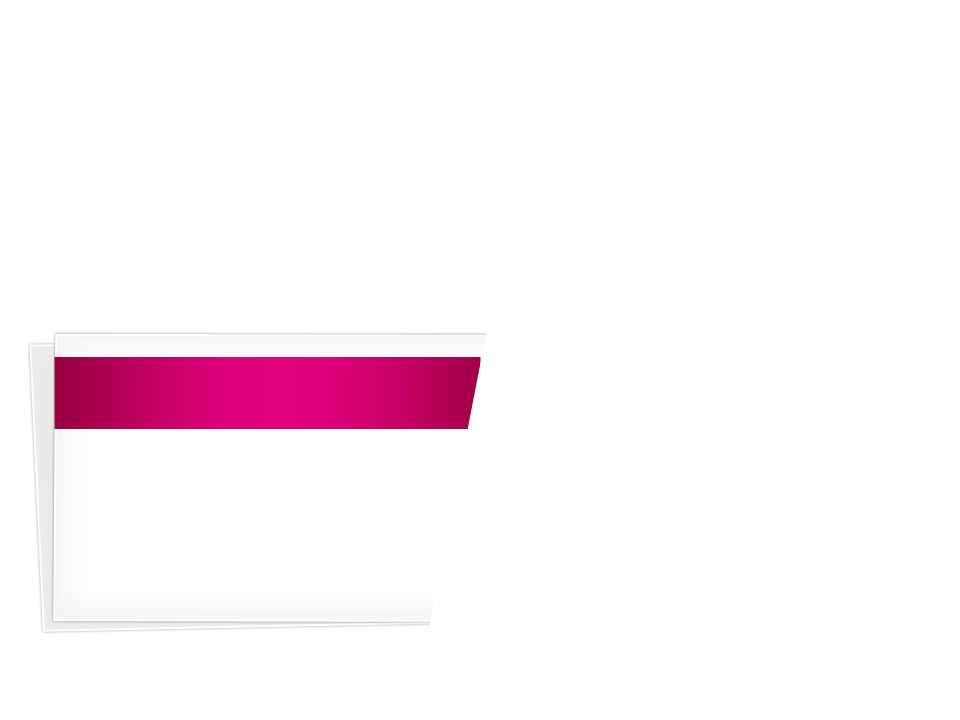 일반우수자 전형
경쟁률
경쟁률
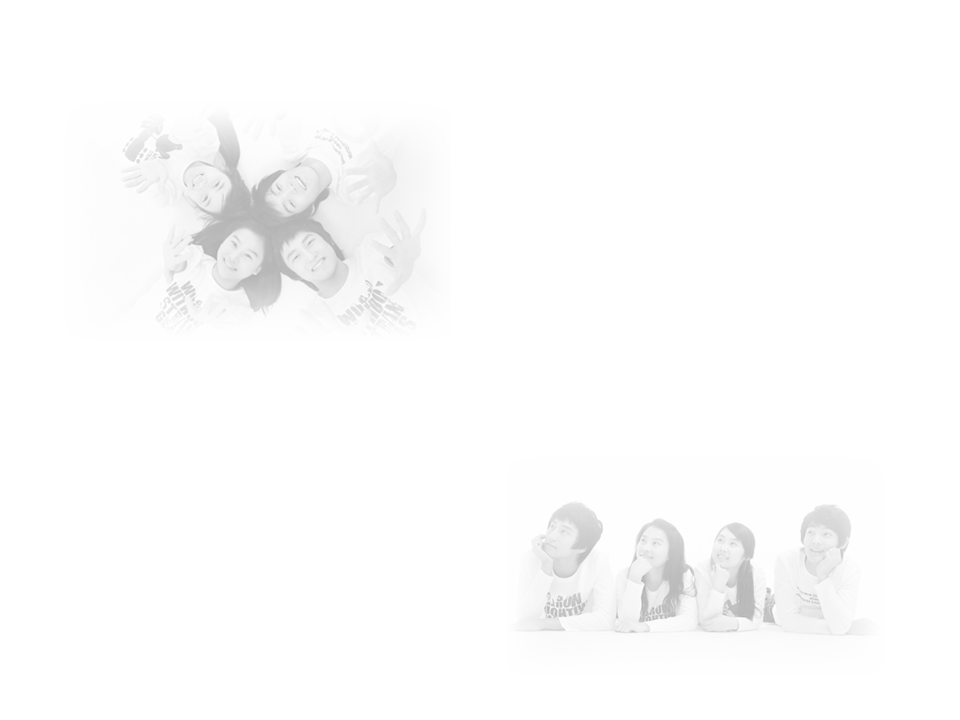 16.5 : 1
11.0 : 1
3. 일반우수자 Ⅱ전형 (전형일 : 2013. 11. 9 예정)
모집인원 : 330명
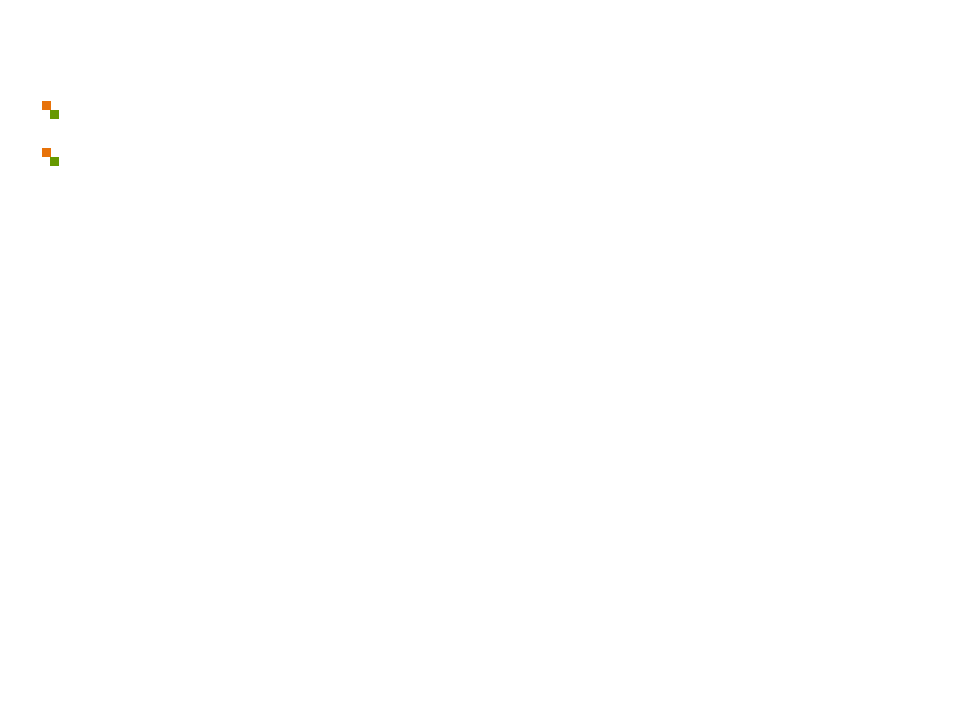 모집단위 : 인문‧상경‧자연계
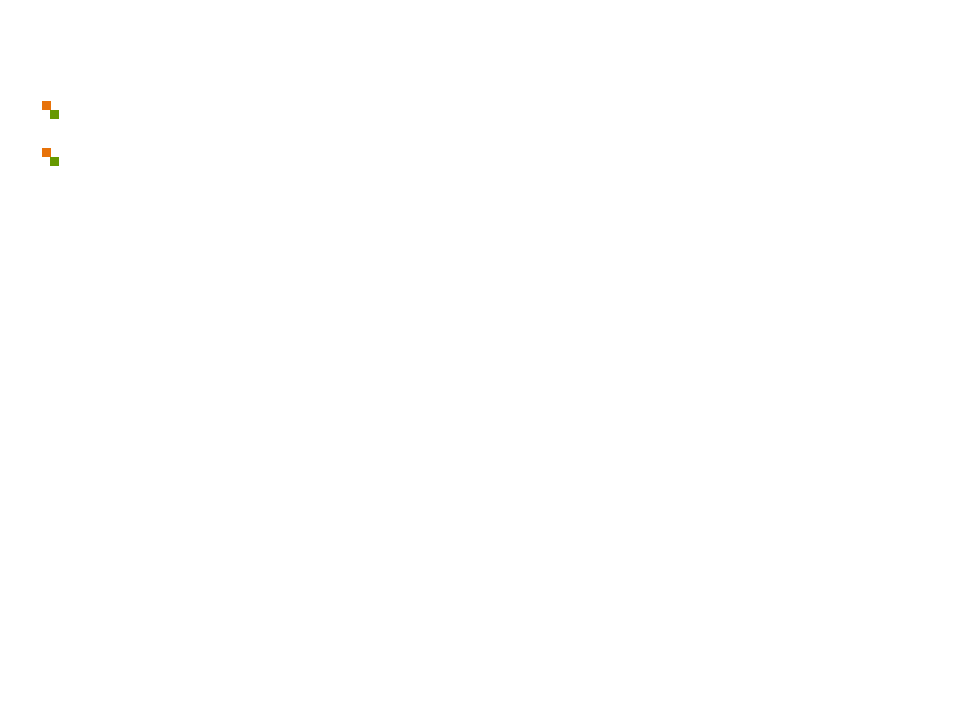 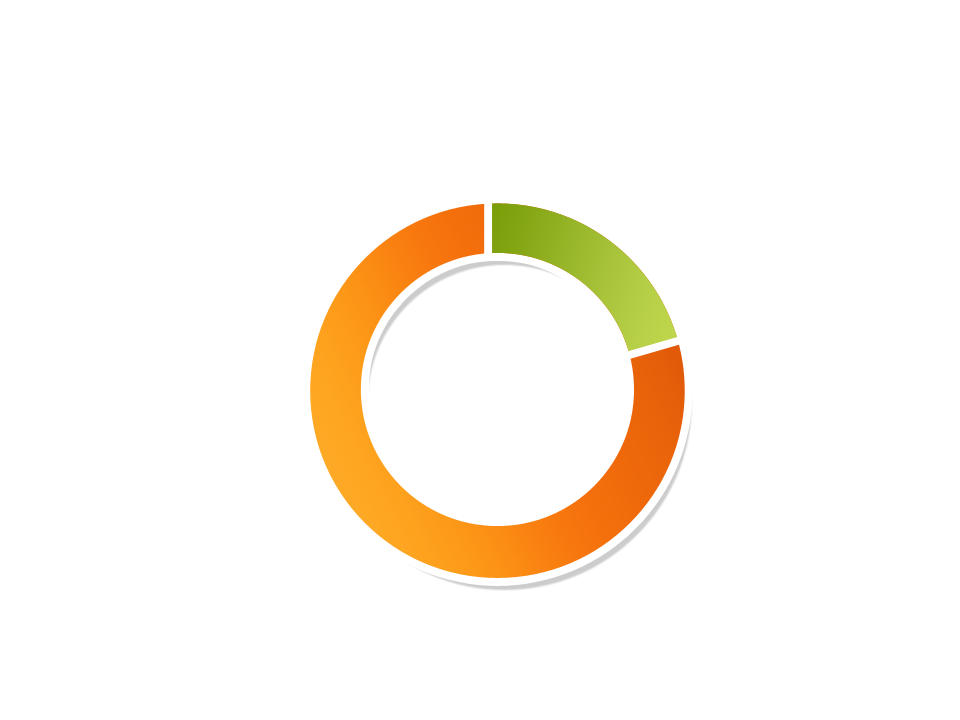 20%
수시일반
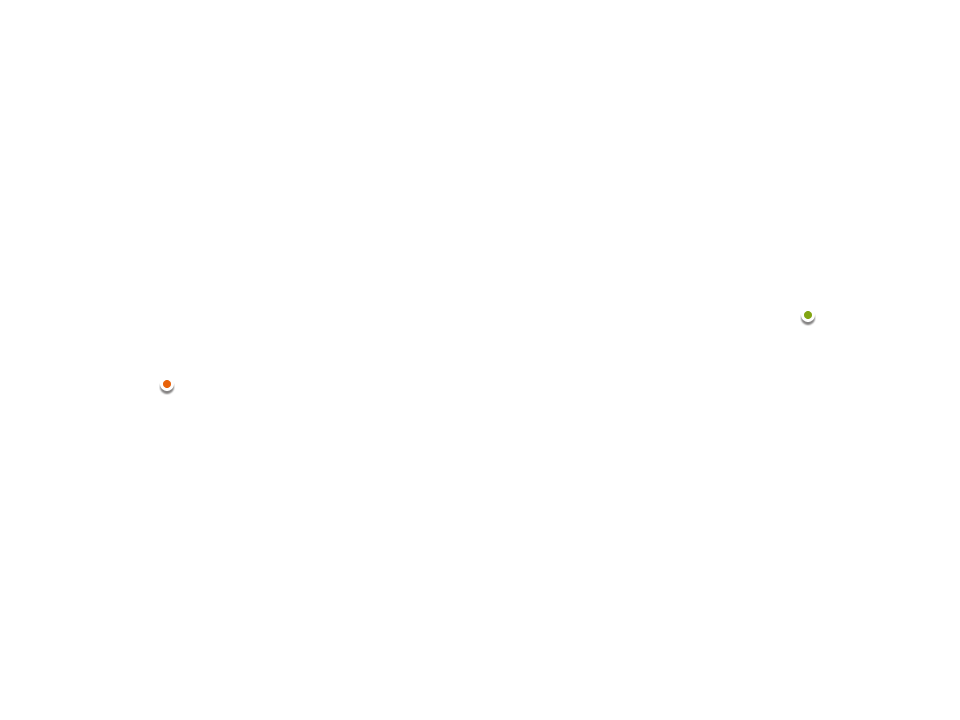 학생부20%
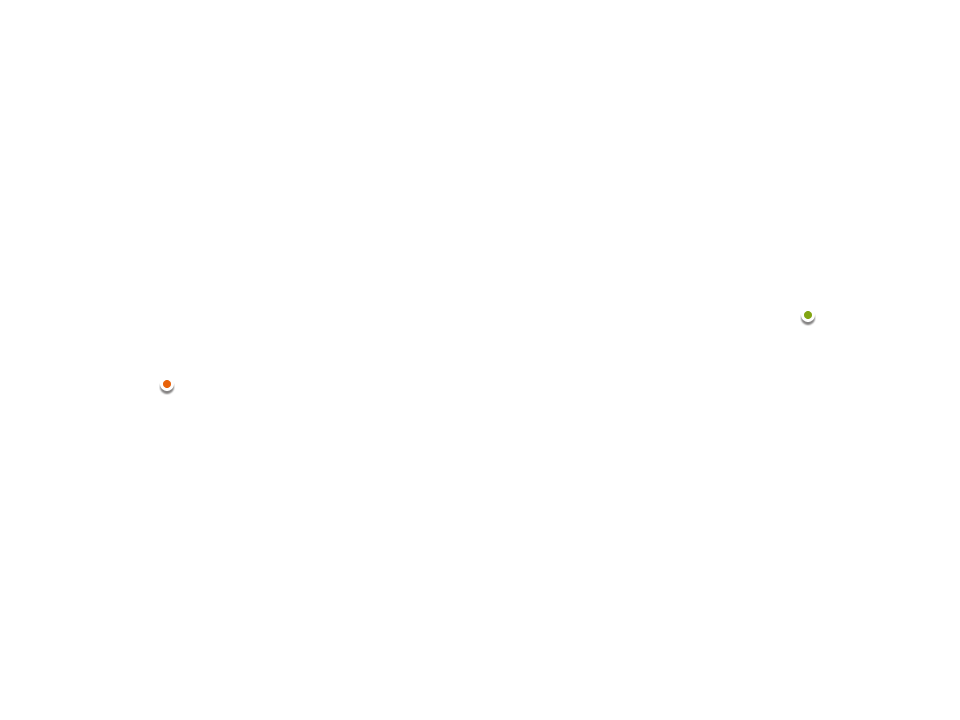 약술형 논술
80%
일반우수자
Ⅱ
인문계
상경계
자연계
80%
수능최저기준
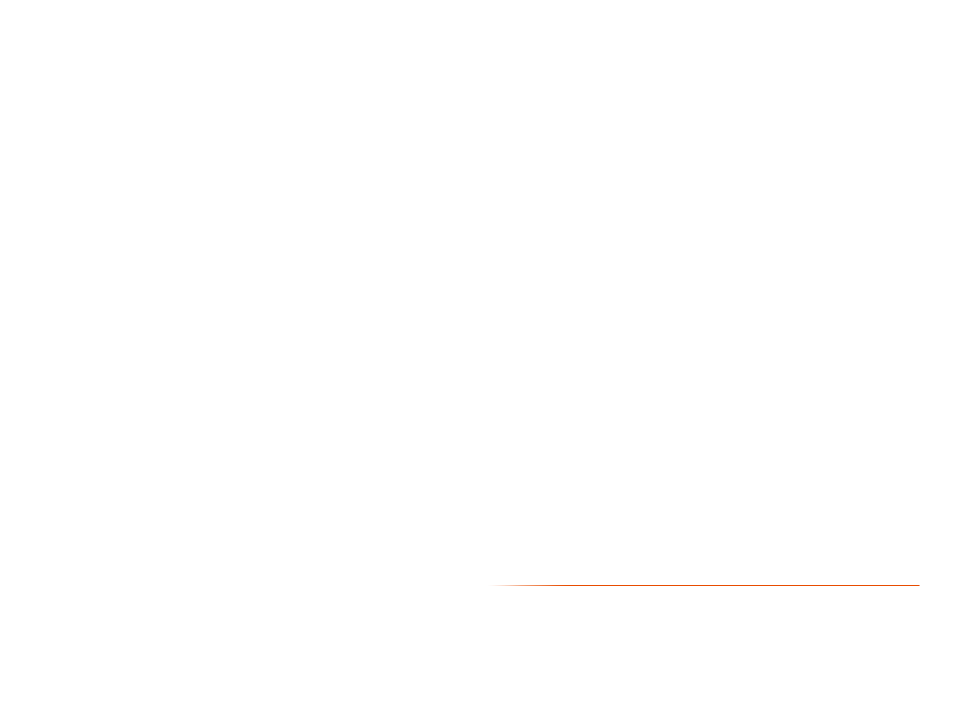 영어B를 포함 4개영역 필수 응시하고,
2등급 이내 1개, 3등급 이내 1개
수학B/과학탐구를 포함한 4개영역을
필수 응시하고, 3등급 이내 2개
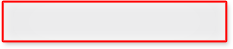 [수능 최저기준 적용]
4. 글로벌한양 전형
모집인원 : 30명
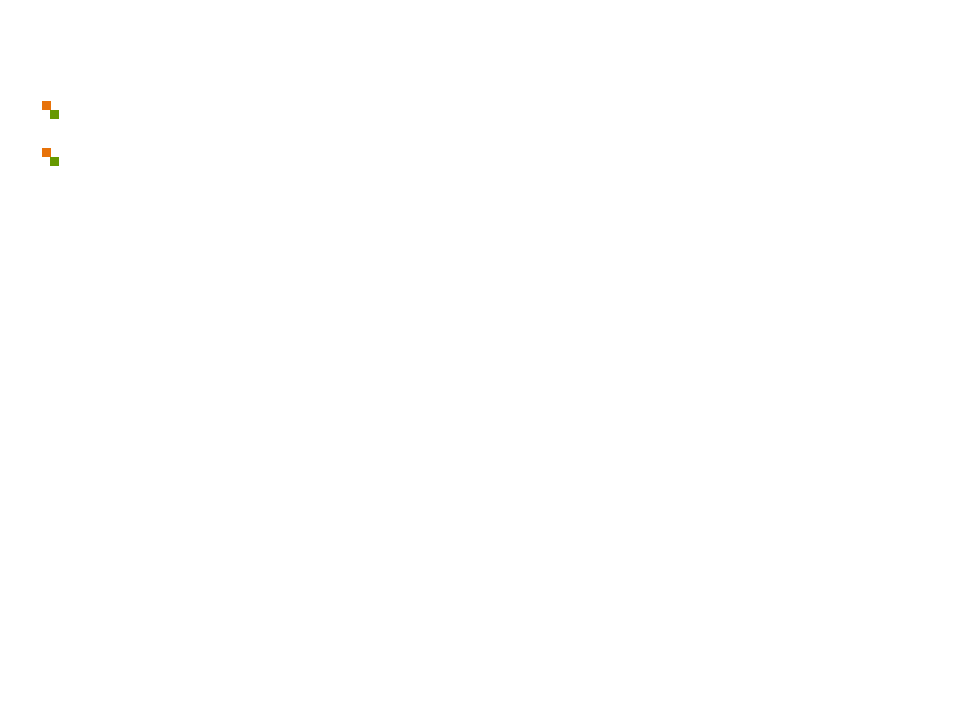 모집단위 :
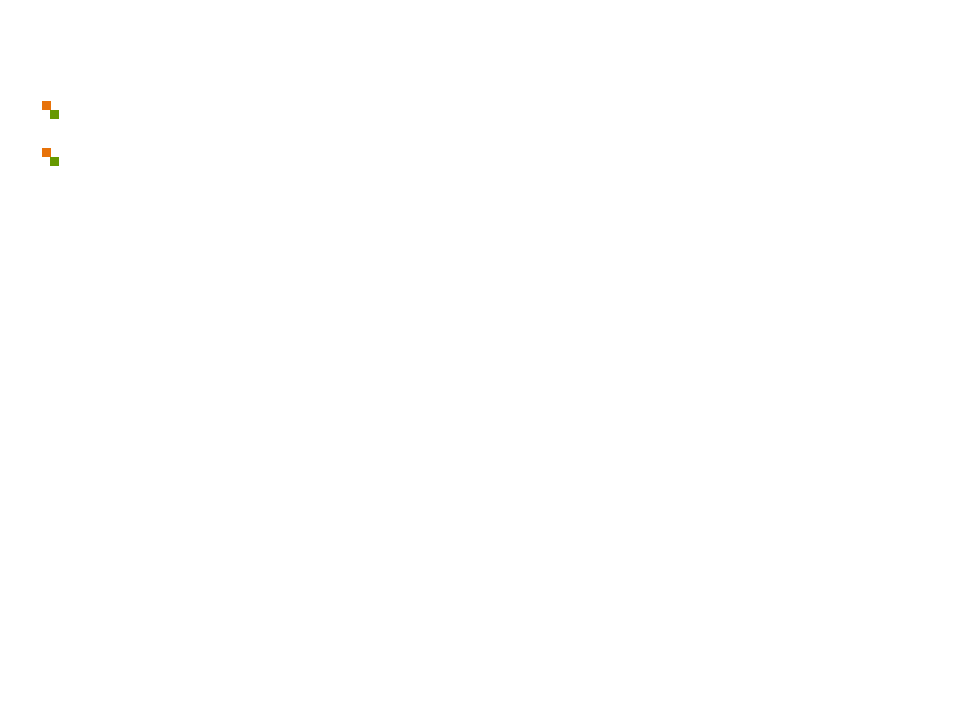 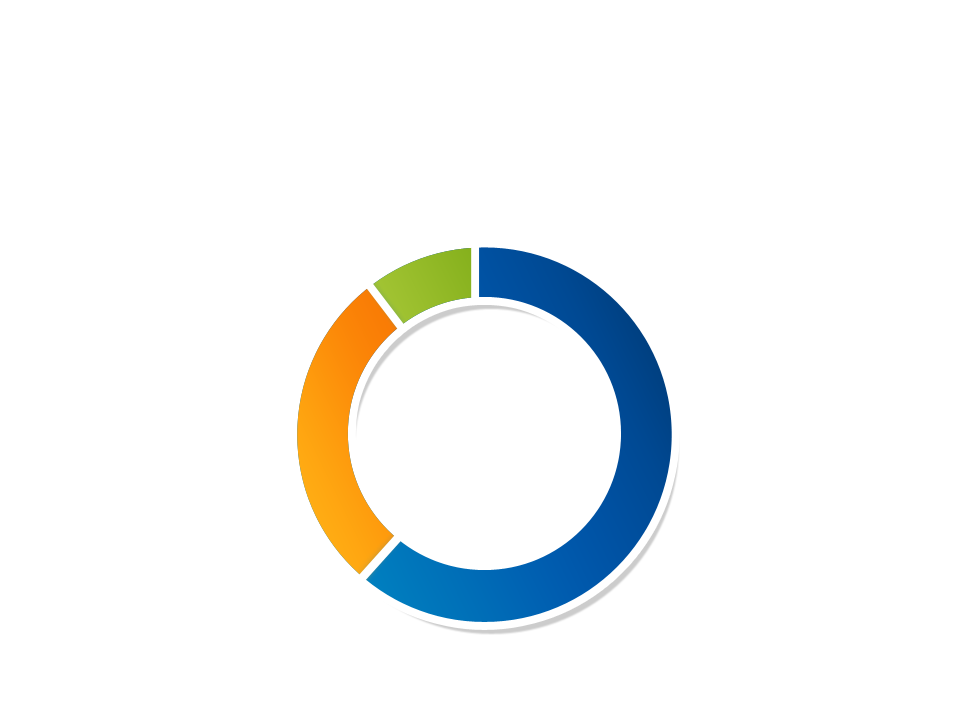 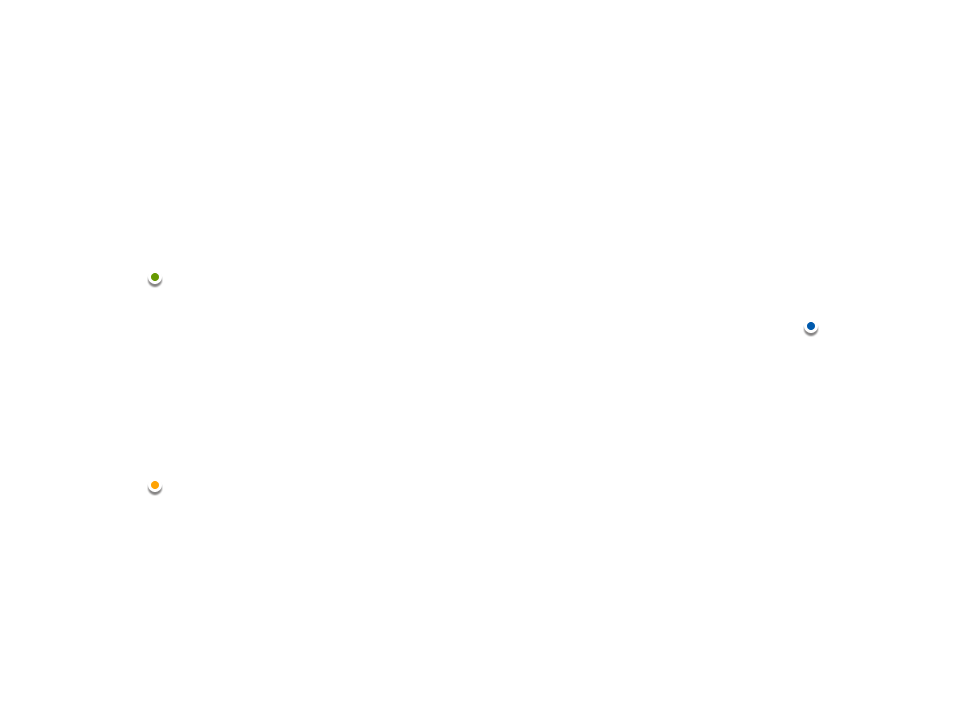 수시일반
10%
지원자격 : 2012년 2월 이후 국내 정규고교 졸업(예정)자 또는 
                2011년 3월 이후 2014년 2월 이전 국외 정규고교 졸업(예정)자
                중에서 공인어학성적 소유자
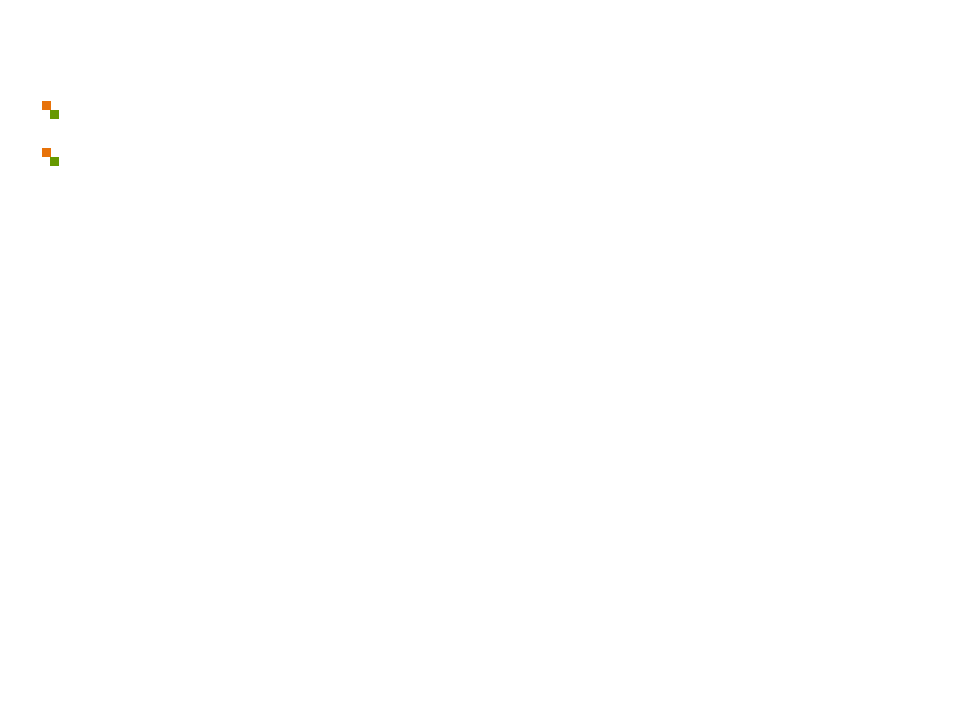 30%
글로벌한양
전형
약술형 논술
60%
학생부
10%
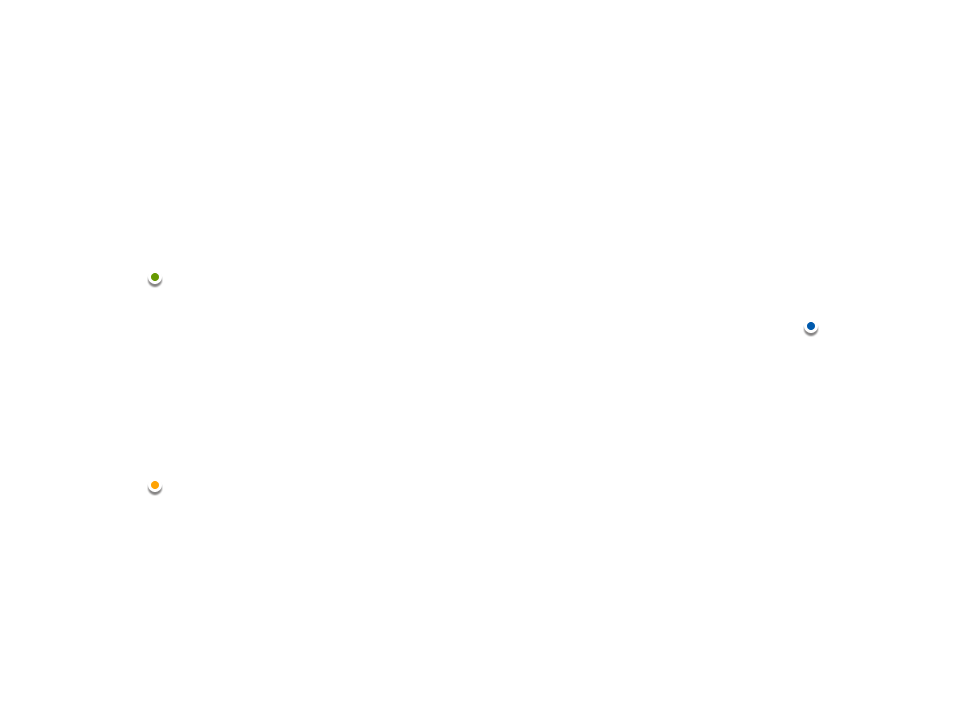 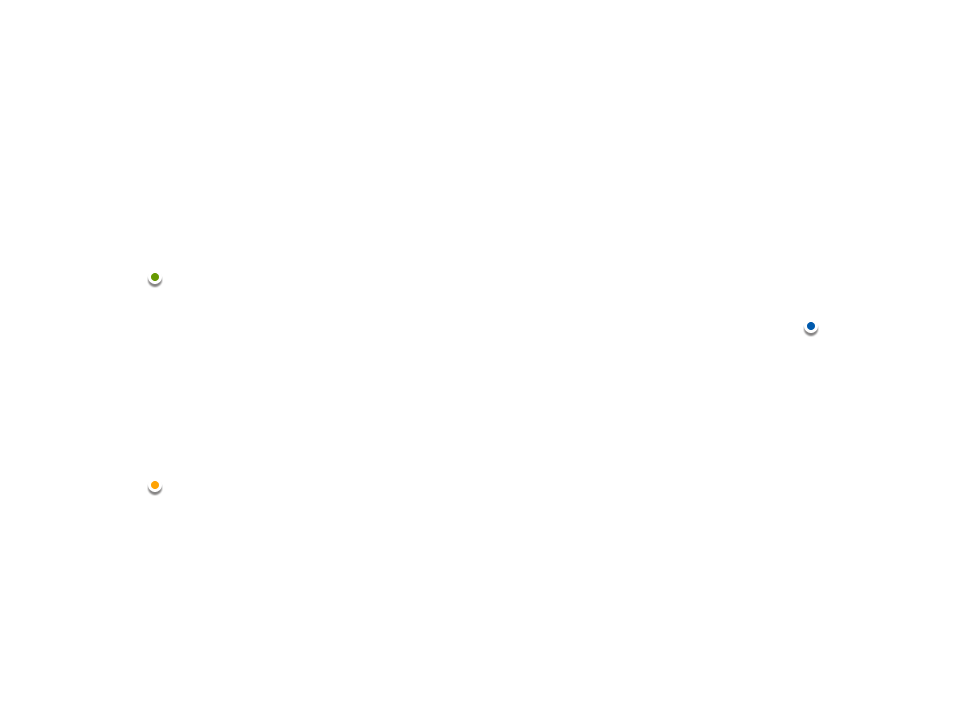 인문계
상경계
공인어학성적30%
수능최저기준
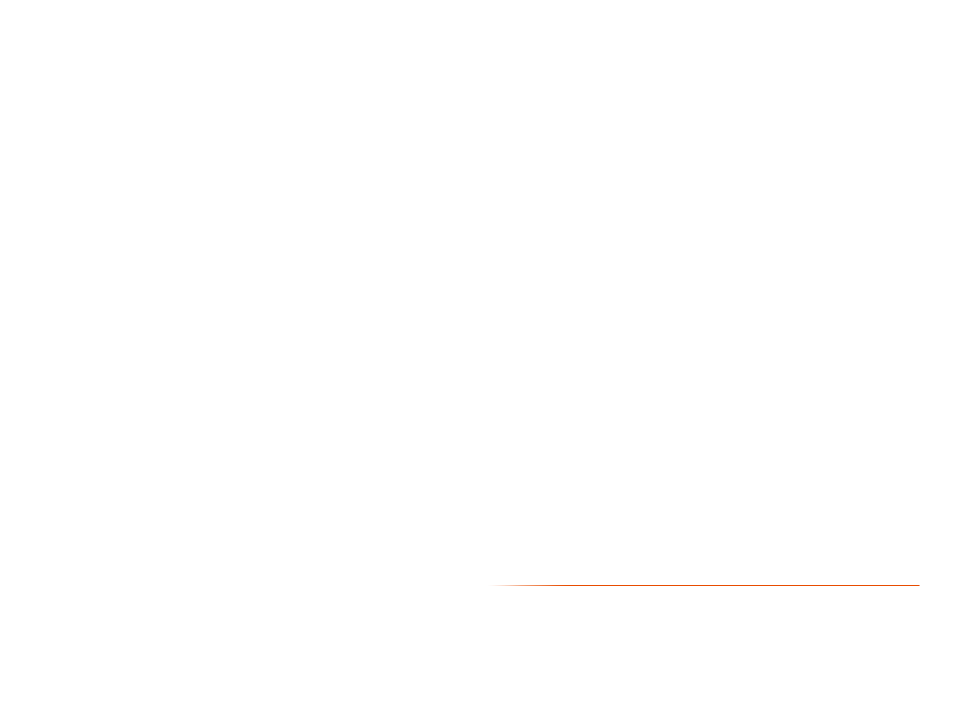 60%
영어B를 포함 4개영역 필수 응시하고,
2등급 이내 1개, 3등급 이내 1개
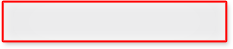 [수능 최저기준 적용]
5. 한양우수과학인 전형
모집인원 : 27명
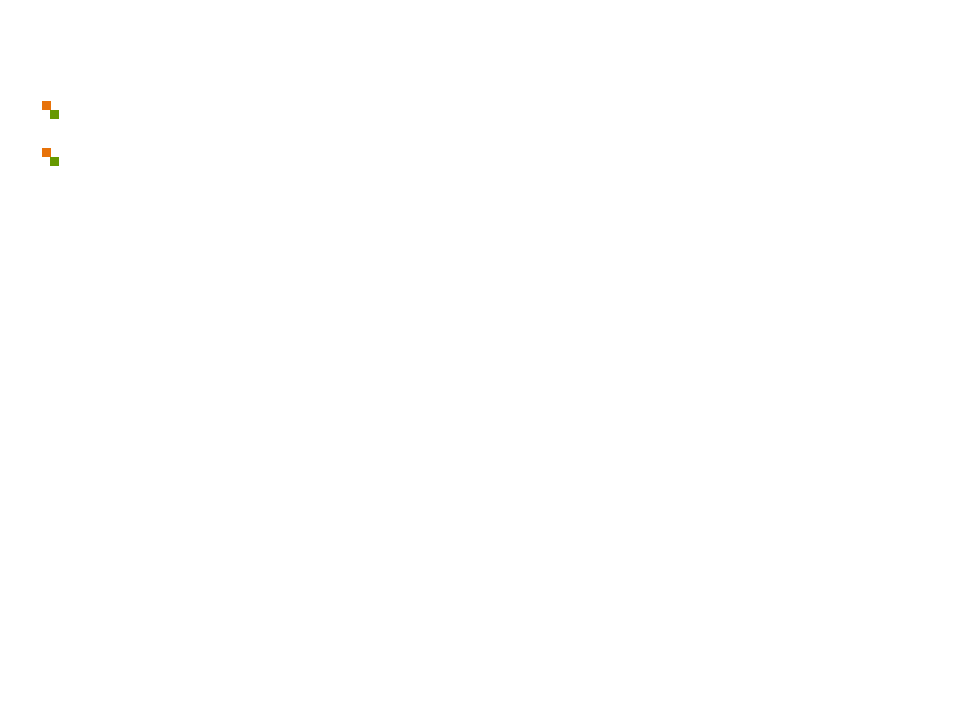 모집단위 :
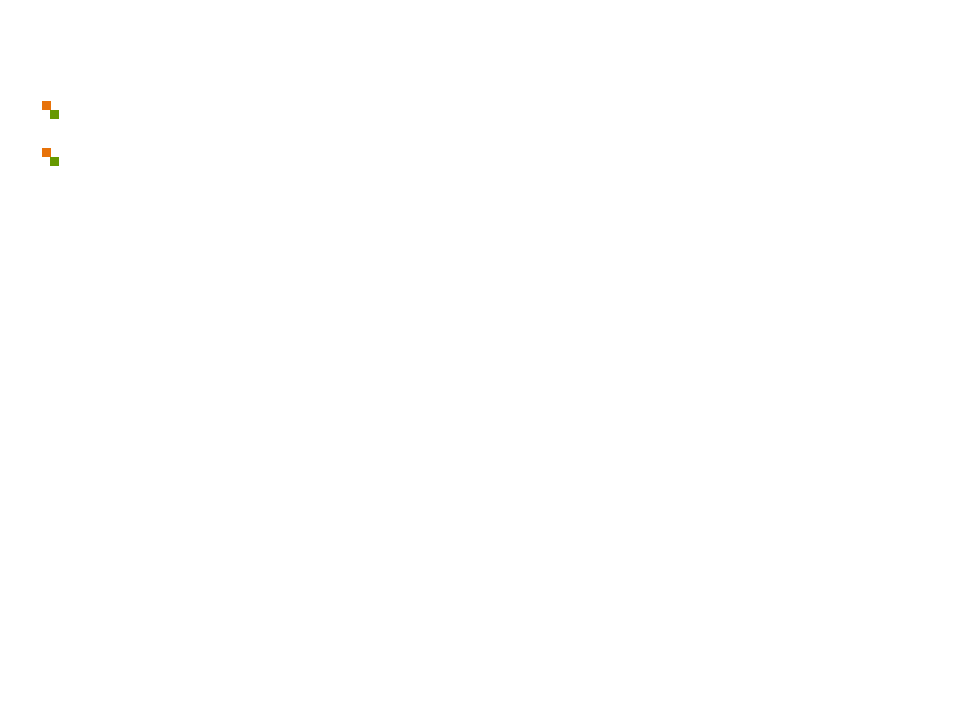 수시일반
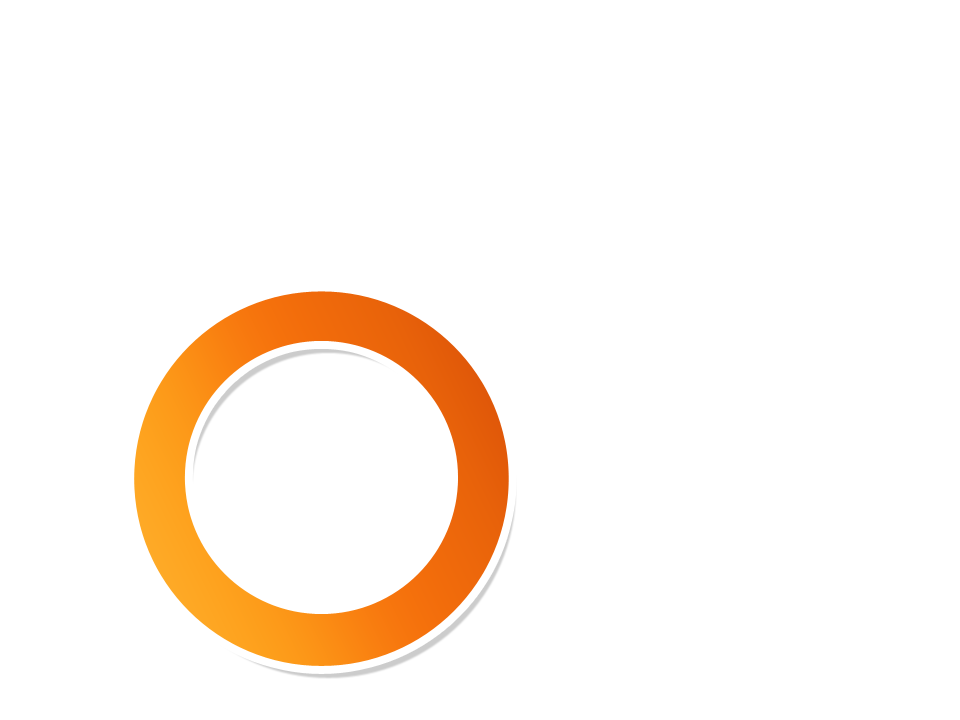 지원자격 : 아래 중 한 가지를 충족하는 자
                ①국내 정규 고교 졸업(예정)자로 학교생활기록부 수학 및 과학 교과 성적이 
                    2.5등급 이내인 자
                ②과학고등학교 졸업(예정)자
                ③과학중점 고등학교 졸업(예정)자 중 과학 중점 교육과정을 전부 이수한 자
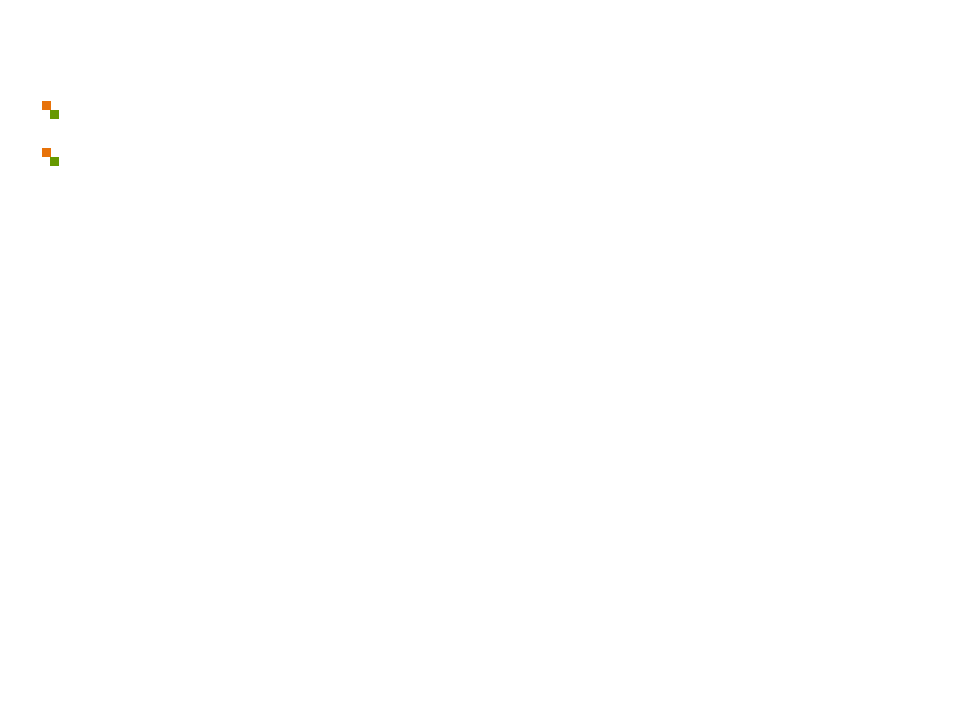 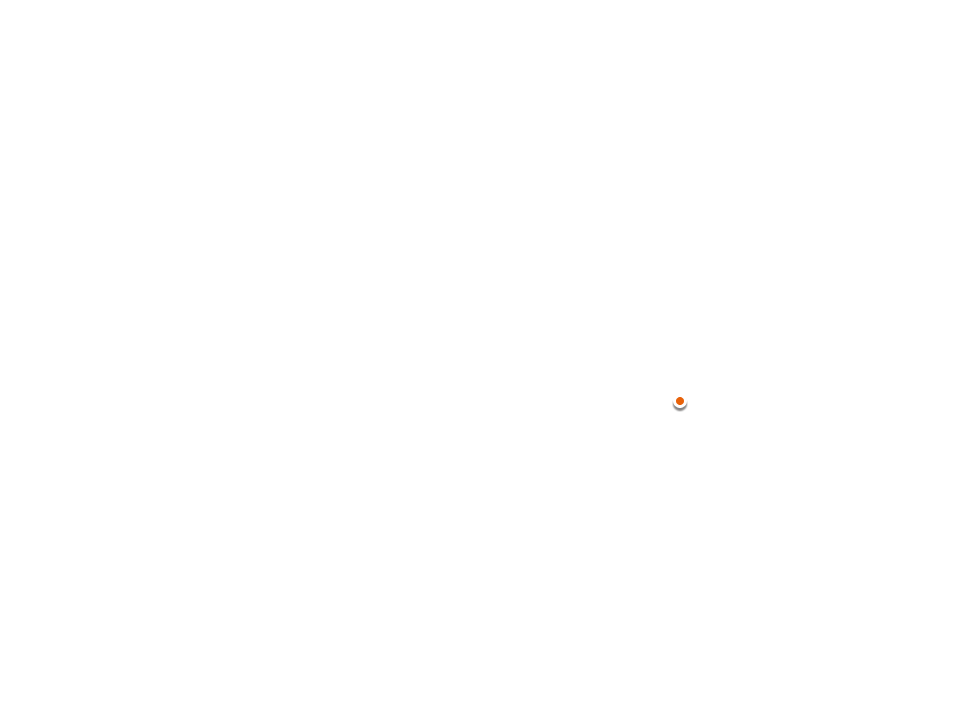 한양
우수과학인
전형
수리사고평가100%
100%
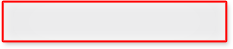 [수능 최저기준 미적용]
6. 재능우수자 전형
모집인원 : 104명
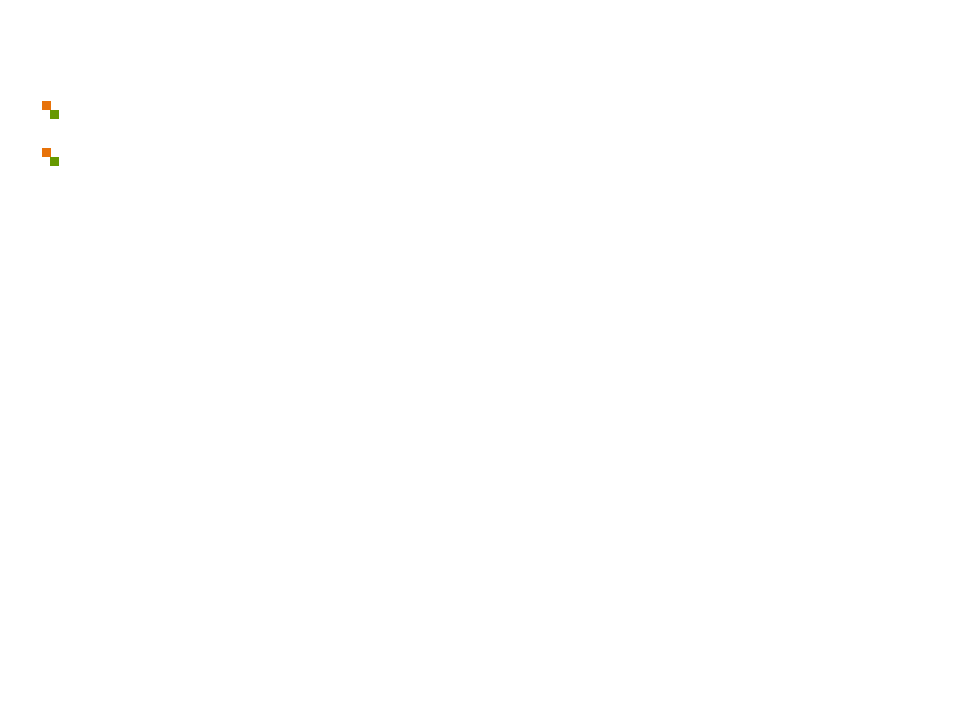 모집단위 : 분야별 지정모집단위
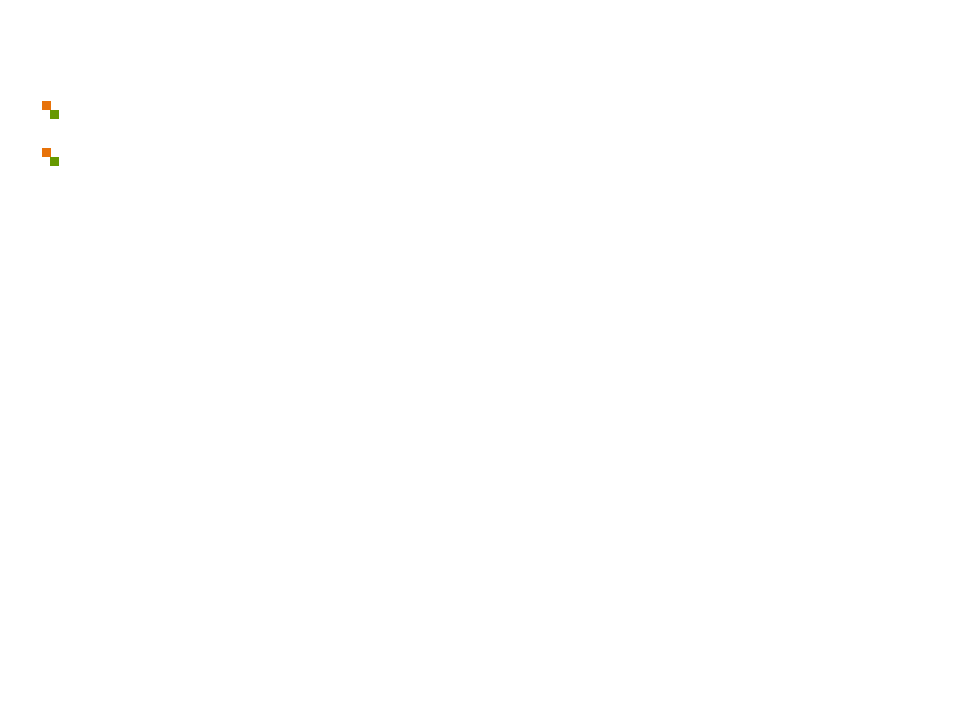 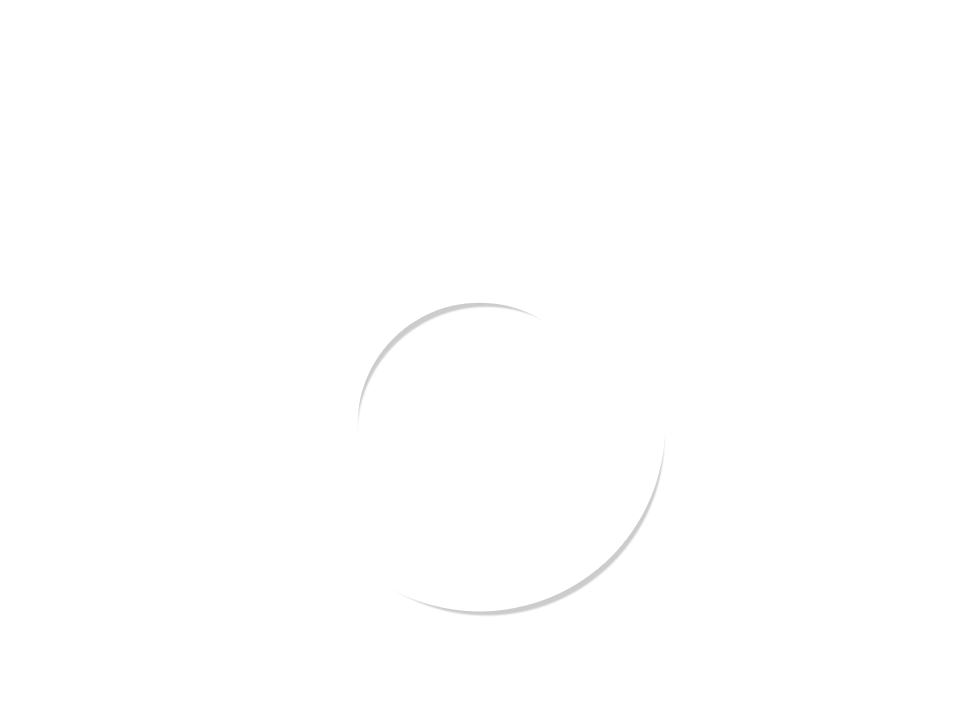 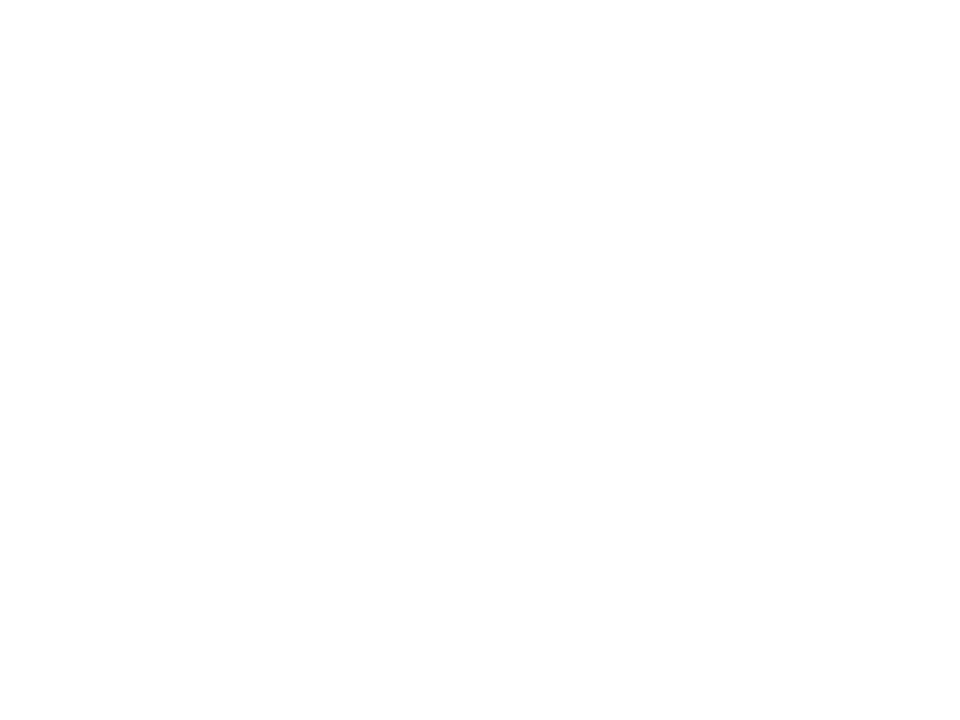 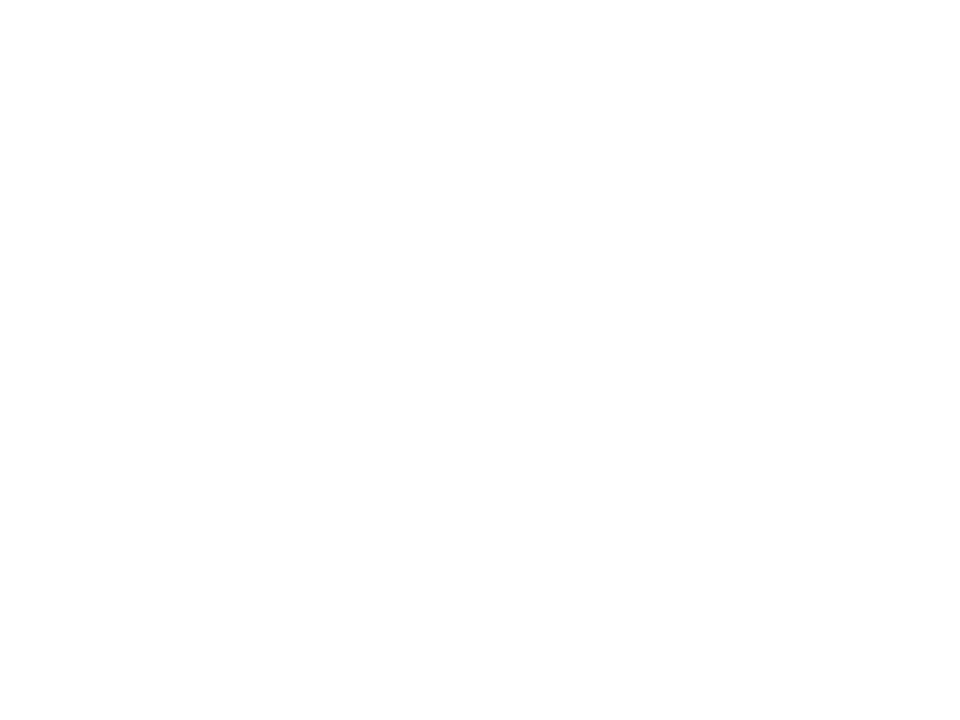 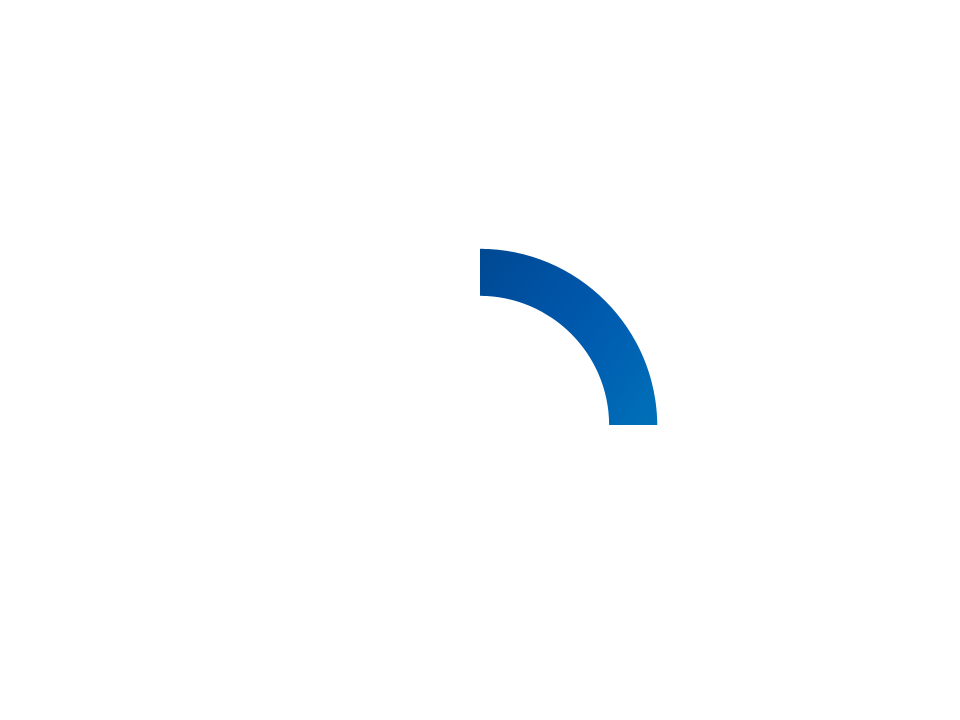 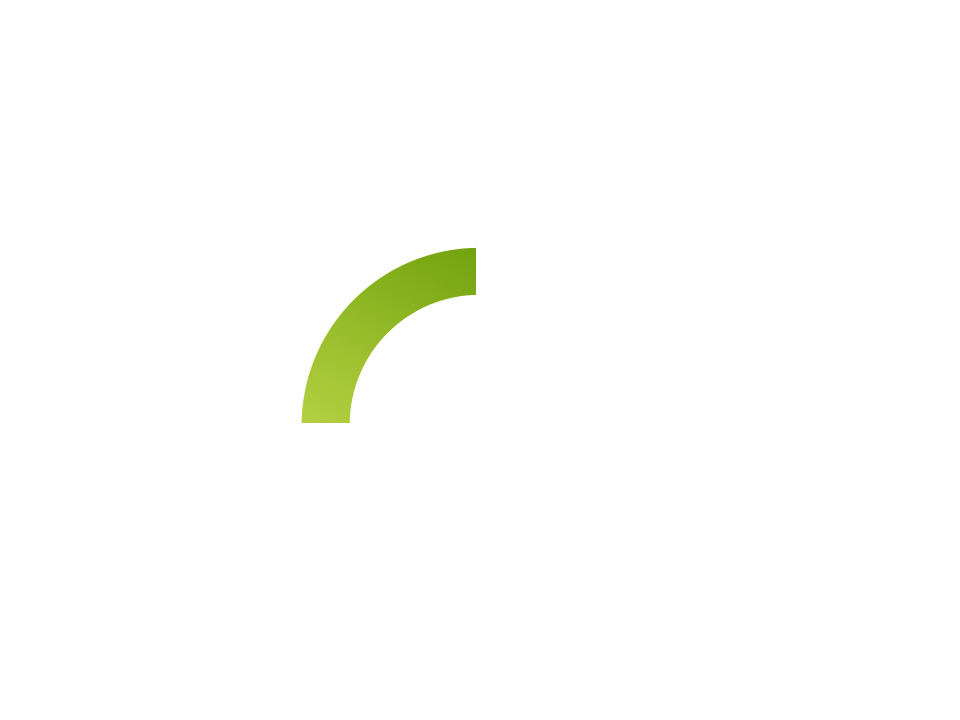 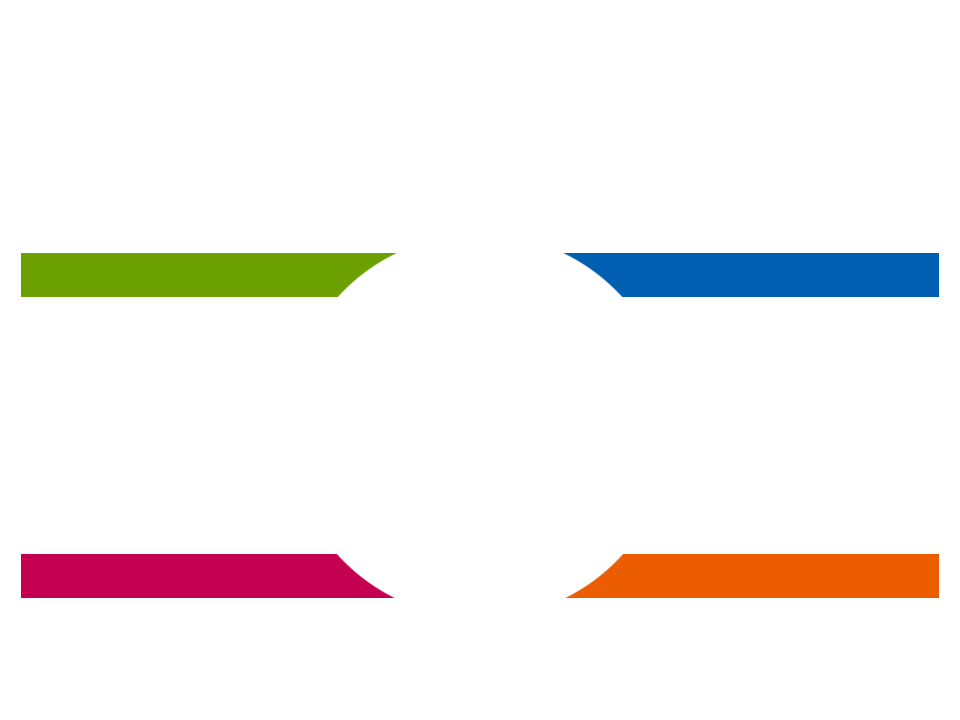 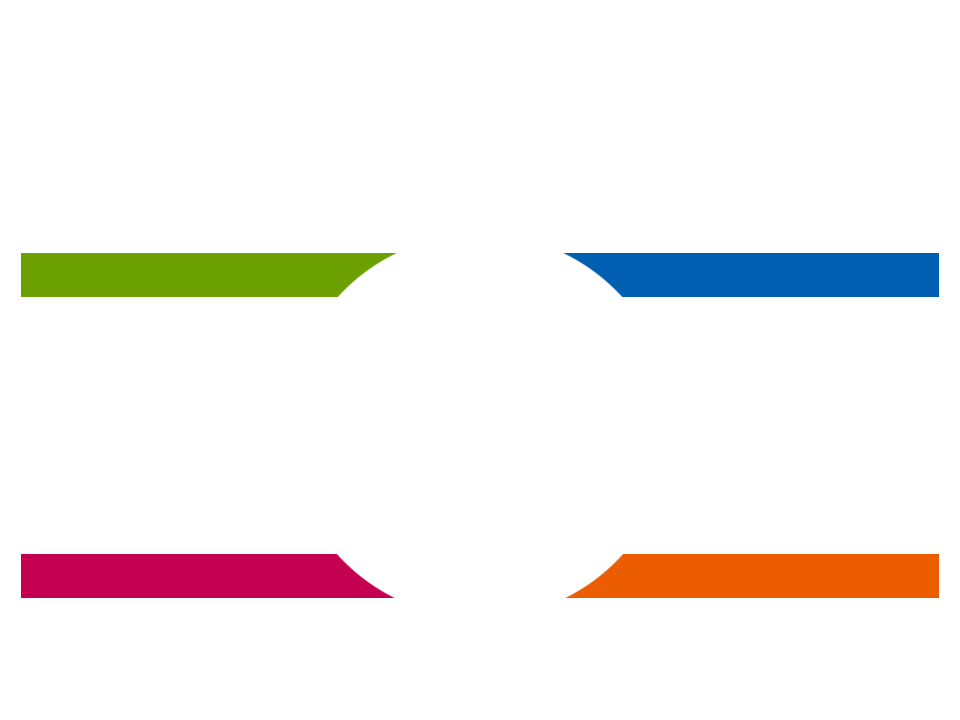 실용음악 15명
체육 41명
수시일반
보컬 1단계 실기100%
보컬 2단계 및 보컬제외
학생부10%+실기90%
학생부40%+
경기실적 60%
재능우수자
전형
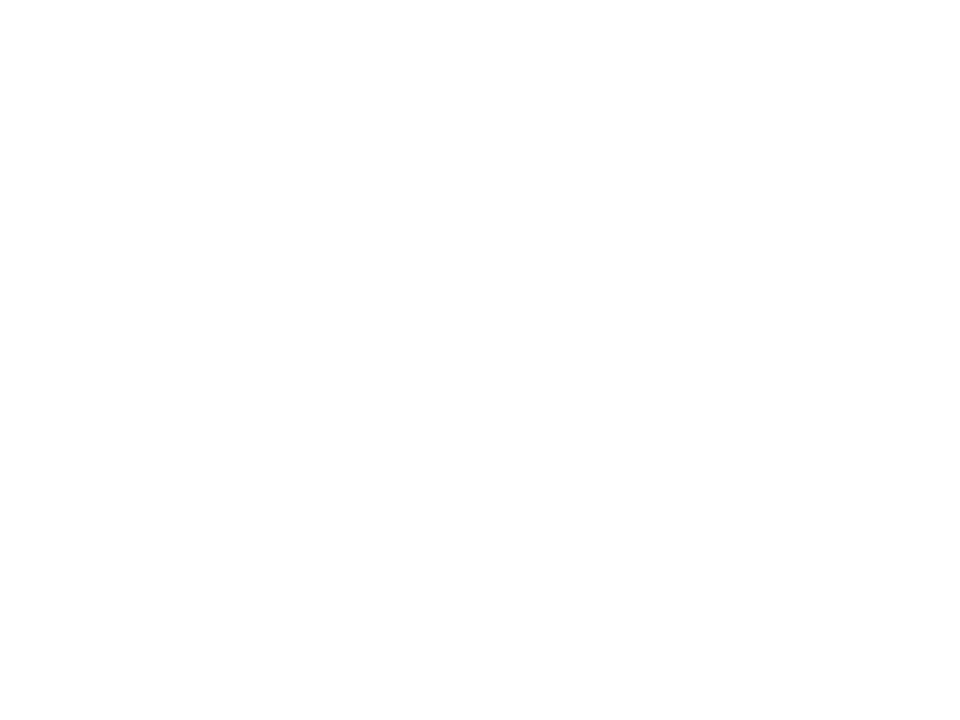 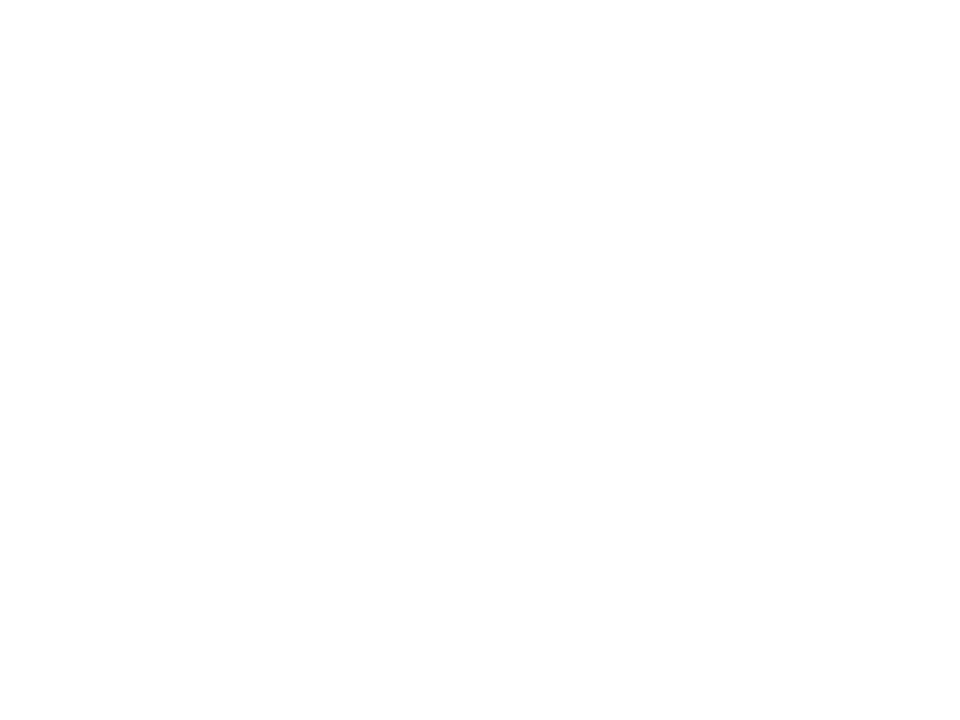 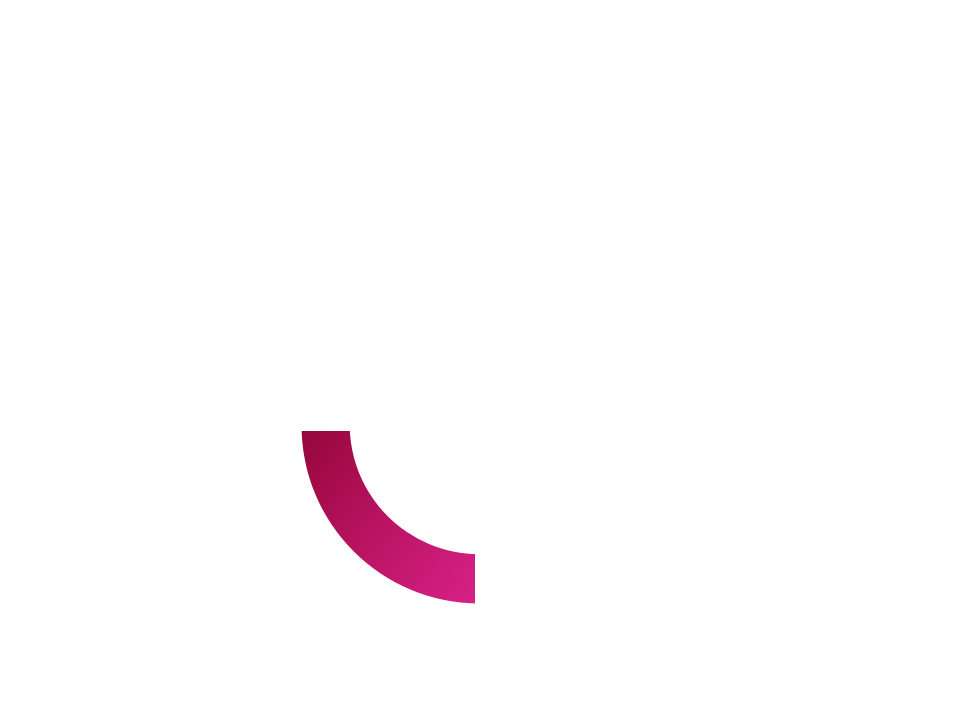 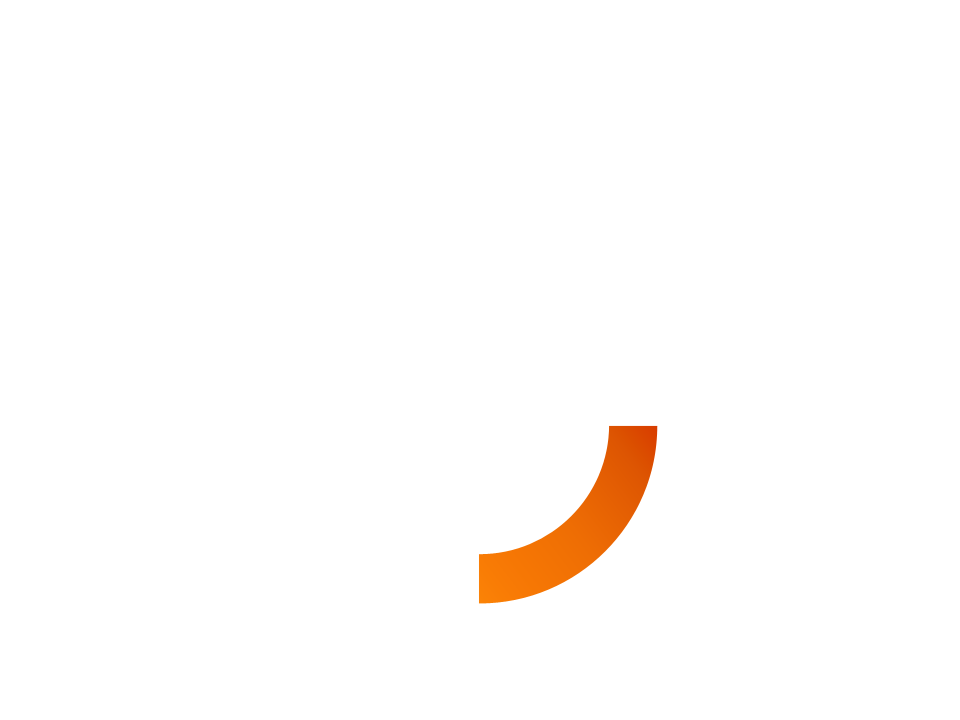 학생부10%+
경기실적 50%+
면접40%
학생부 40%+
수상실적 60%
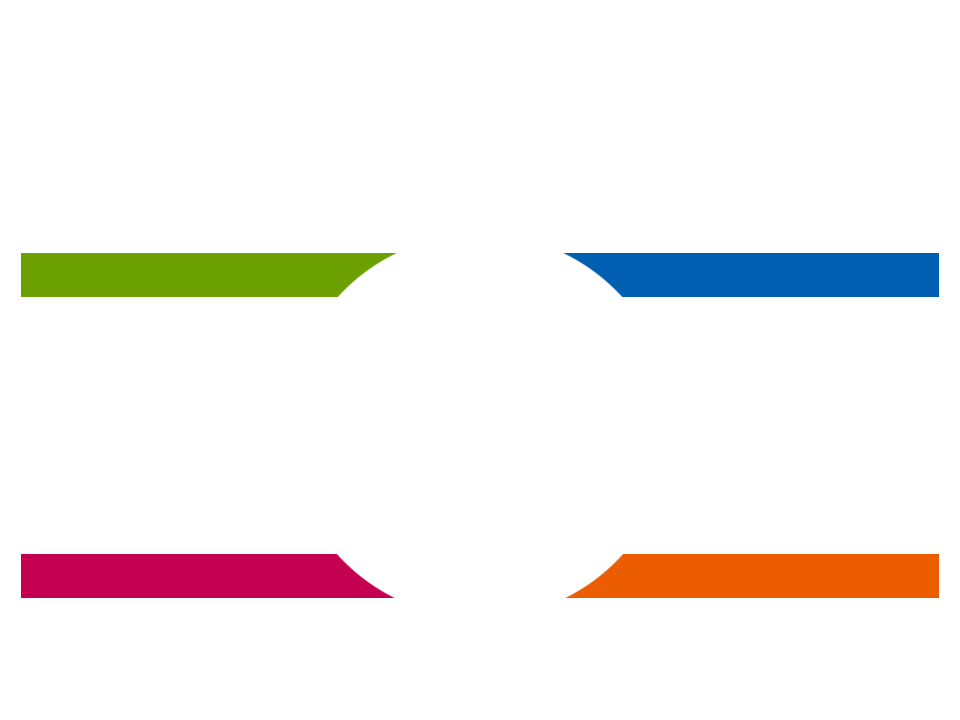 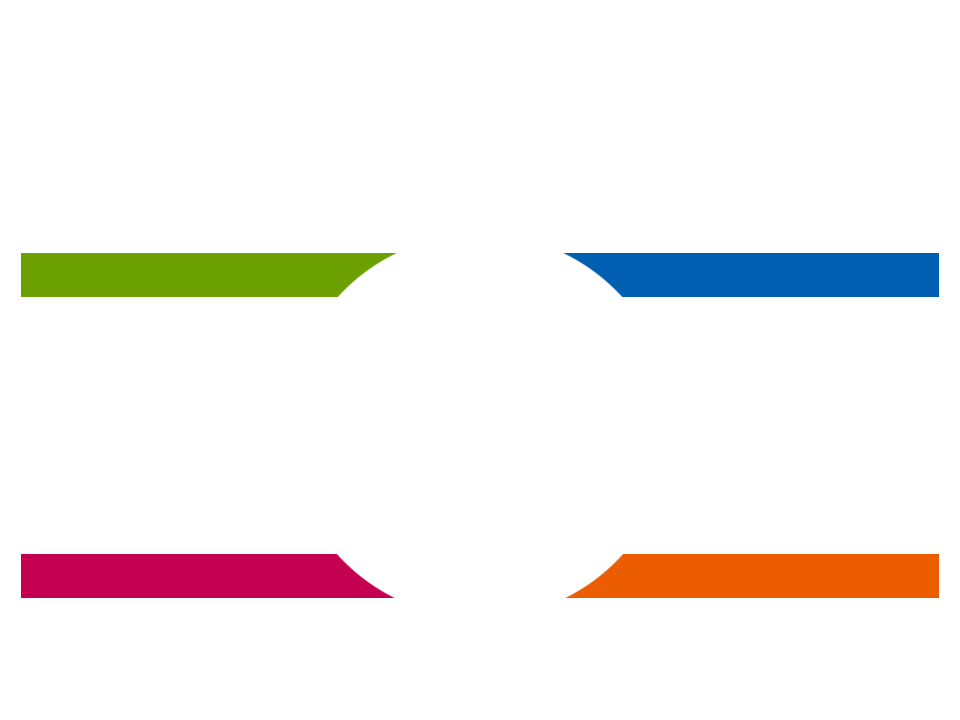 디자인 20명
체육특기자 28명
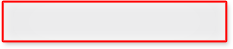 [수능 최저기준 미적용]
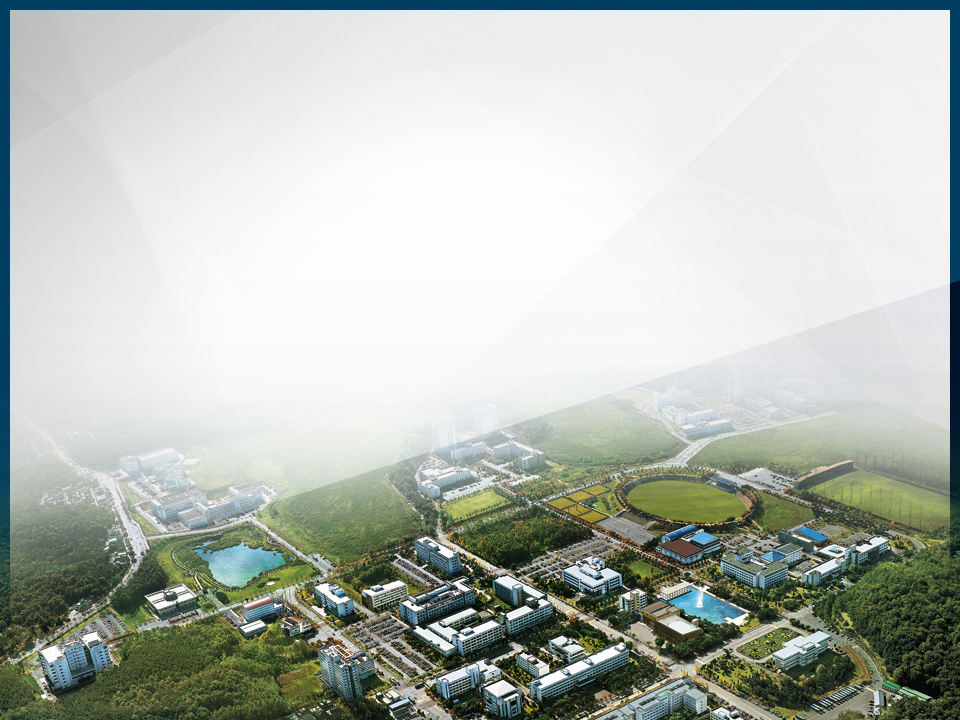 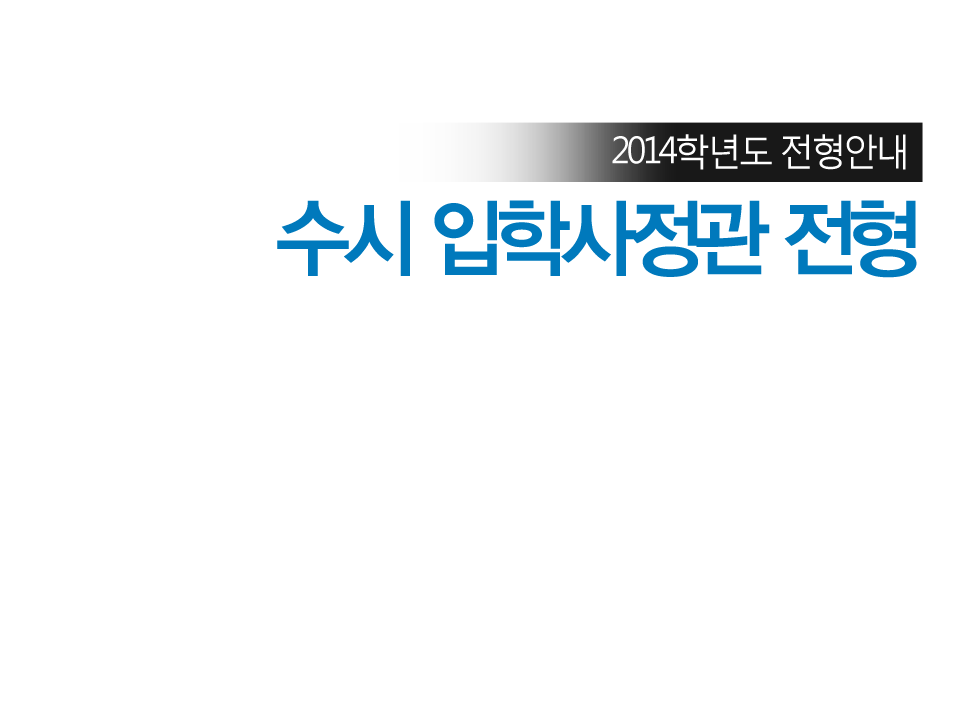 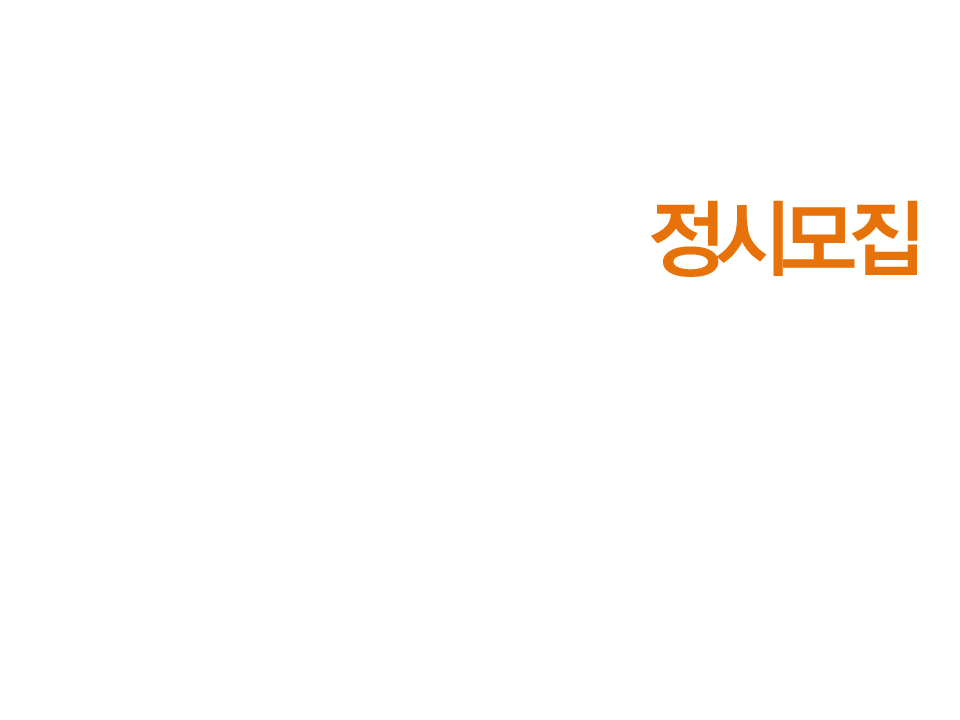 정시 수능 반영비율
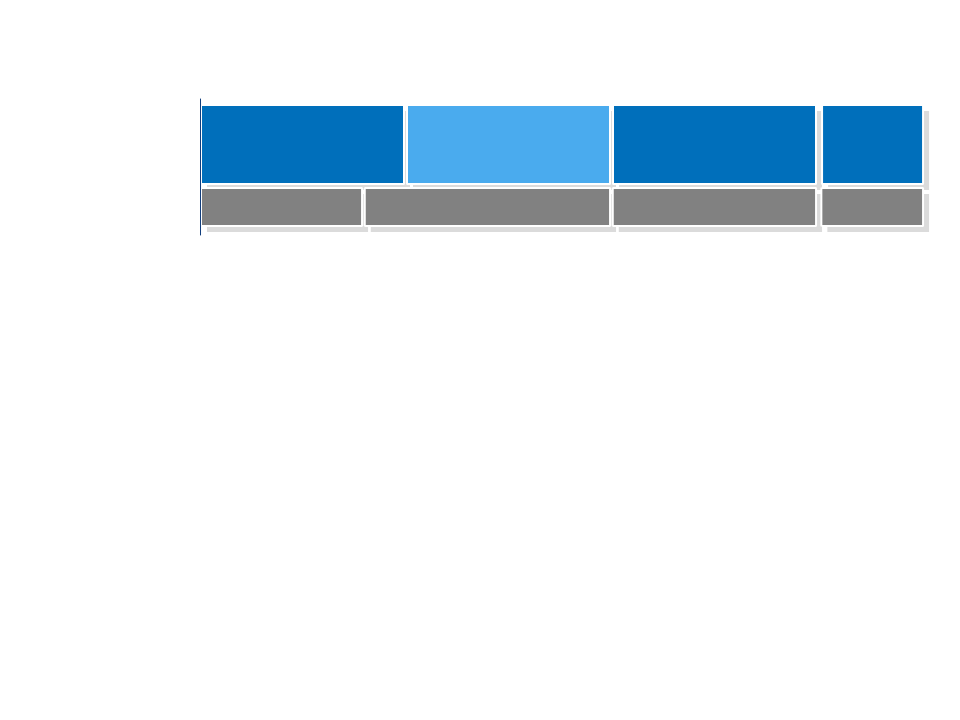 국어B
30%
수학A
30%
영어B
30%
사탐
10%
인문계, 상경계
보험계리학과
국어B 20%
수학A 40%
영어B 30%
사탐 10%
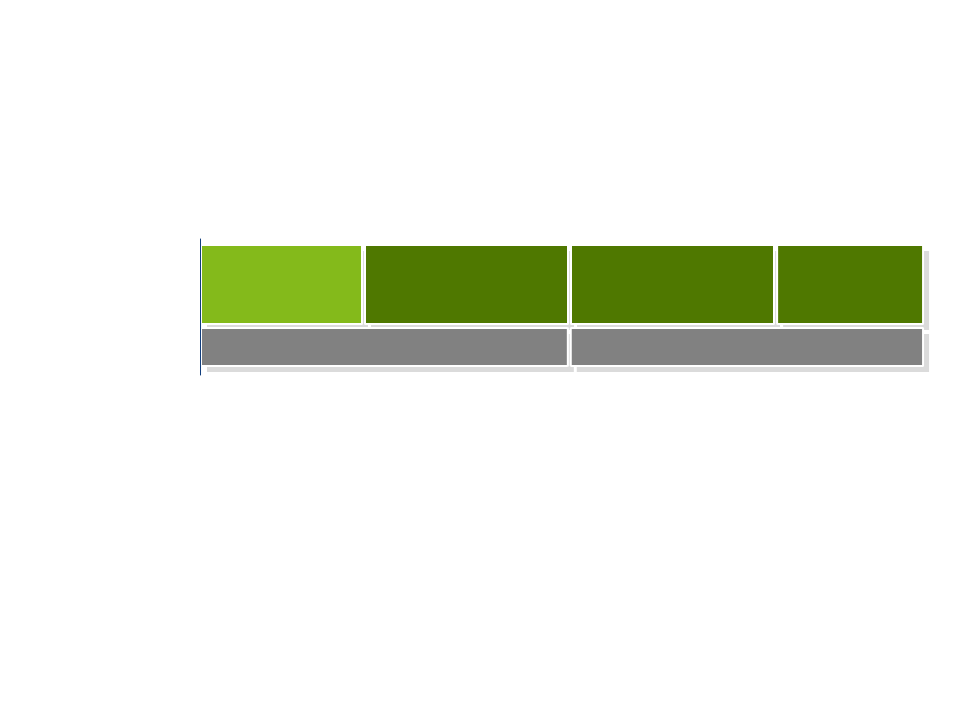 국어A
20%
수학B
30%
영어B
30%
과탐
20%
자연계
가군 수∙탐 우선선발
수학B 50%
과탐 50%
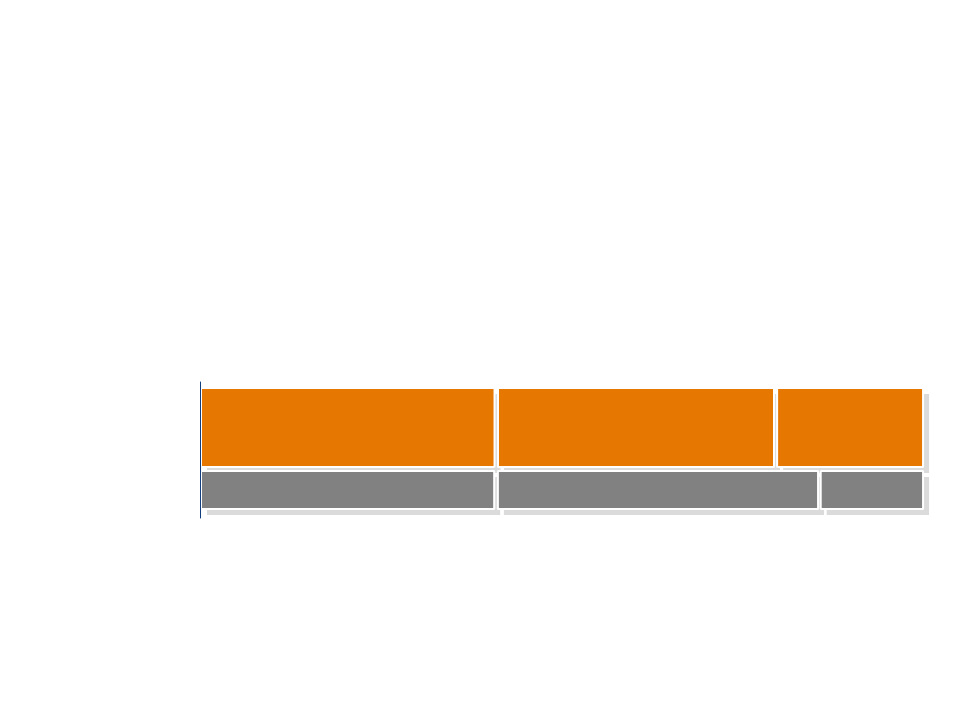 국어A
40%
영어A
40%
사탐 or 과탐
20%
예체능계
탐구영역
10%
실용음악학과
영어A 50%
국어A 40%
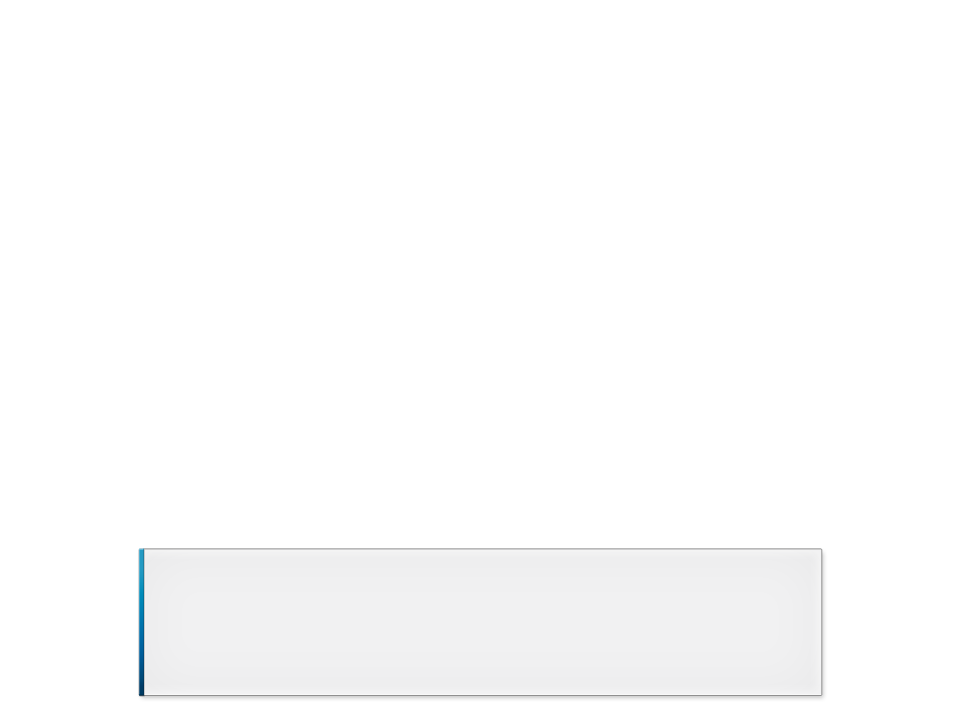 탐구영역
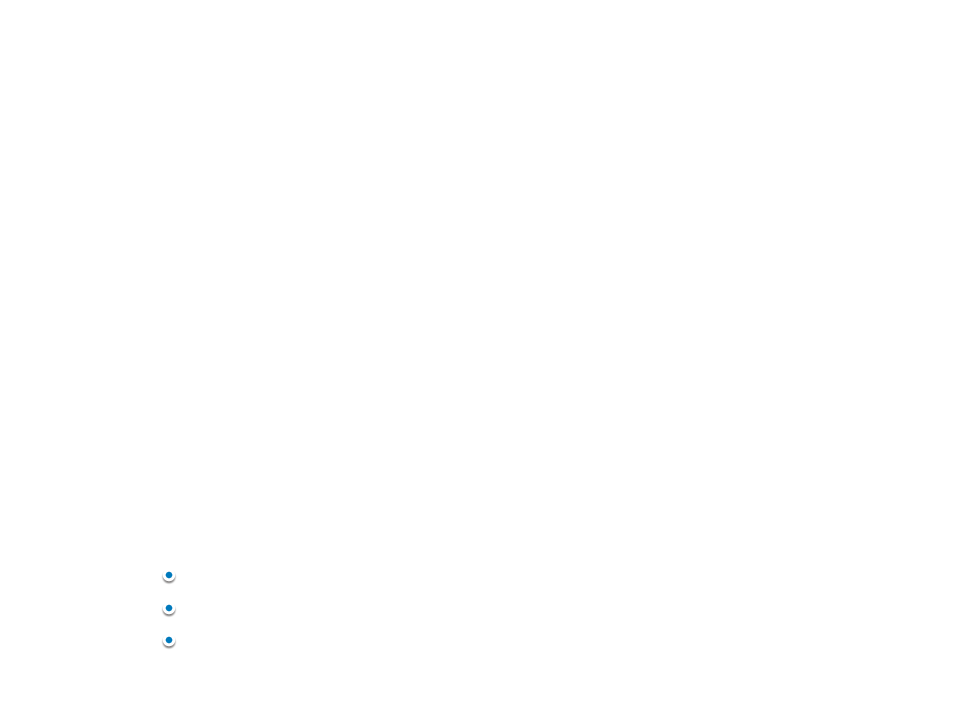 상위 2개과목 반영 [예체능계는 상위 1과목]
인문계 및 상경계
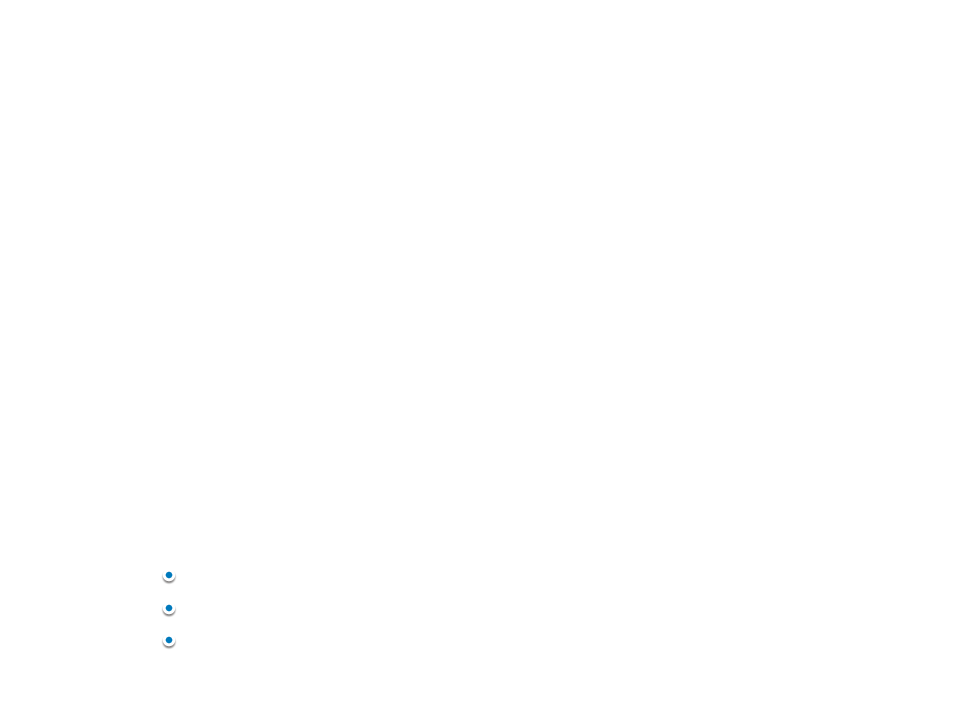 제2외국어 / 한문을 사회탐구영역의 1과목으로 인정 가능
자연계
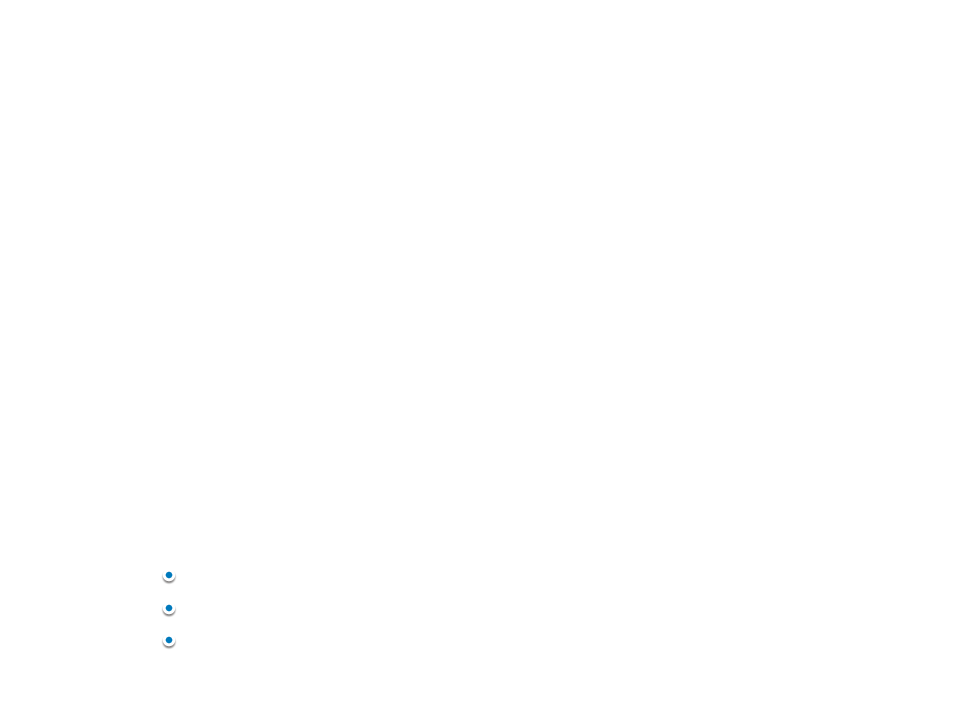 과탐Ⅱ과목에 가산점 부여
※ 특성화고교출신자 특별전형 및 실용음악학과는 직업탐구도 탐구영역으로 인정 가능
정시 군별 전형 방법
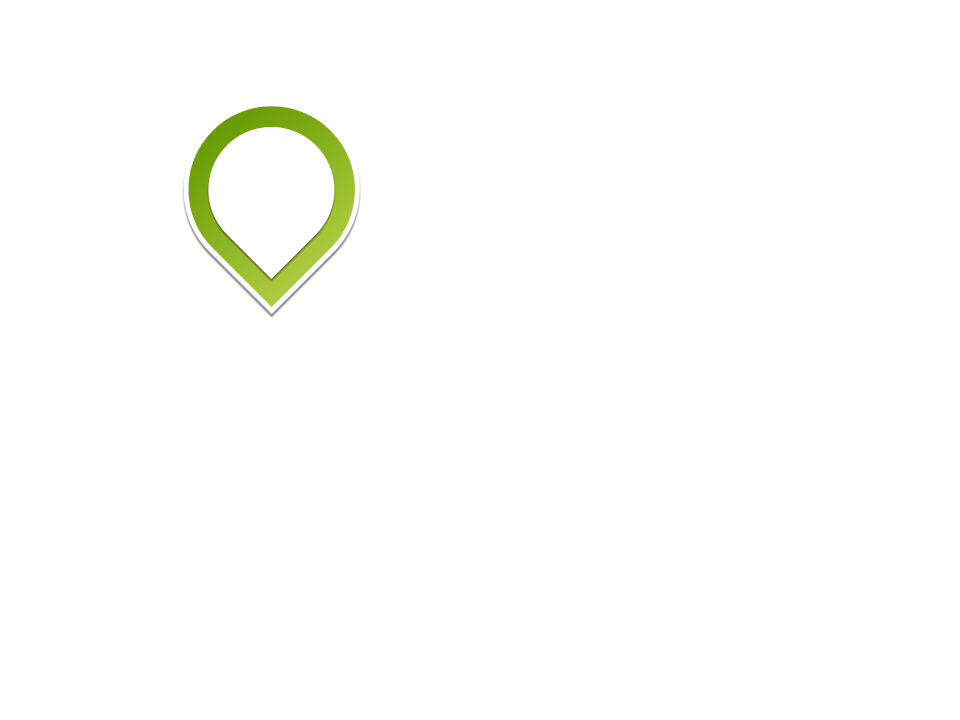 인문계 상경계 자연계 (433명)
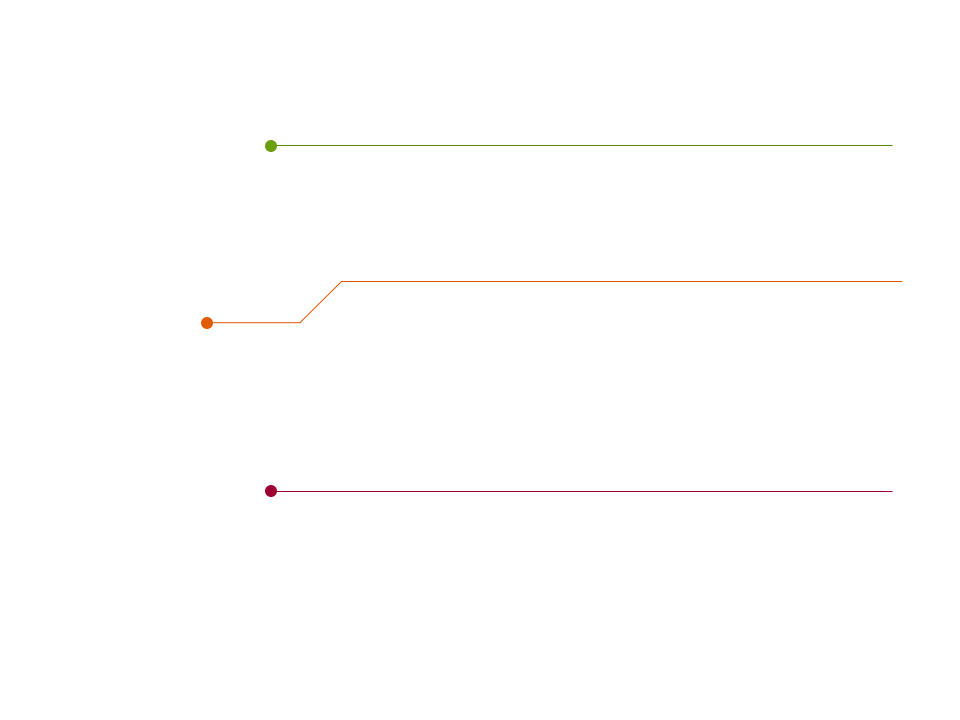 가군
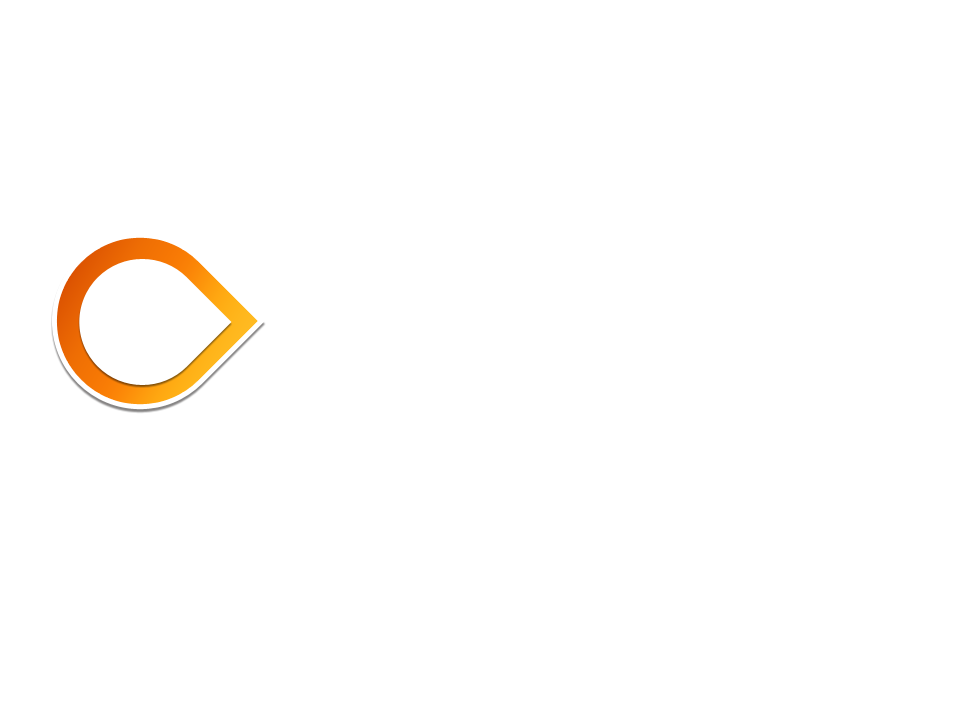 나군
수능 70% + 학생부 30%
인문계 상경계 자연계 (182명)
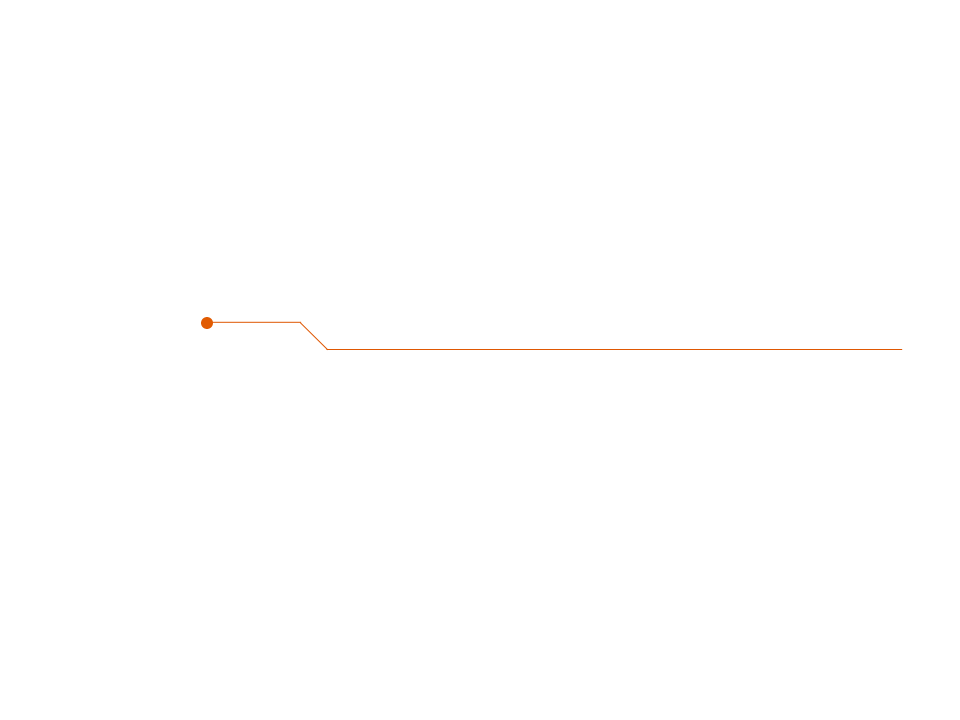 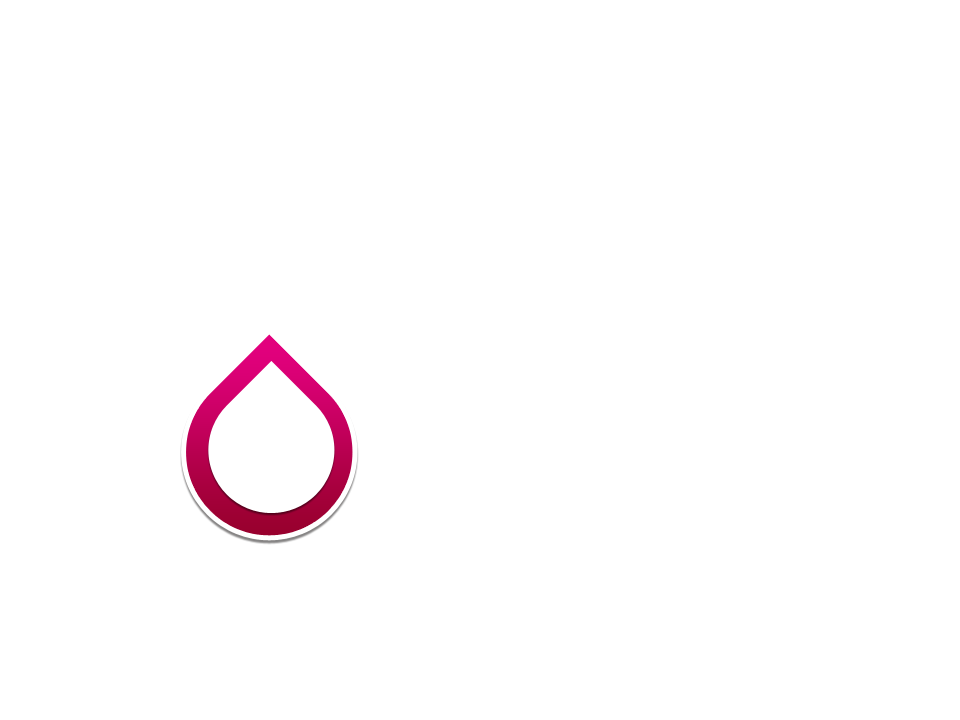 우선선발 수능 상위 70%
[인문‧상경] 국‧수‧영‧탐 상위 70%
[자연] 수‧탐 상위 20% + 국‧수‧영‧탐 상위 50%
수능 100%
다군
건축학 기계공학 (26명)
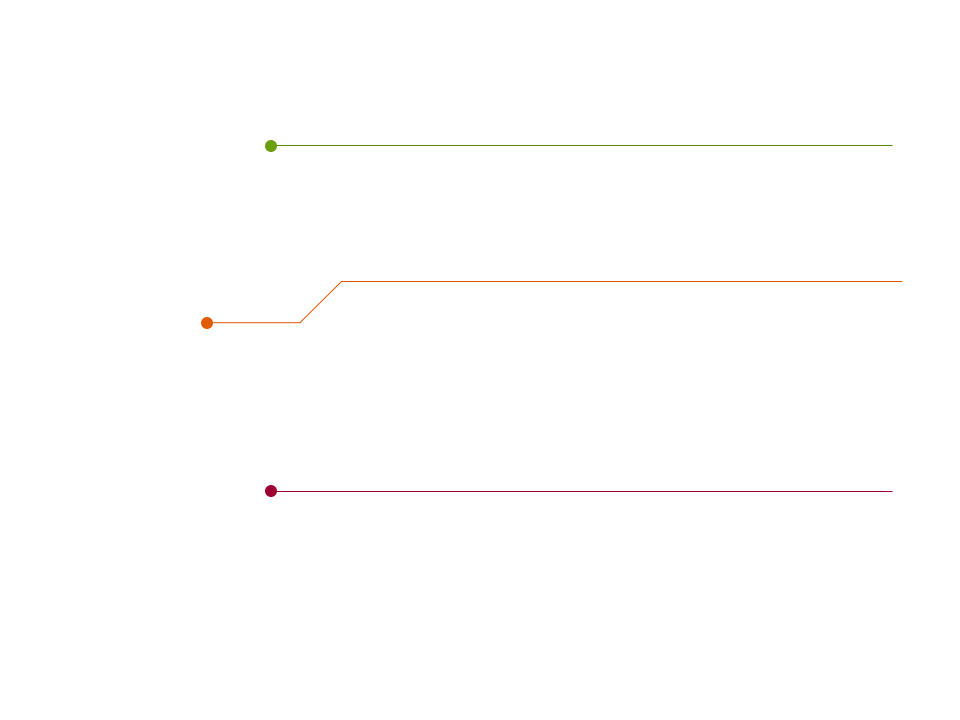 수능 100%
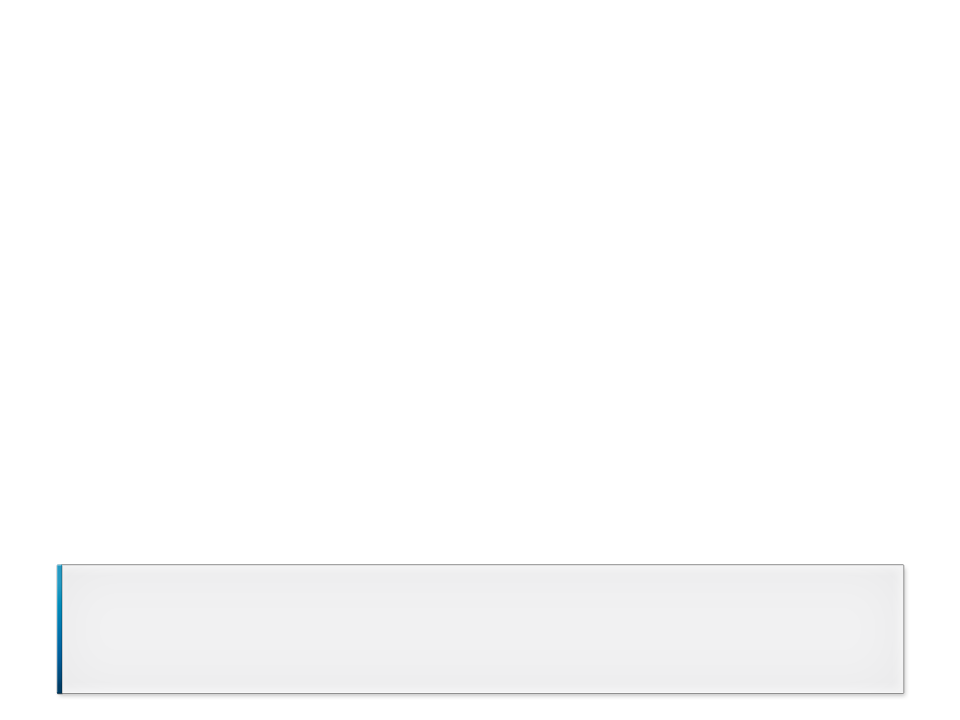 정원외 인원 포함
2013 주요학과 입시결과 [정시 자연계]
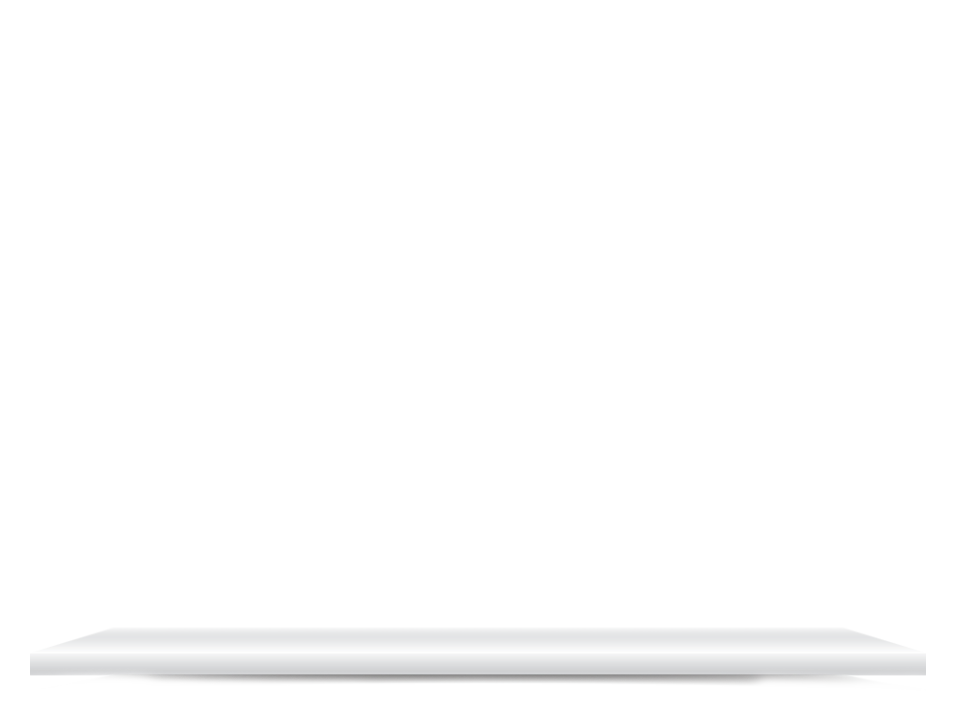 2013 주요학과 입시결과 [정시 인문계]
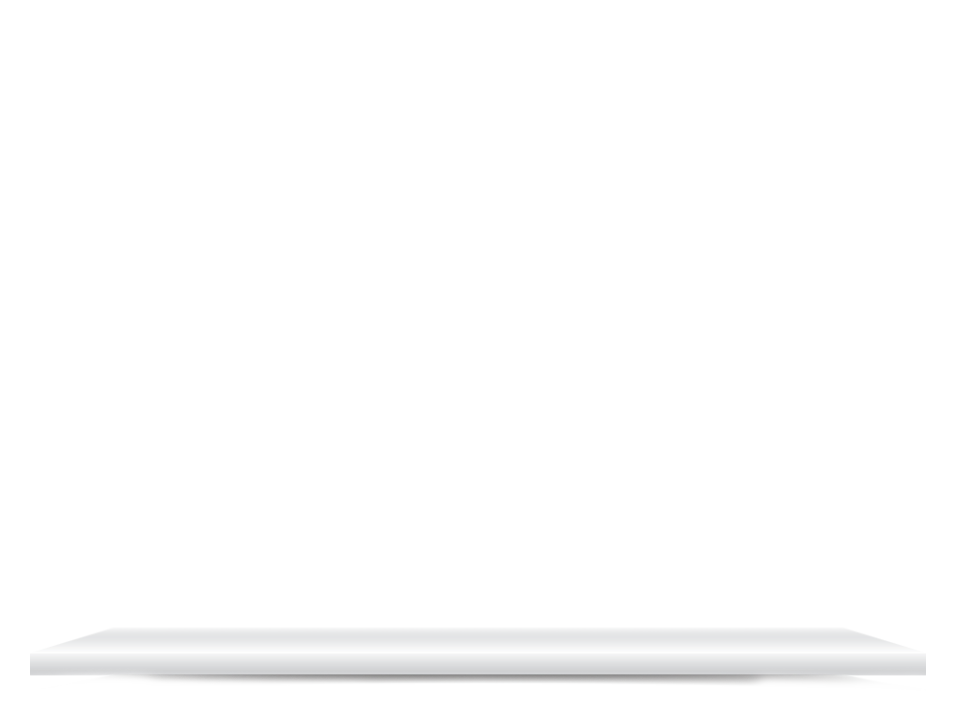 2013학년도 주요전형 경쟁률
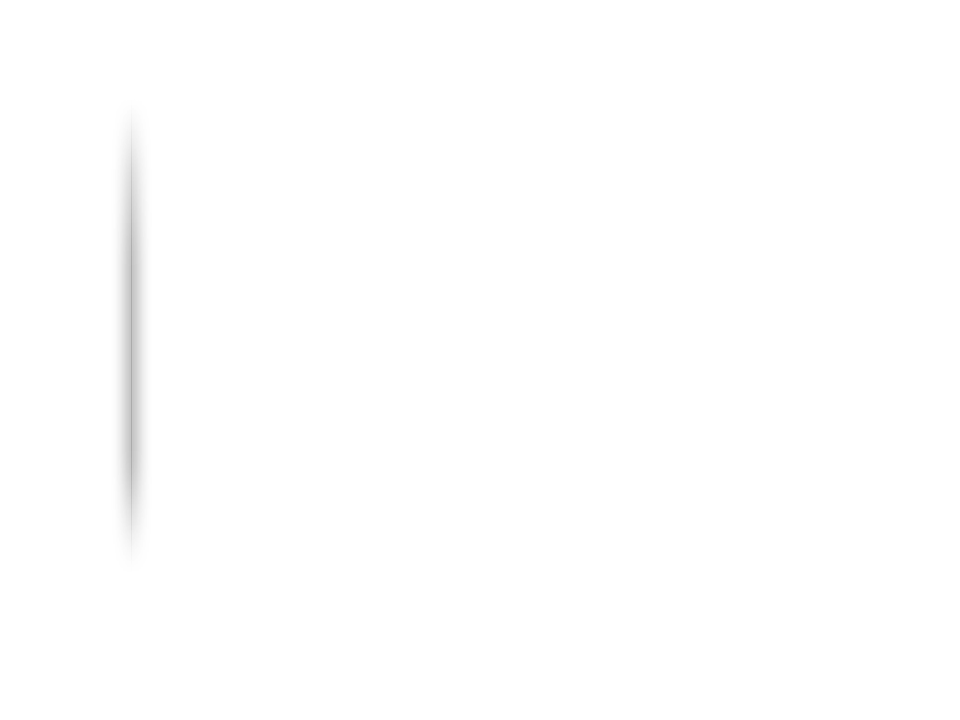 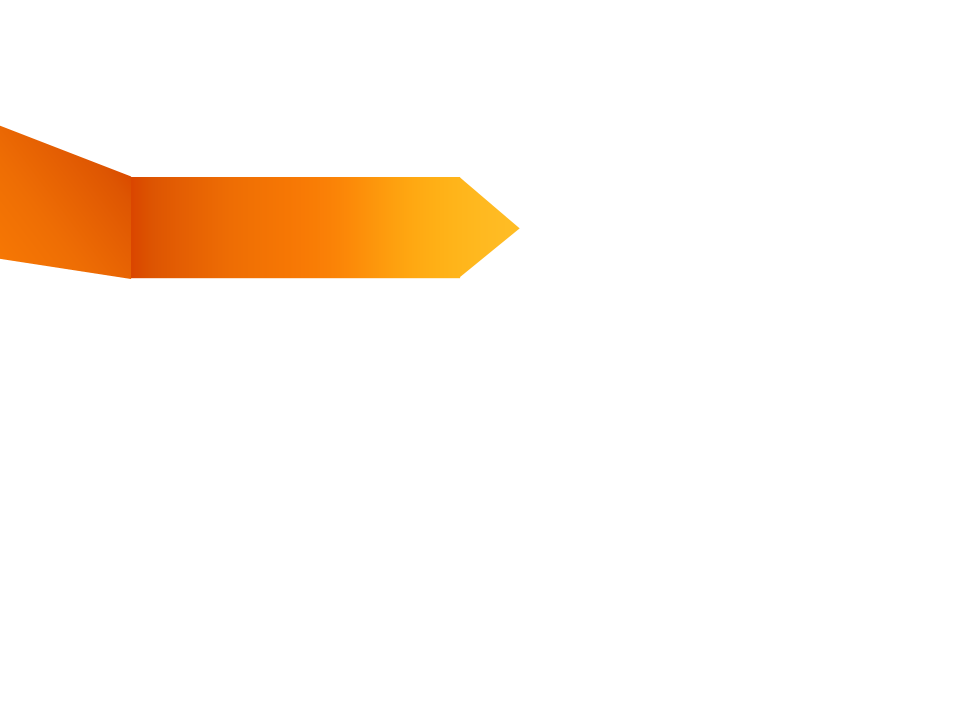 경쟁률  19.3 : 1
경쟁률  10.1 : 1
경쟁률  5.6 : 1
정시 가군
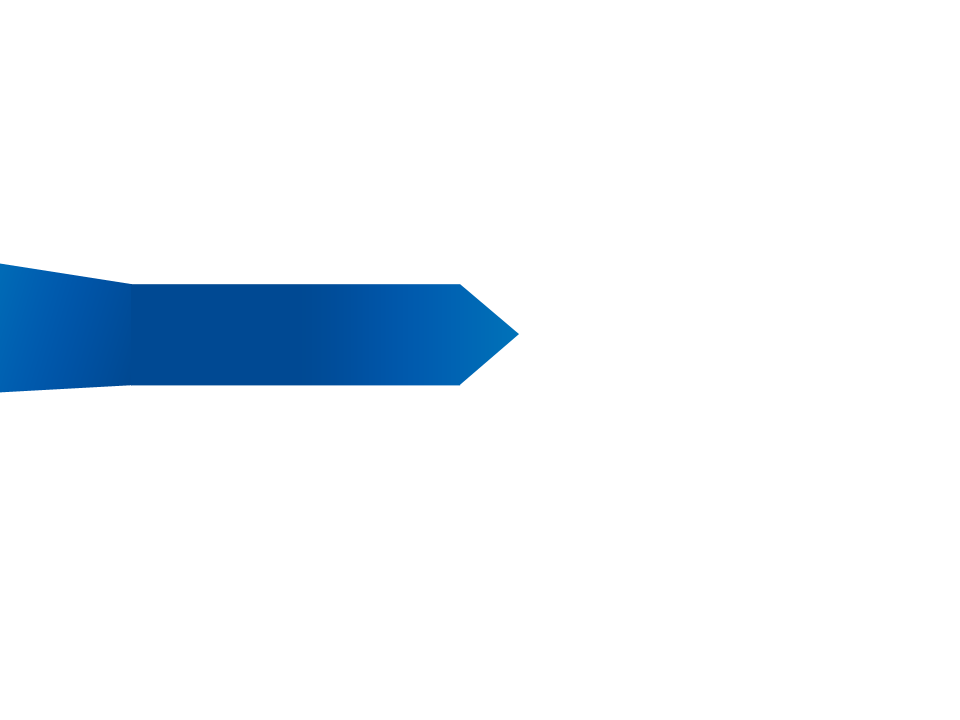 정시 나군
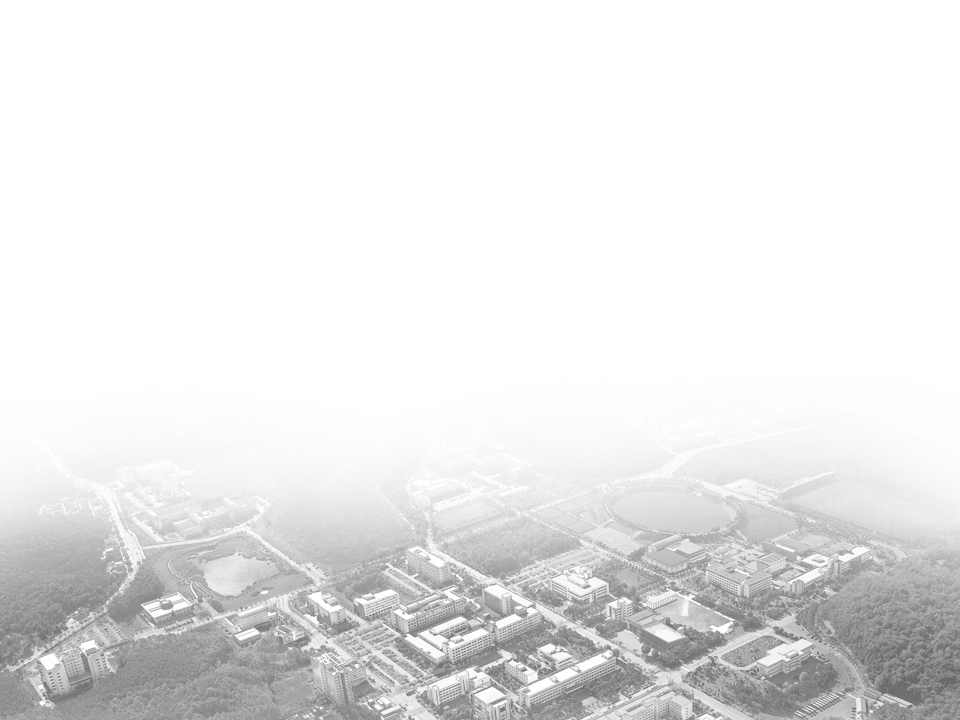 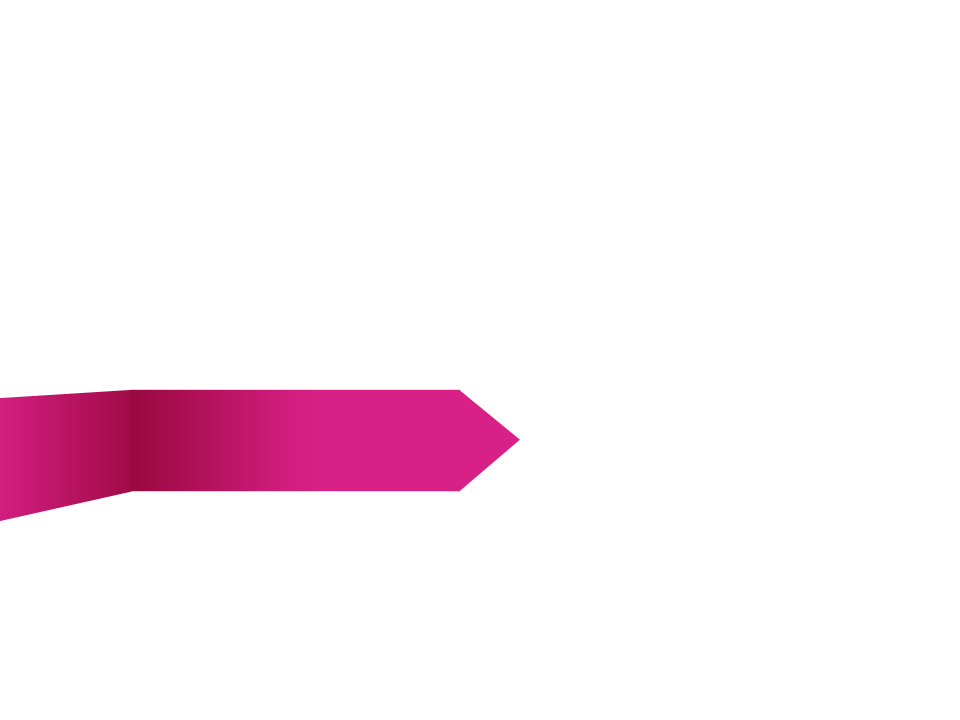 정시 다군
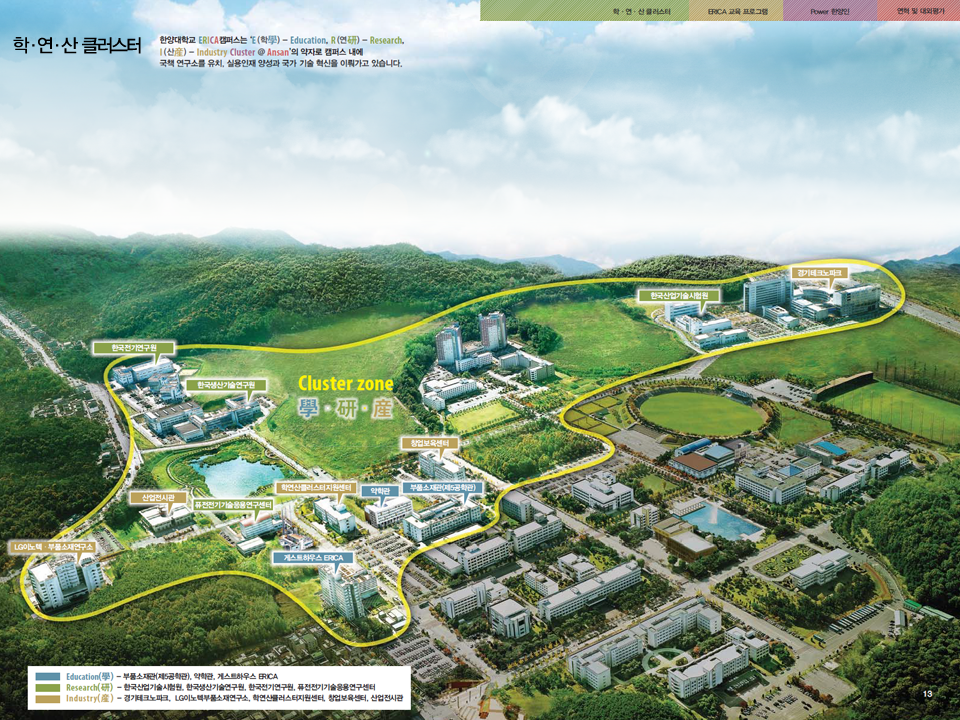 Thank You!
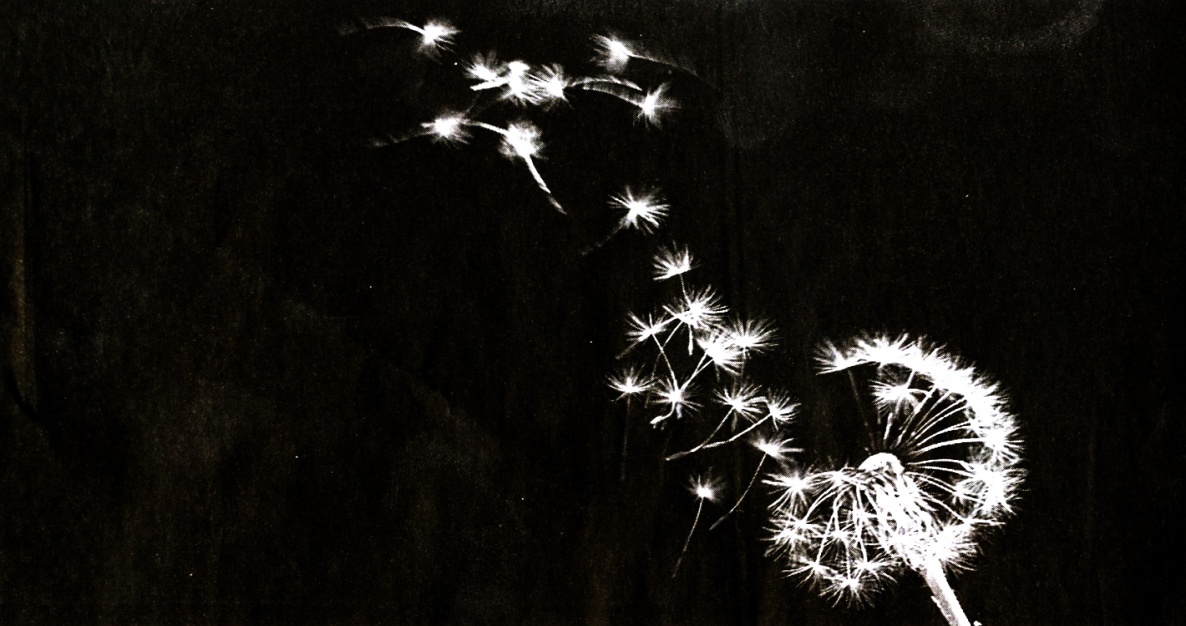 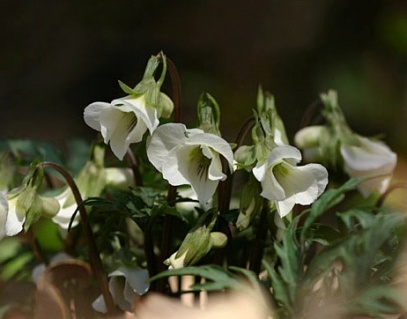 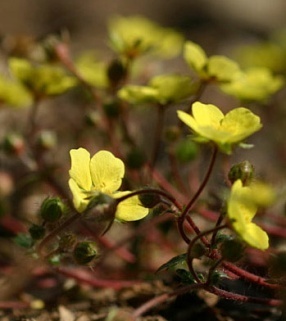 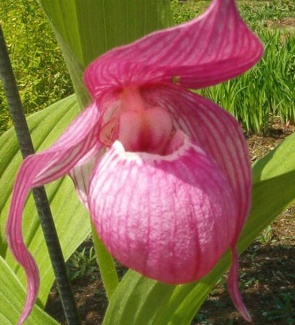 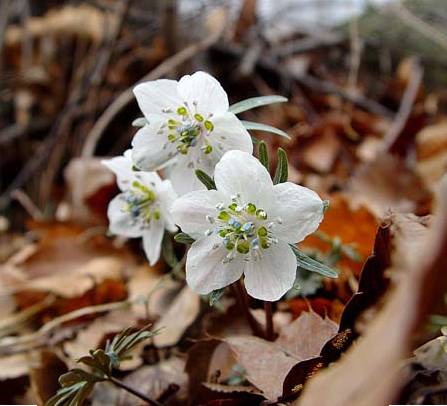 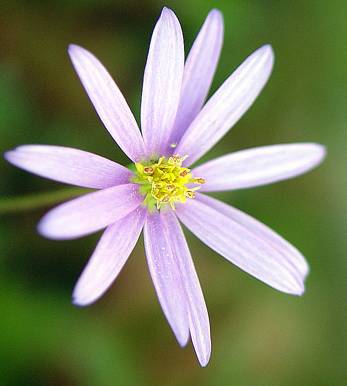 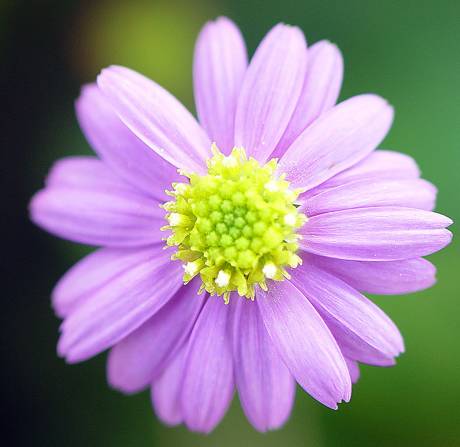 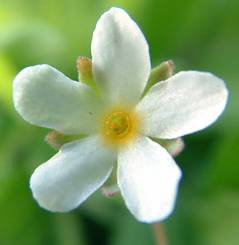 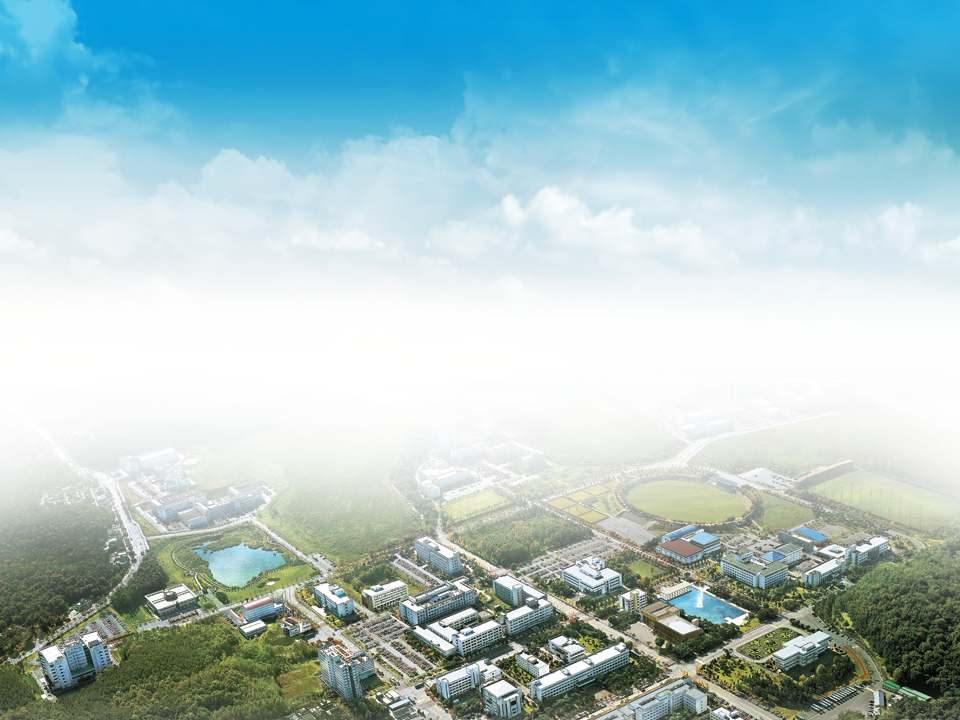 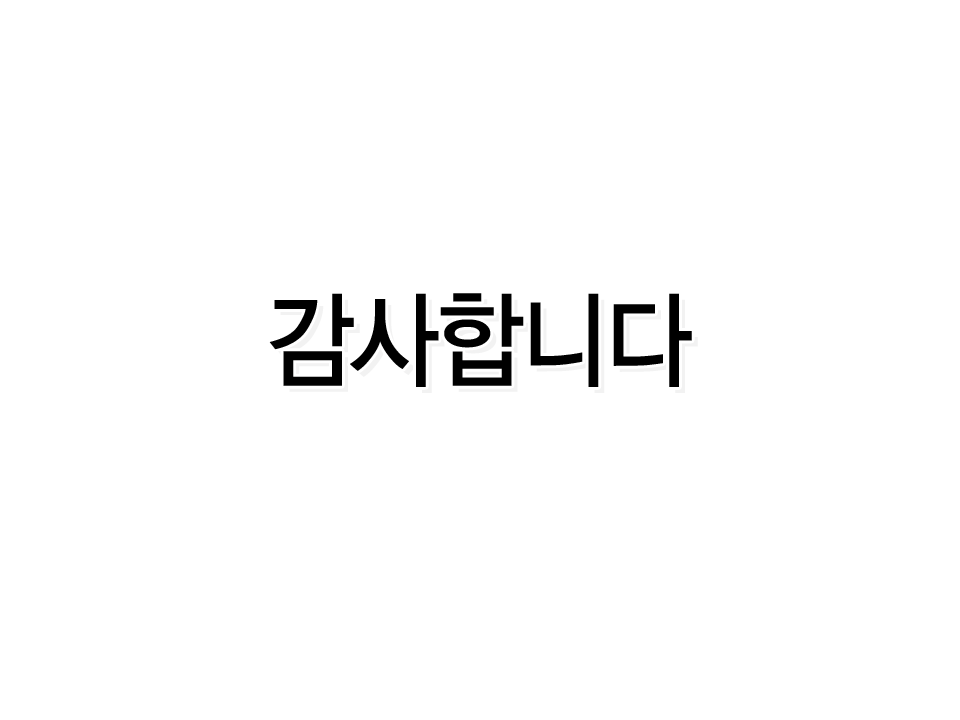 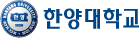 [Speaker Notes: 우리는 처음 시작할 때 좋은 대학이란 존재 이유를 깨닫고 스스로 진화하는 학교라고 이야기 했었습니다. 
여러분도 그 생각에 동의 하십니까?
여러분도 여러분이 생각하는 좋은 대학의 기준을 바로 세우고 좋은 선택을 할 수 있길 바랍니다.
감사합니다.]